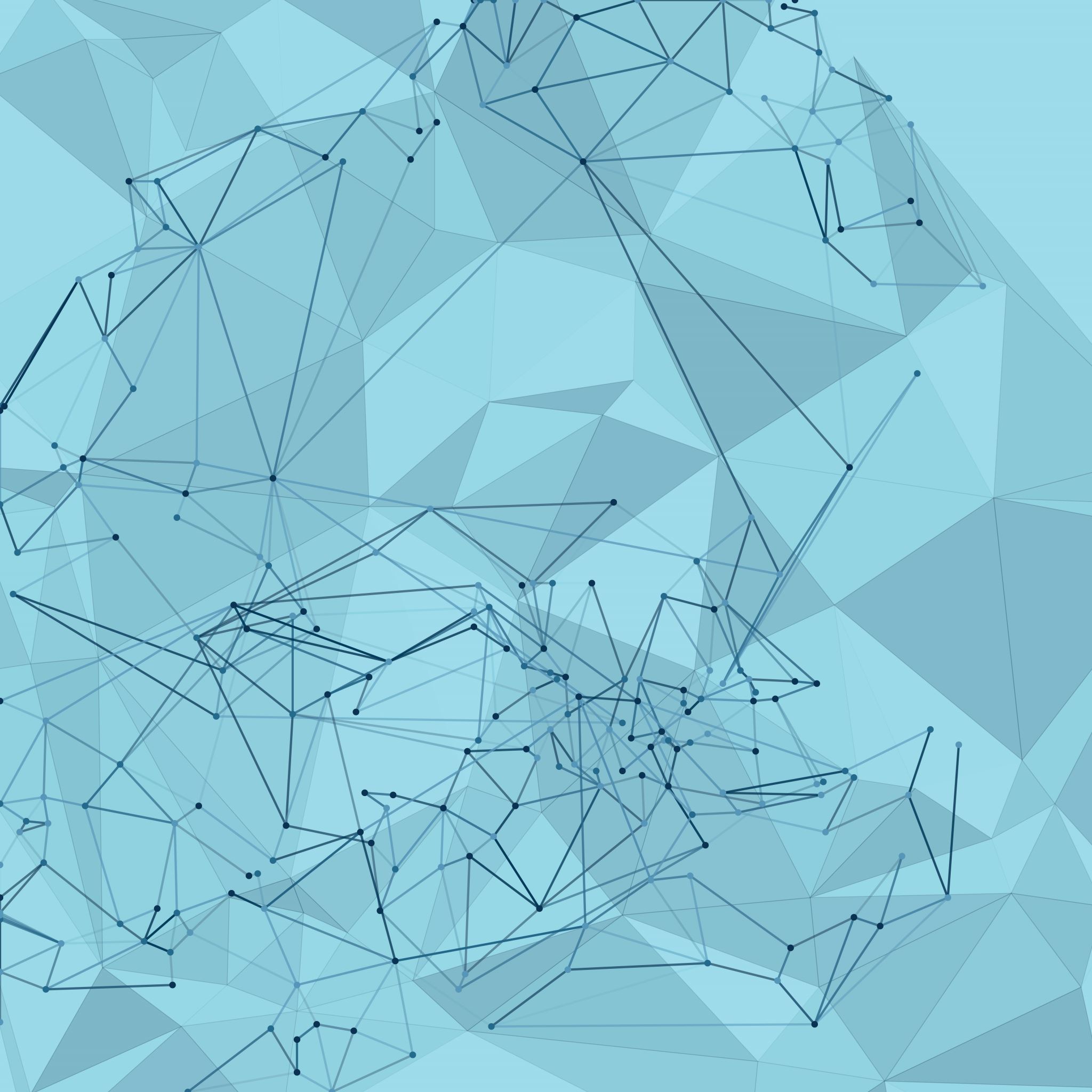 Excel 
Statistics
240 CenSARA
Instructor:  Steve Hiebsch
Email:  steve.hiebsch@gmail.com
Course’s Agenda
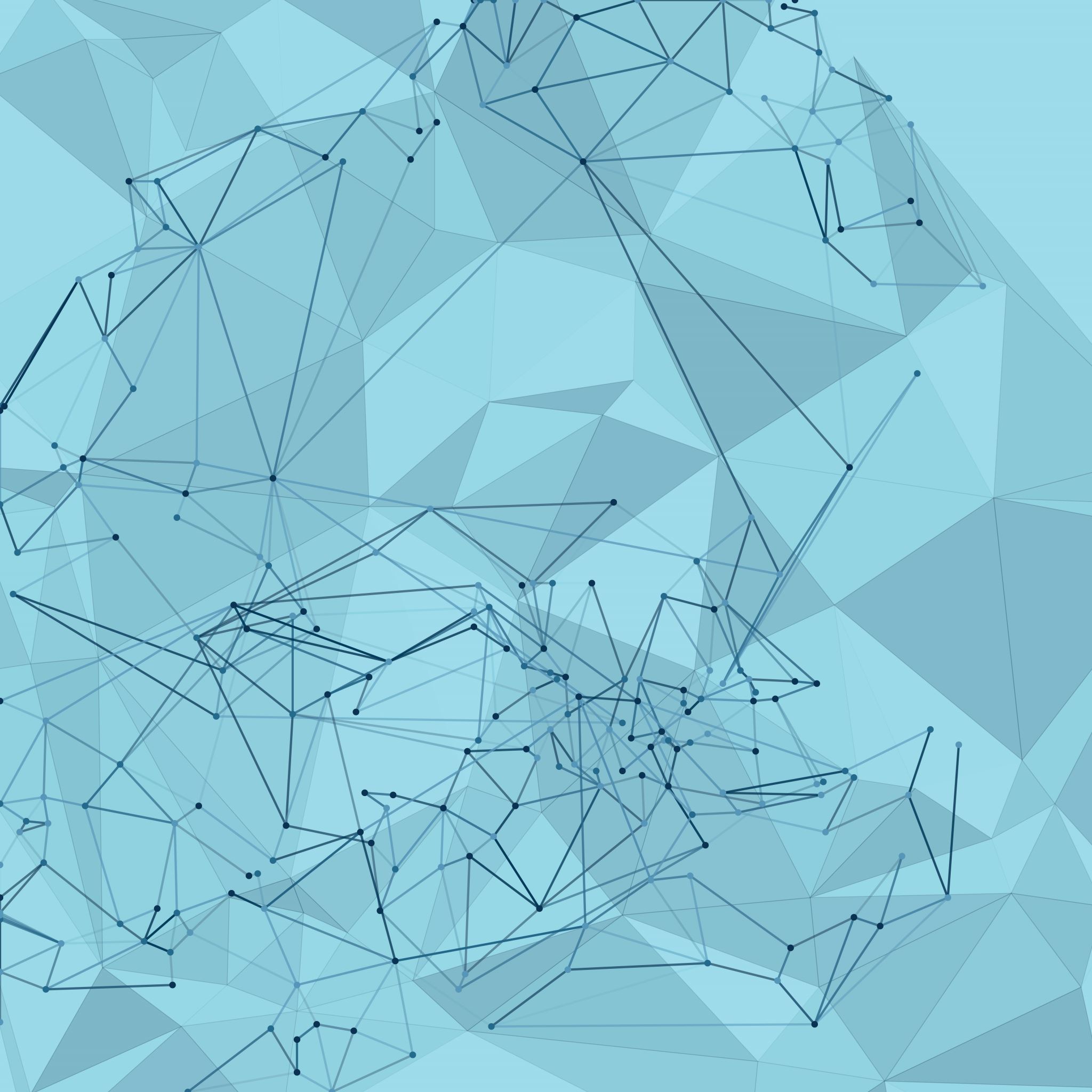 Post-Test Instructions
Introductions
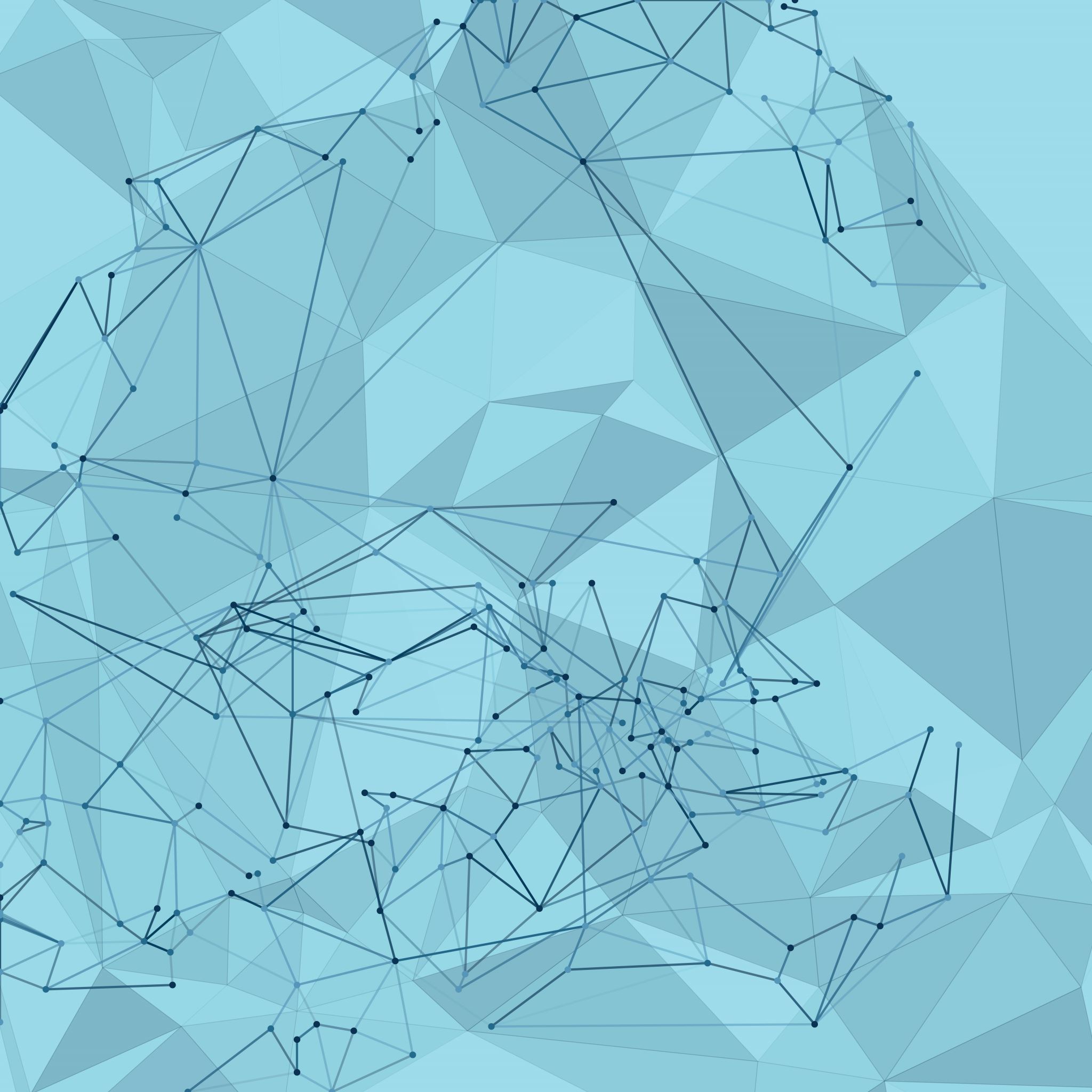 Introduce yourself
Name and position
Your work location
Education and/or work background
Something more personal about yourselfe.g. hobbies, special talent, something you accomplished of which you are proud, something nobody knows about you, etc. (optional)
Start Pre-Test
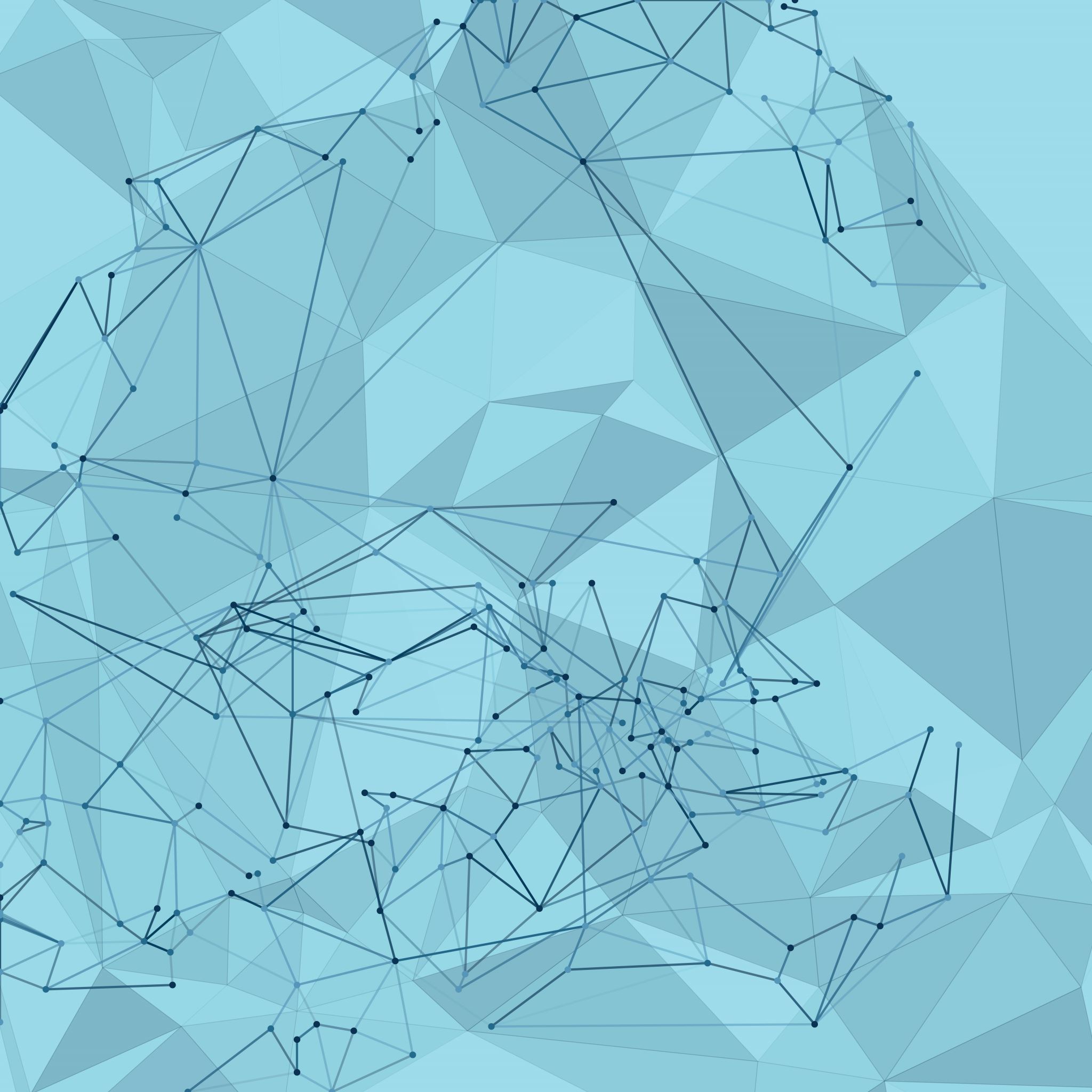 Open Microsoft Word file named            “0 Pre-Test Excel…”       on the Website for this course.  
Then follow the instructions.
Pre-Test 240CenSARA
Purpose of Class
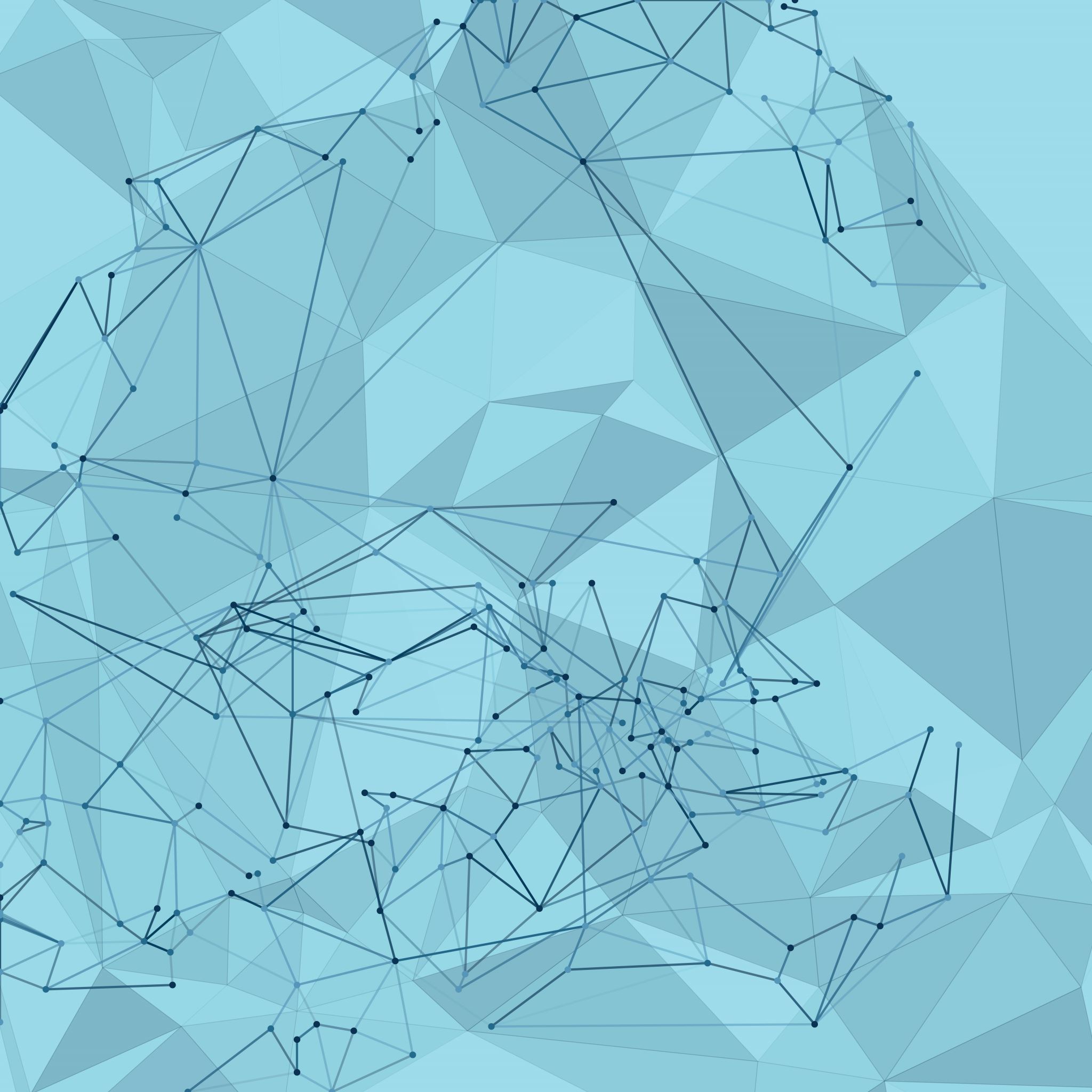 Emphasis is on learning to use Microsoft Excel for statistical purposes.
While we will have some amount of statistical learning, this is not the main emphasis.
We will use some environmental type data, but again that is not the primary purpose.
Primary Purpose is to prepare student for some classes where there is need to use Excel in specific Statistical Analysis.
Module 1:
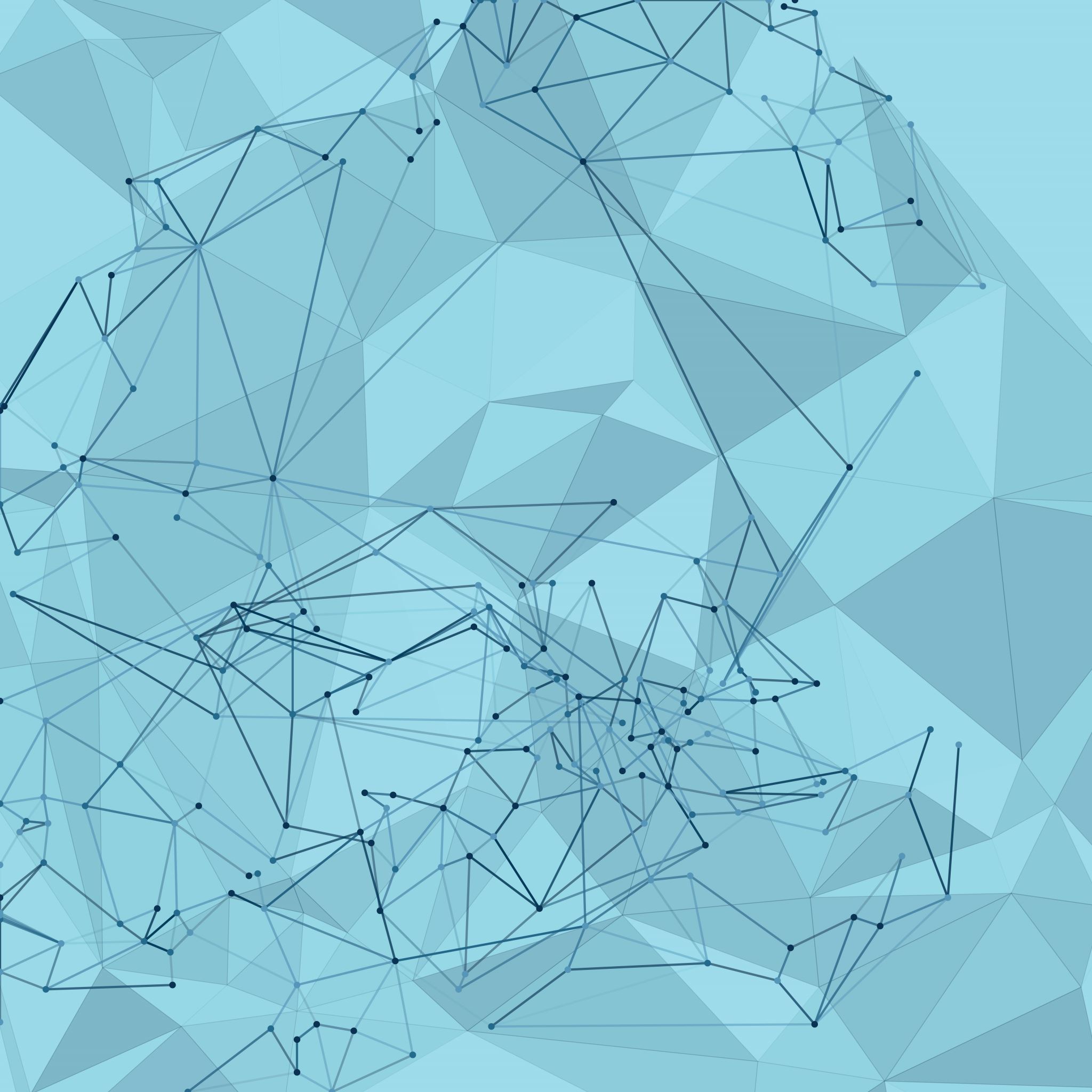 Using Microsoft Excel Worksheets
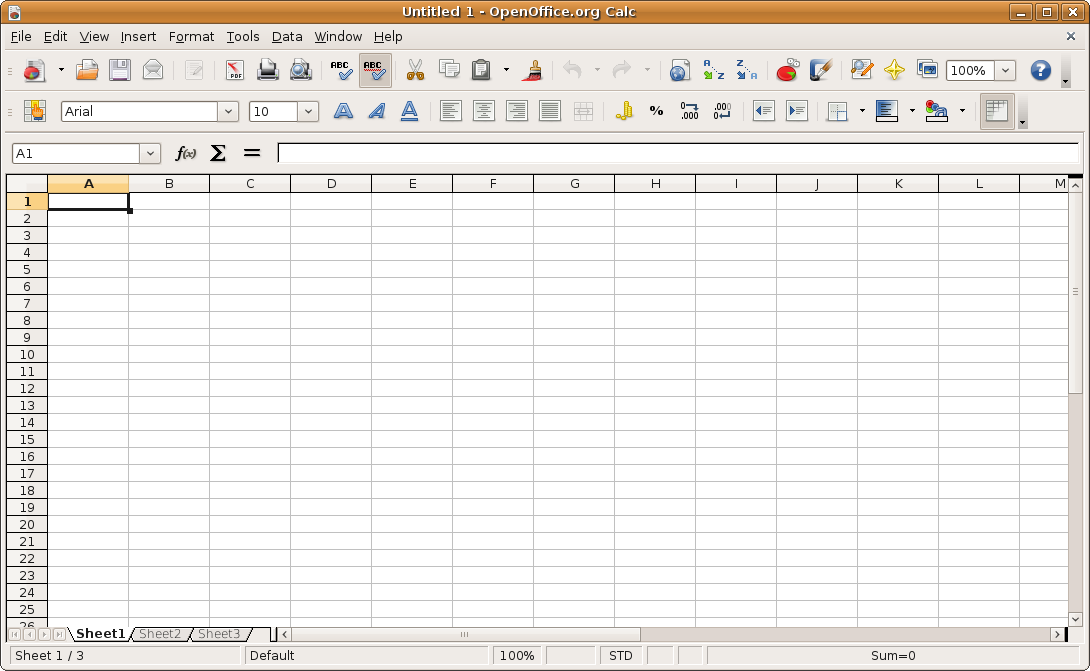 After completing this module, the student will be able to:
Understand why Excel is useful as a statistical tool
Define what is meant by a worksheet and a workbook  (worksheet commonly called a spreadsheet)
Enter data into a worksheet
Create formulas and solve problems with a worksheet using basic arithmetic functions
Edit data that is in a worksheet 
Edit data by using right-click functions, copy with cross hairs, F4 key cell ($) modifiers
Module 2:
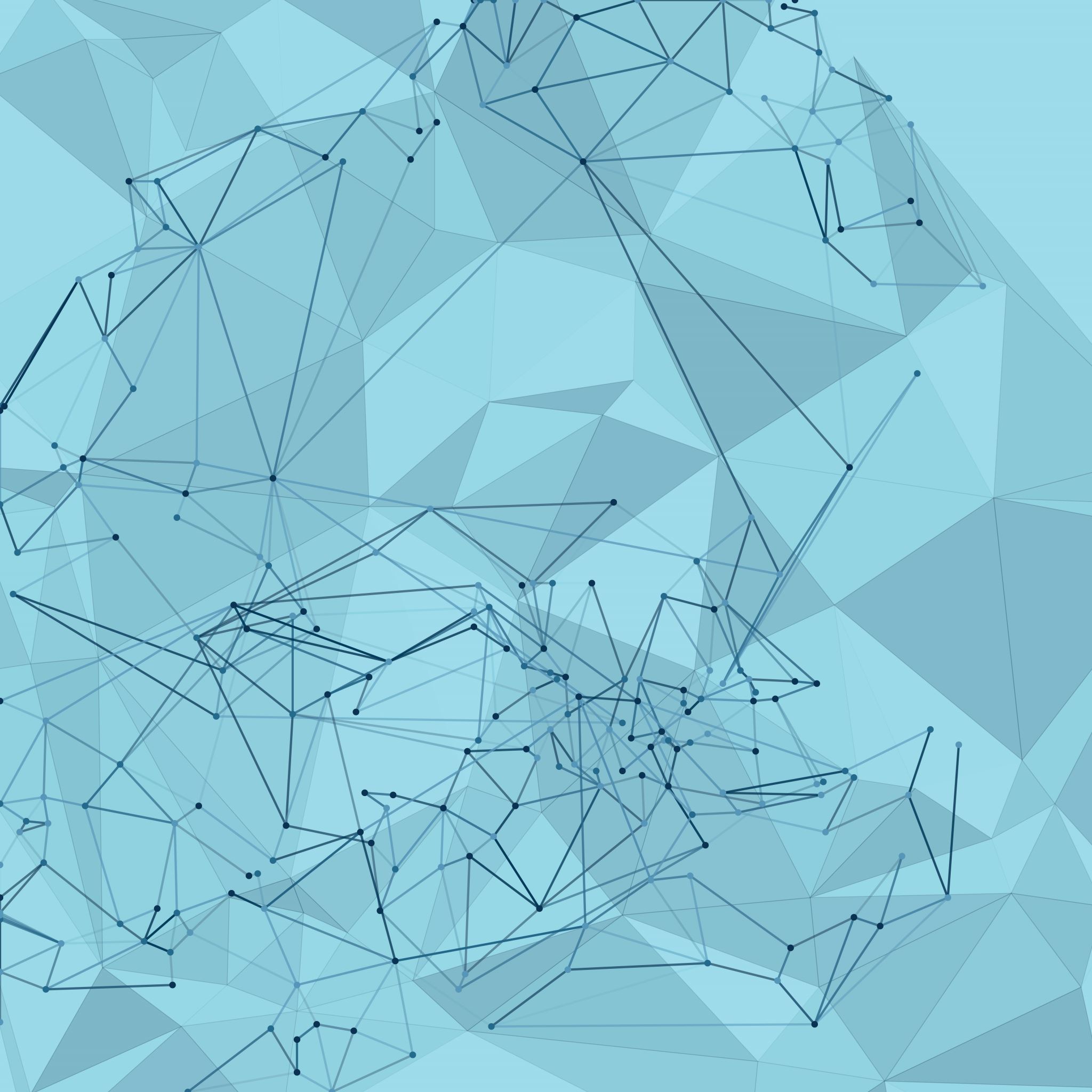 Describing Data - Graphical Presentations
After completing this module, the student will be able to:
Use Excel to create common graphic presentations as pie chart, bar charts, simple histograms, line charts, and scatter plots. 
Edit and modify charts
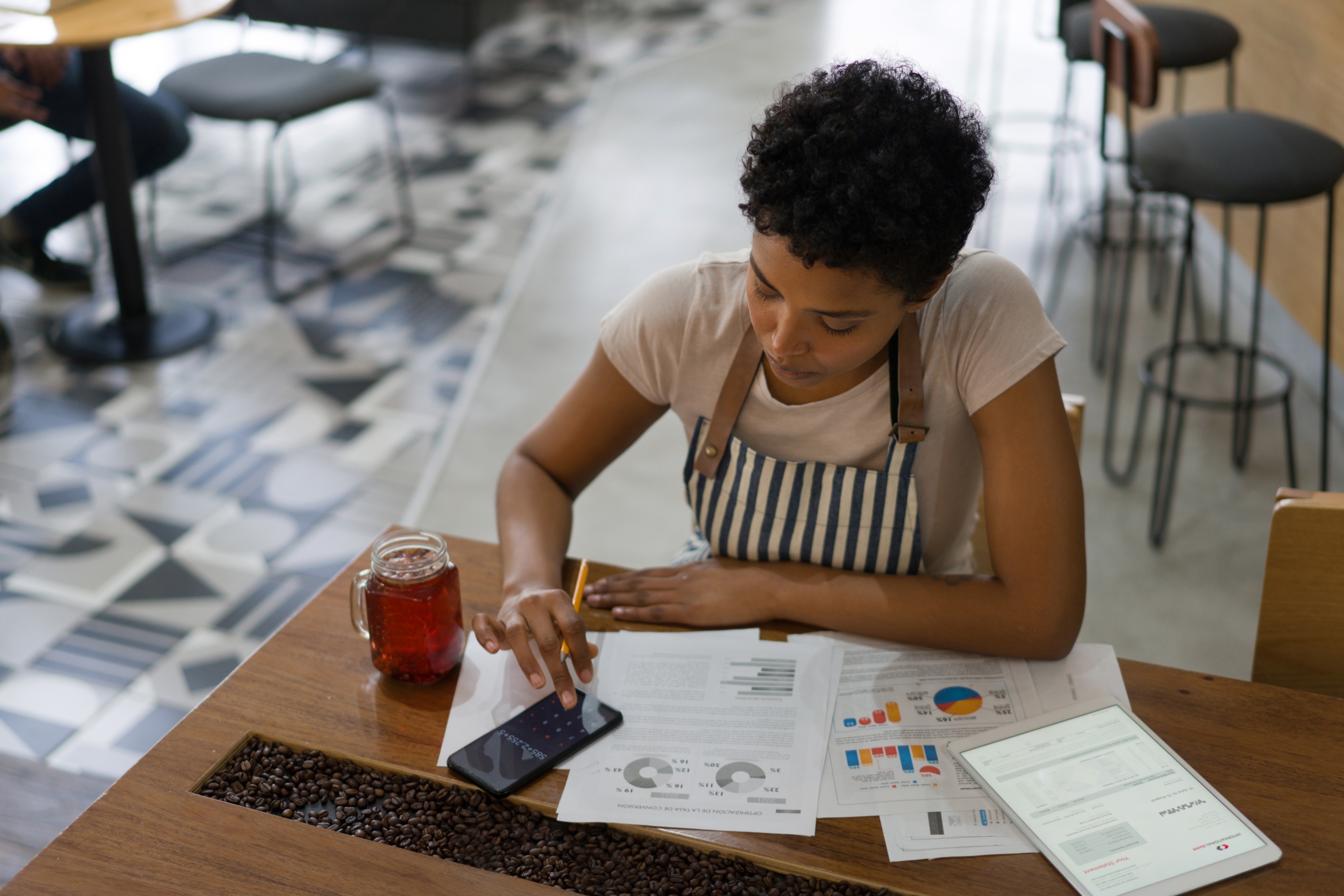 Module 3:
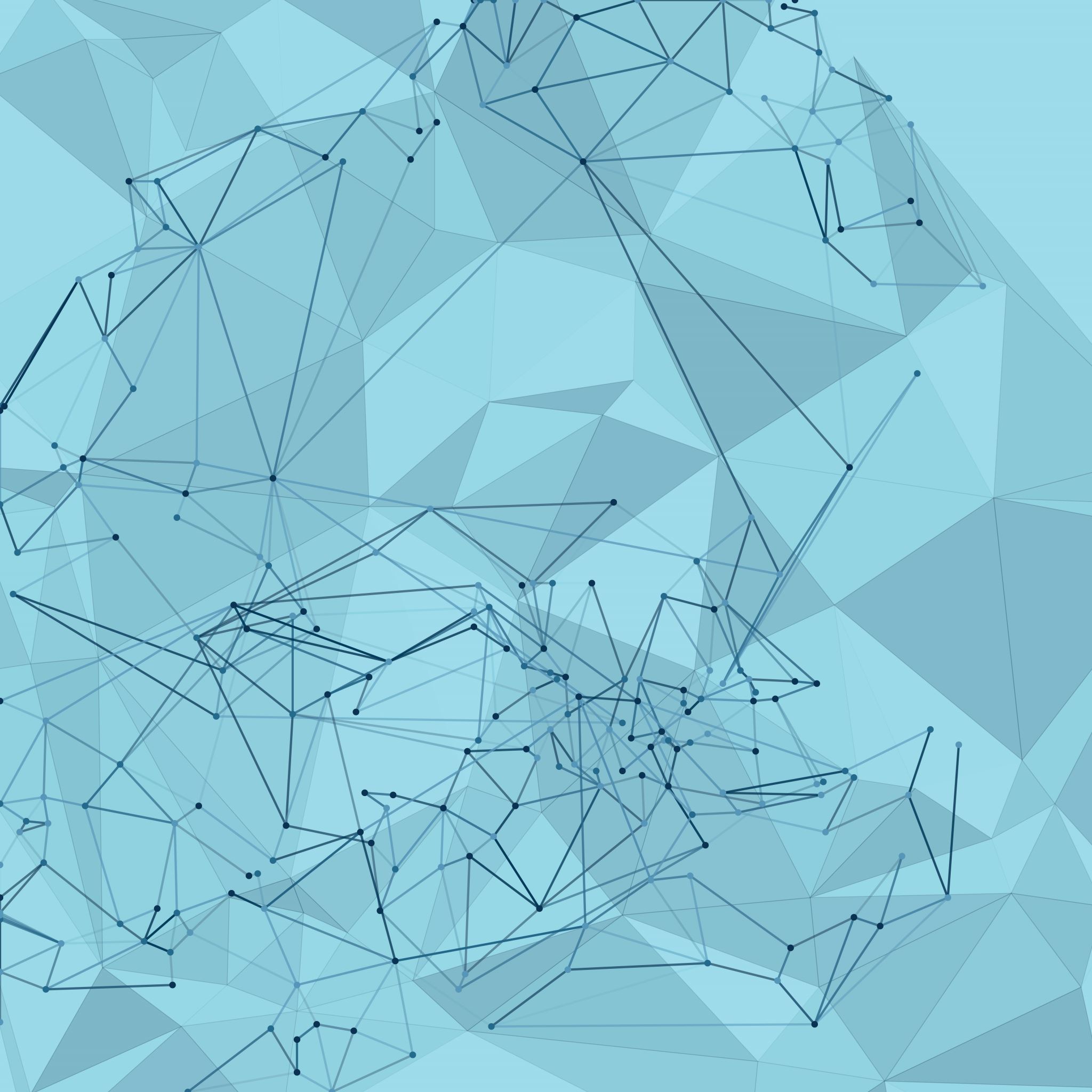 Describing Data – Measures of Central Tendency
After completing this module, the student will be able to:
Explain the characteristics and uses of measures of central tendency
Explain the characteristics and uses of measures of dispersion
Use Excel functions to calculate the arithmetic mean, median, mode, and standard deviations
Use Excel’s Analysis ToolPak add-in to find measures of central tendency and dispersion
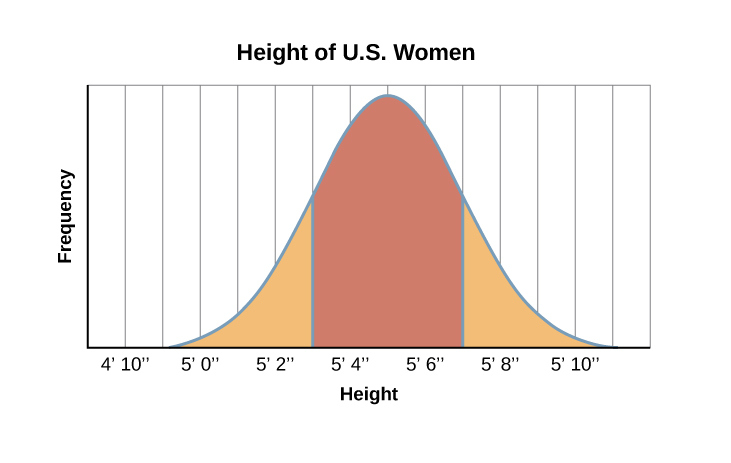 This Photo by Unknown Author is licensed under CC BY
Module 4:
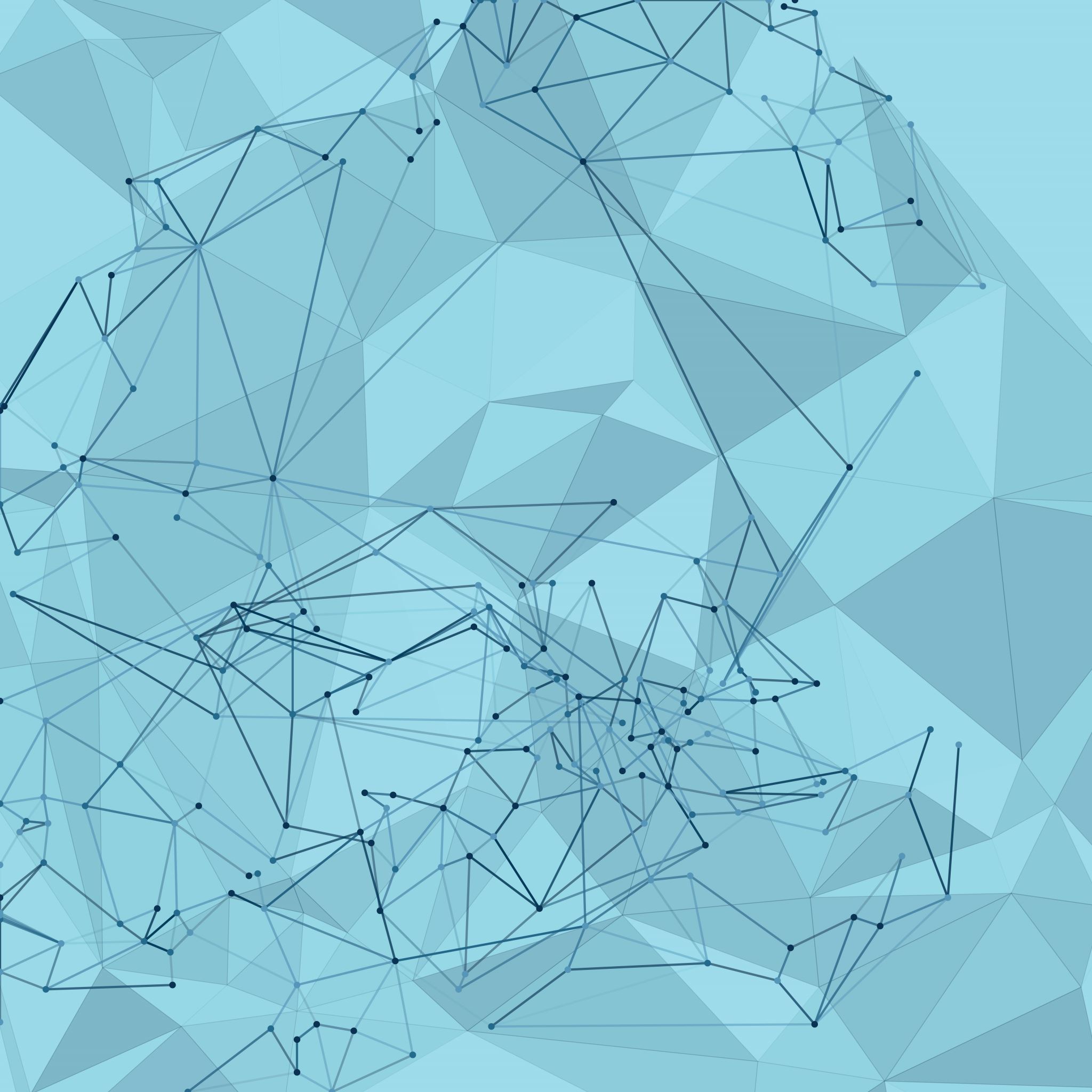 Estimation & Confidence Interval
After completing this module, the student will be able to:
Define point estimate
Define level of confidence
Use one Excel function to calculate a confidence interval for a population when the sample size is 30 or larger AND when the sample size is 30 or less use an alternative Excel confidence interval function.
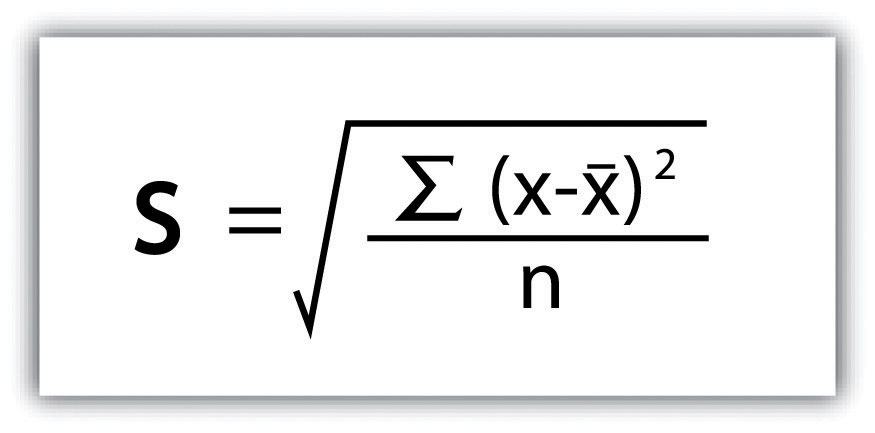 Use Excel Functions (not Formulas)
Module 5:
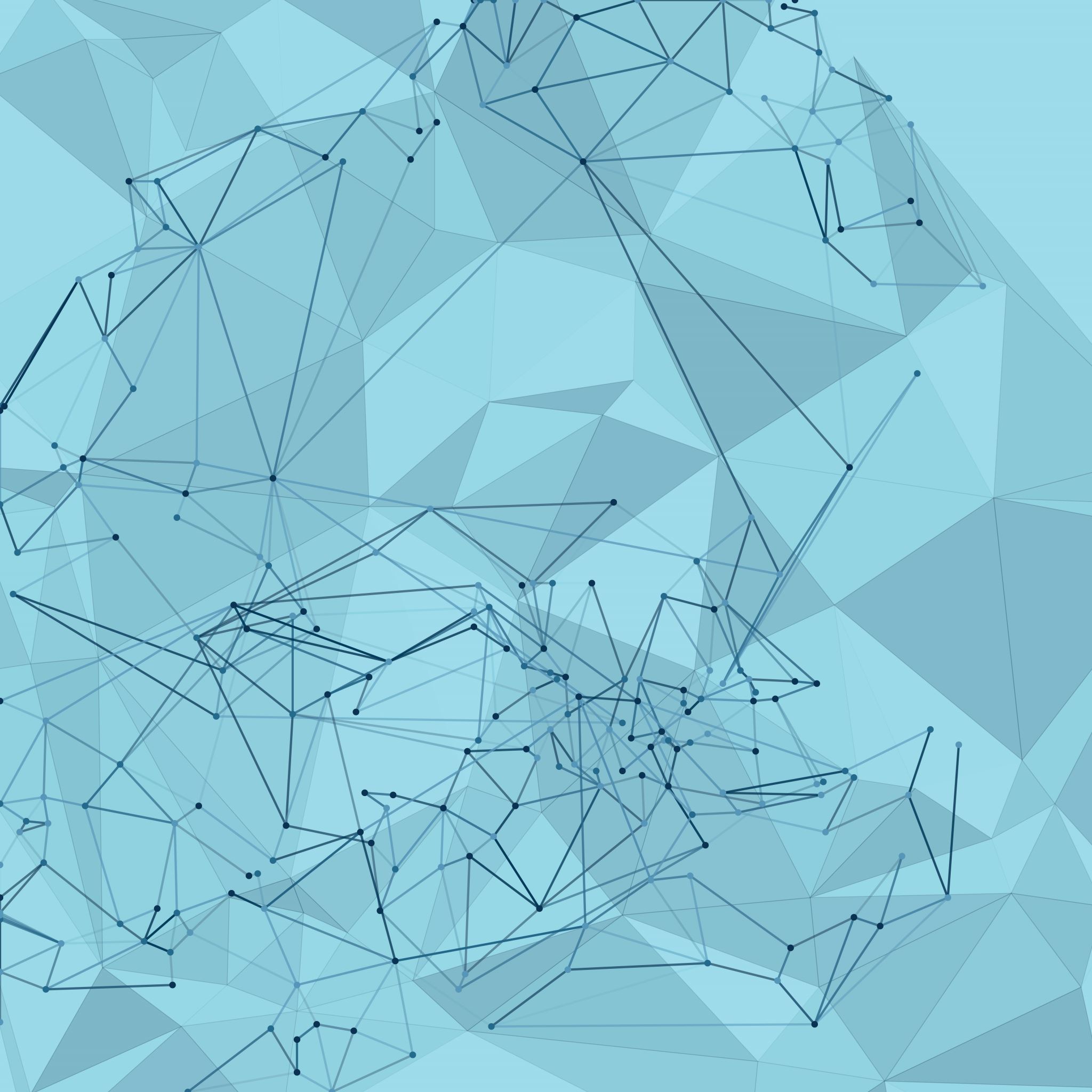 Linear Regression
After completing this module, the student will be able to:
Explain linear regression
Use Excel to draw a scatter diagram
Use Excel to find a least squares regression line
Use Excel and the least squares regression equation to predict the value of a dependent variable based on an independent variable(s)
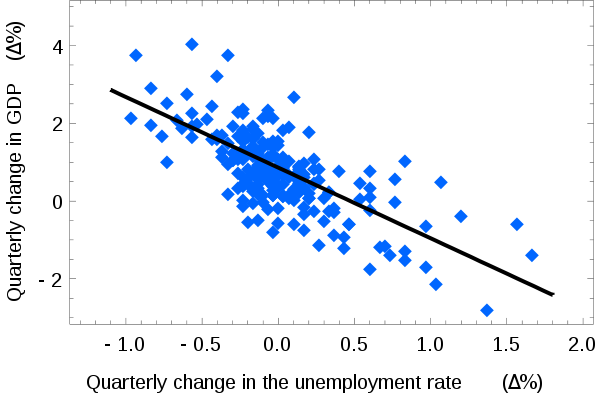 Dependent Variable
Independent Variable
Module 6:
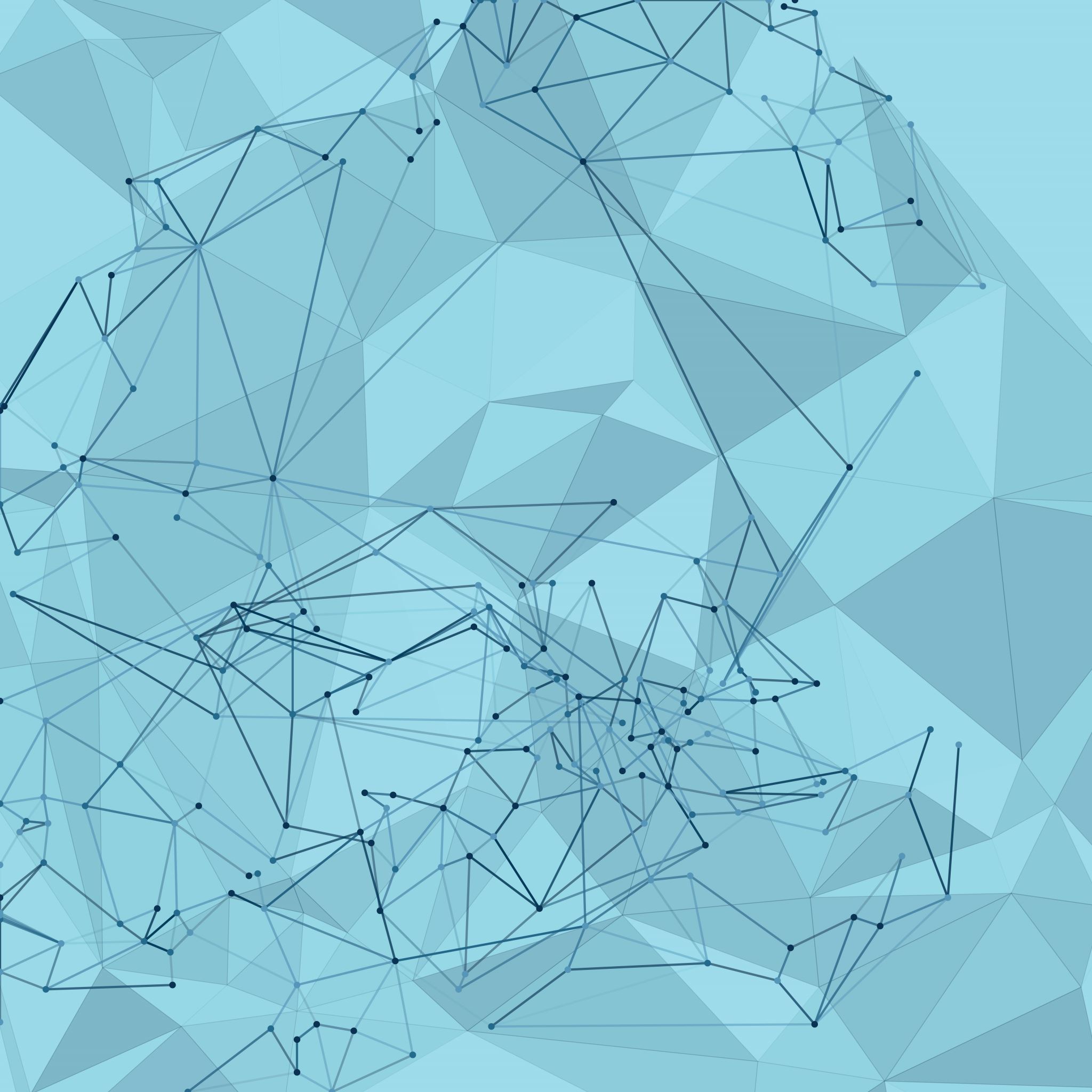 Lognormal Function
After completing this module, the student will be able to:
Explain lognormal distribution
Use Excel Lognormal functionsto create a lognormal distribution probability
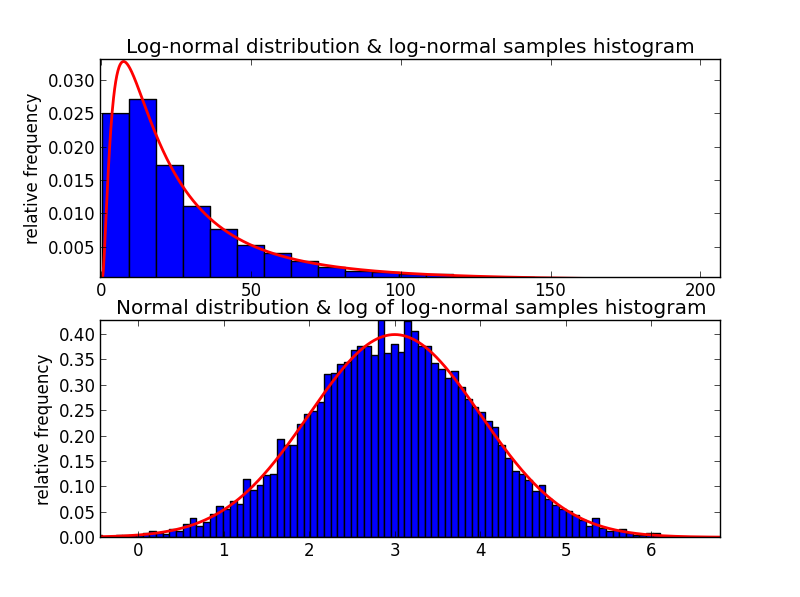 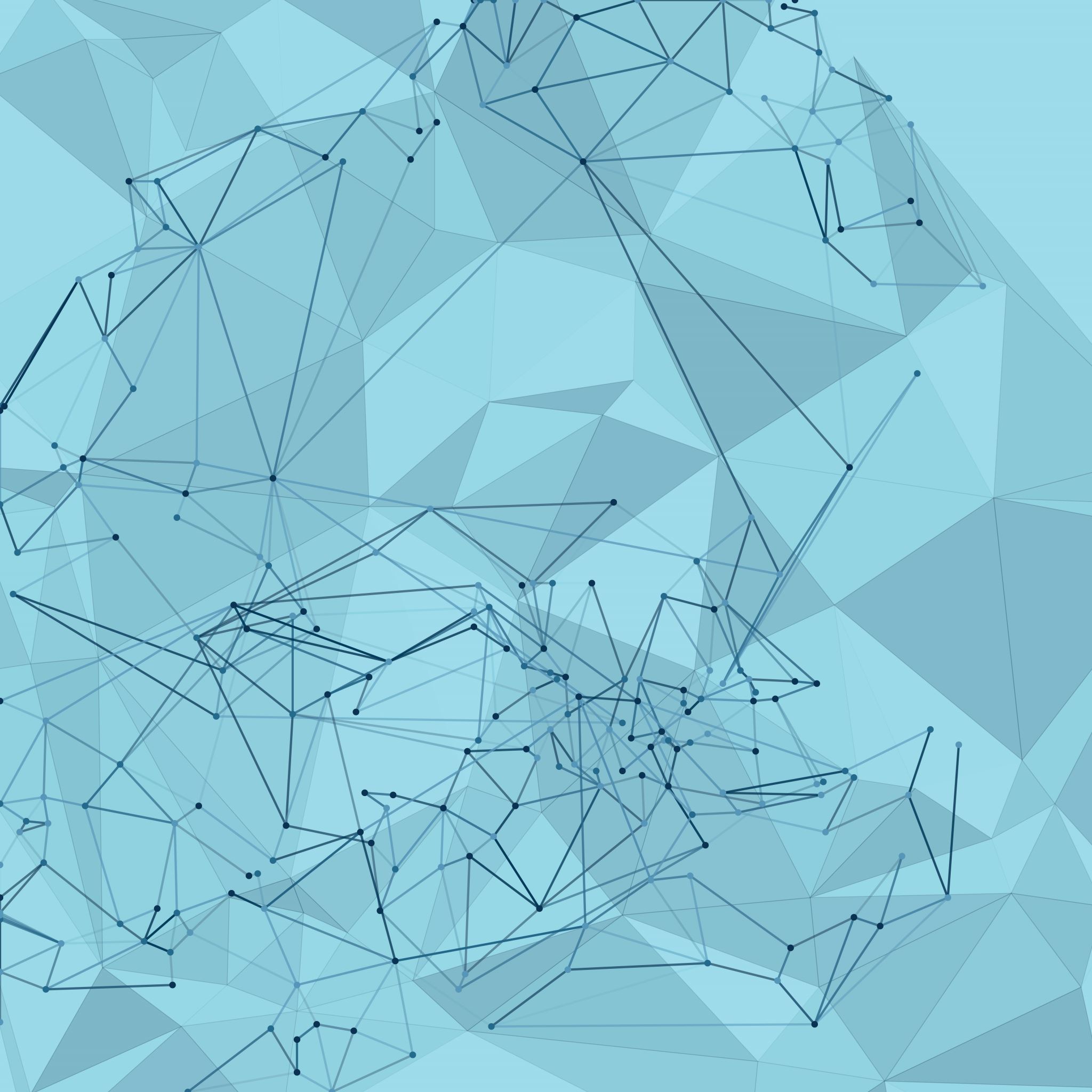 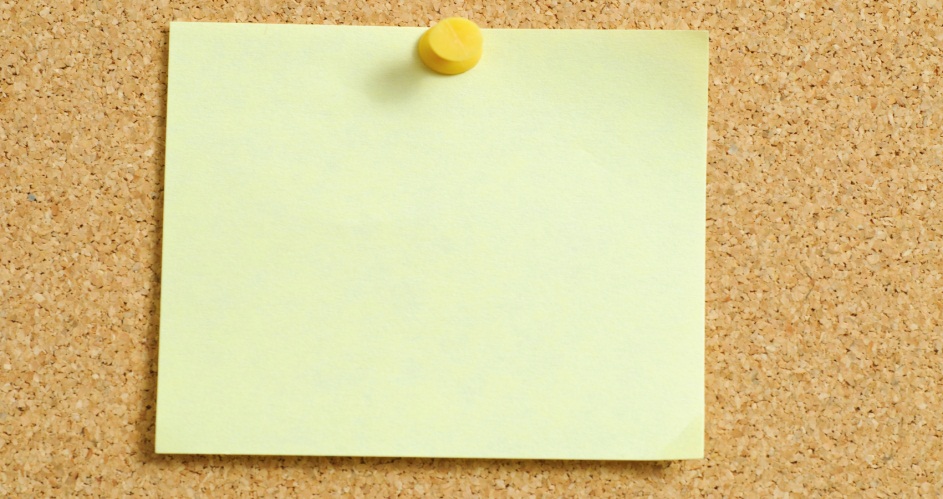 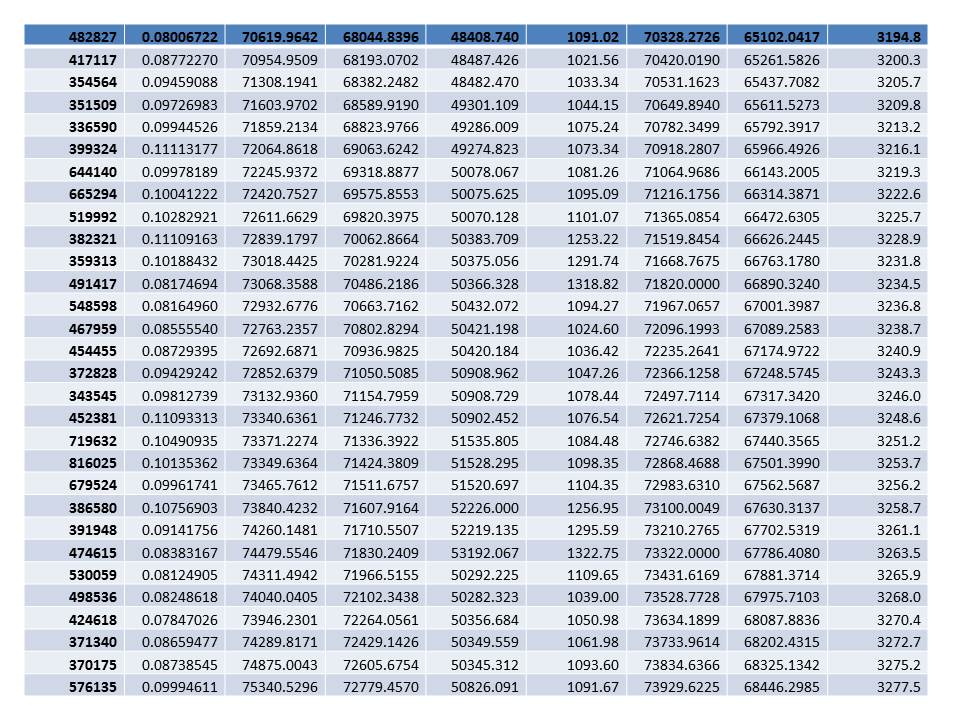 Today’s Meaningless Data -- Review Carefully
Module 1:Using Microsoft Excel Spreadsheets
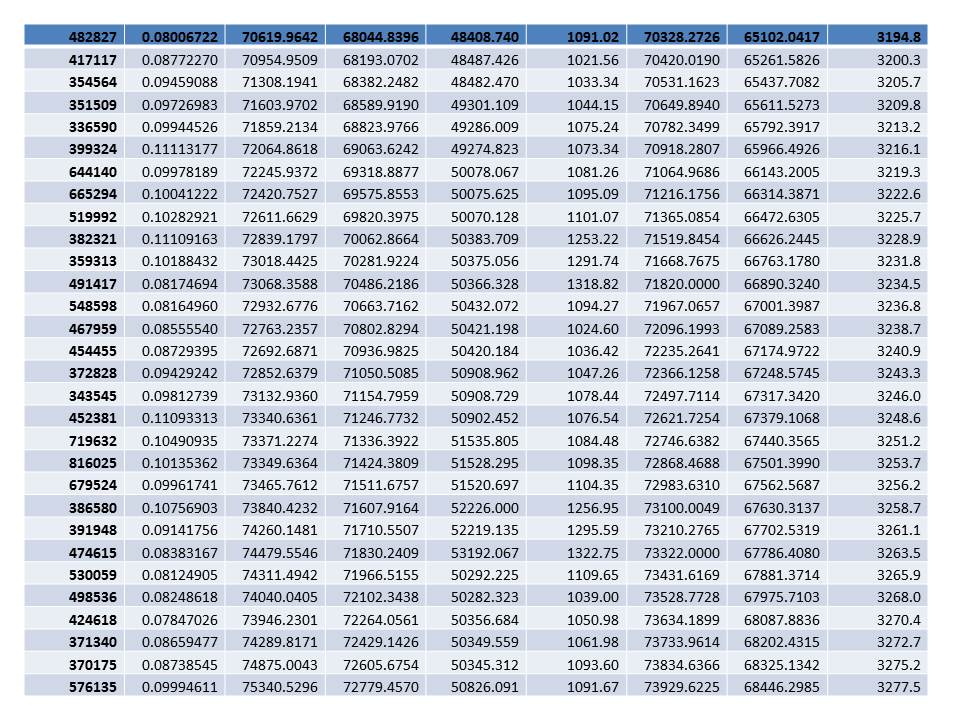 Revised
What is a Spreadsheet Program?
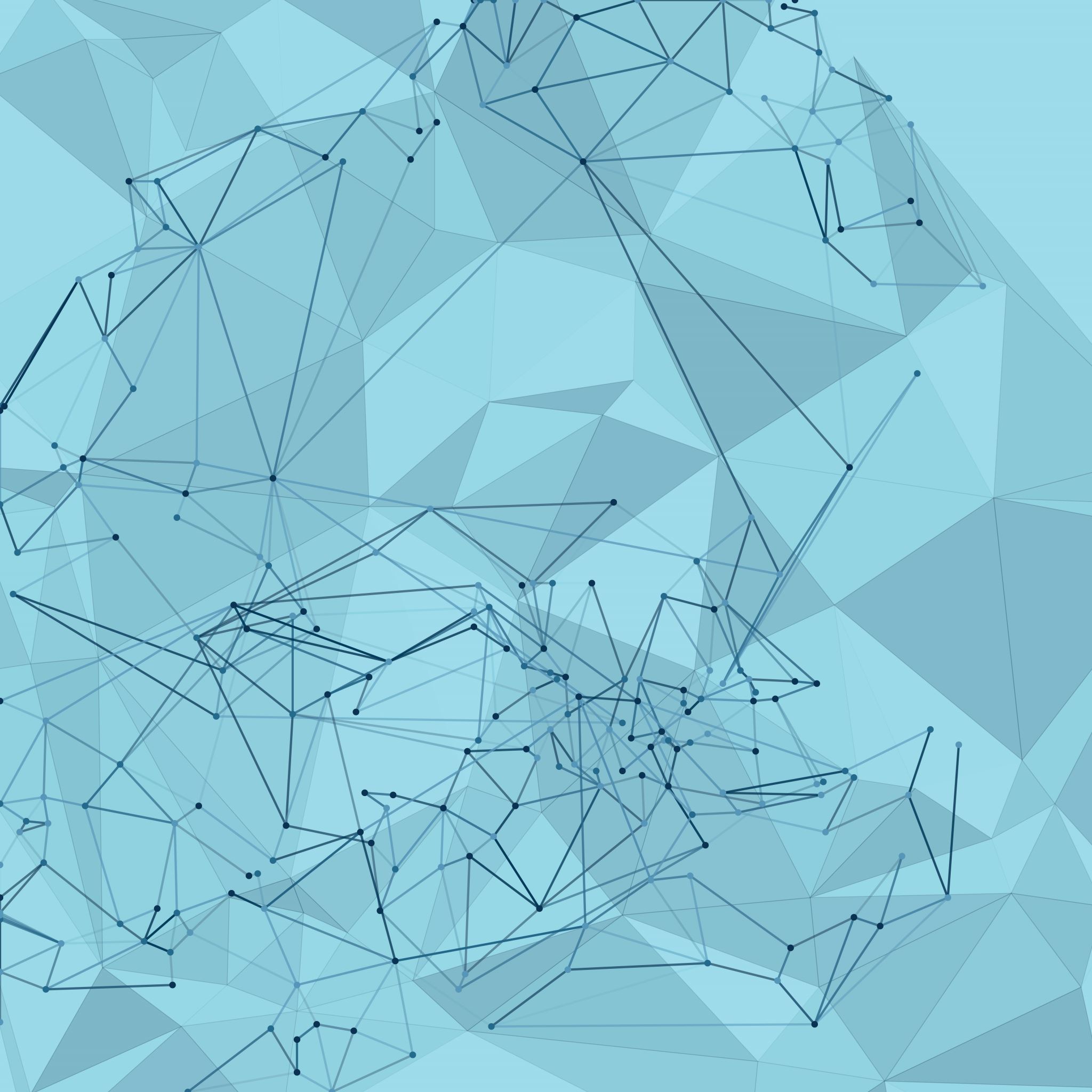 Spreadsheets have been around for decades.
These were commonly called “ledgers” or “green sheets.”
Today, it is primarily referring to a computer program that stores data in a tabular format.
A computer program with features and/or capabilities that include 
Data is stored in rows and columns
Can be used for the calculations of formulas
Can be used to produce of charts and graphics 
Data analysis tools capable of handling large quantities of data.
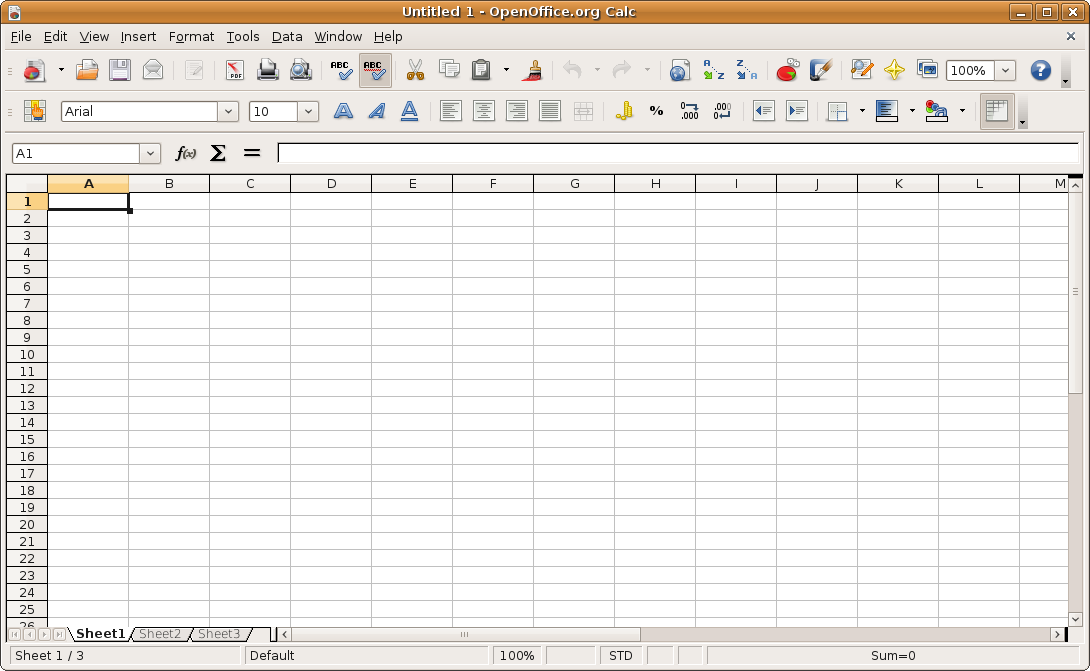 What is a Spreadsheet?
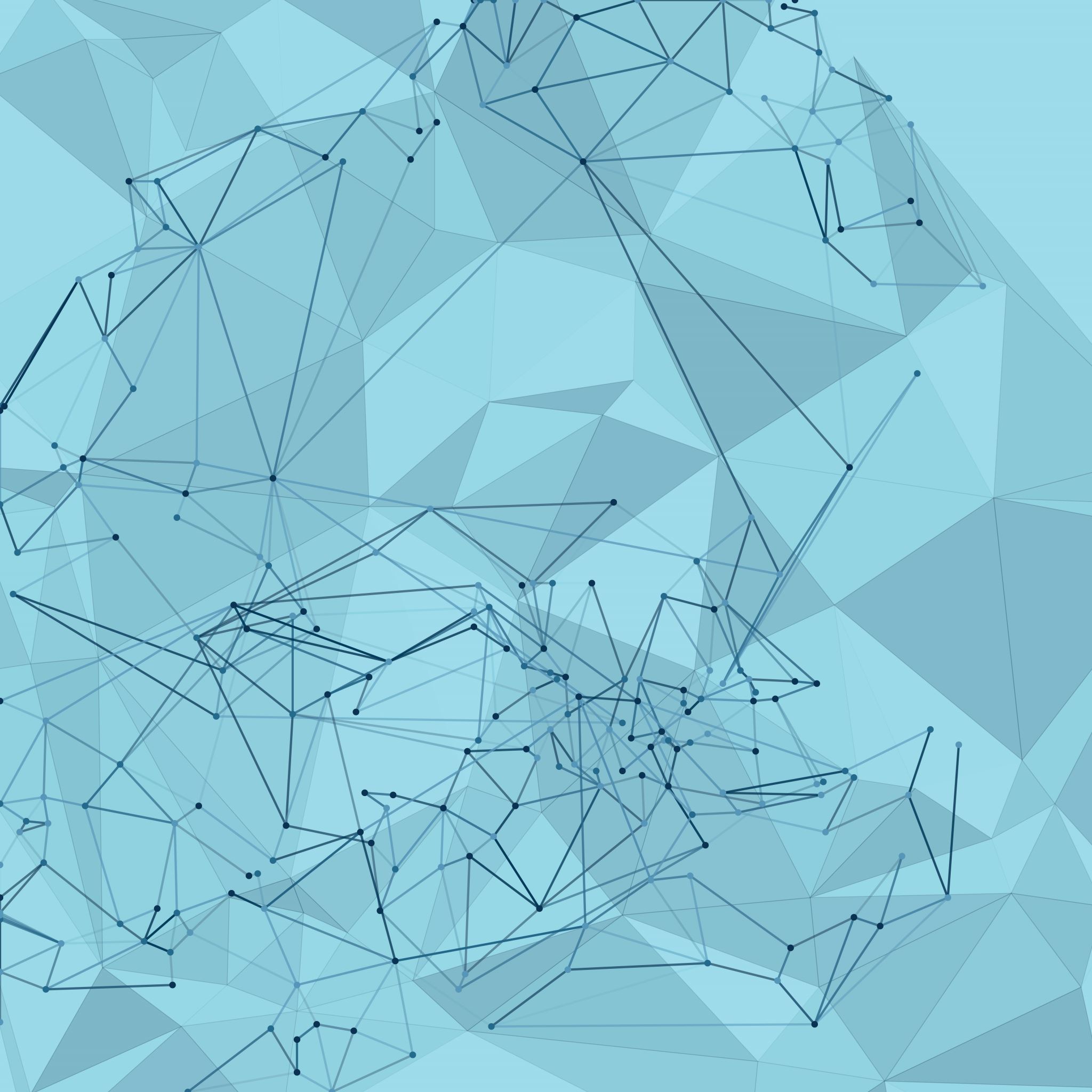 Spreadsheet packages are used to help the user understand and solve numerical problems
Used in almost every field of business,  government,  and academia. 
Microsoft Excel is popular spreadsheet package
Others 
VisiCalc – one of the original
Lotus 1-2-3 – first big package (still available)
Open Office – originally by Oracle
WordPerfect Office – Quattro Pro
Microsoft – Works  (in 2009 out of production) became Microsoft – Office Starter Edition
Online Spreadsheet – Google Docs (cannot duplicate Excel)
Google Docs is intended for the more casual user.
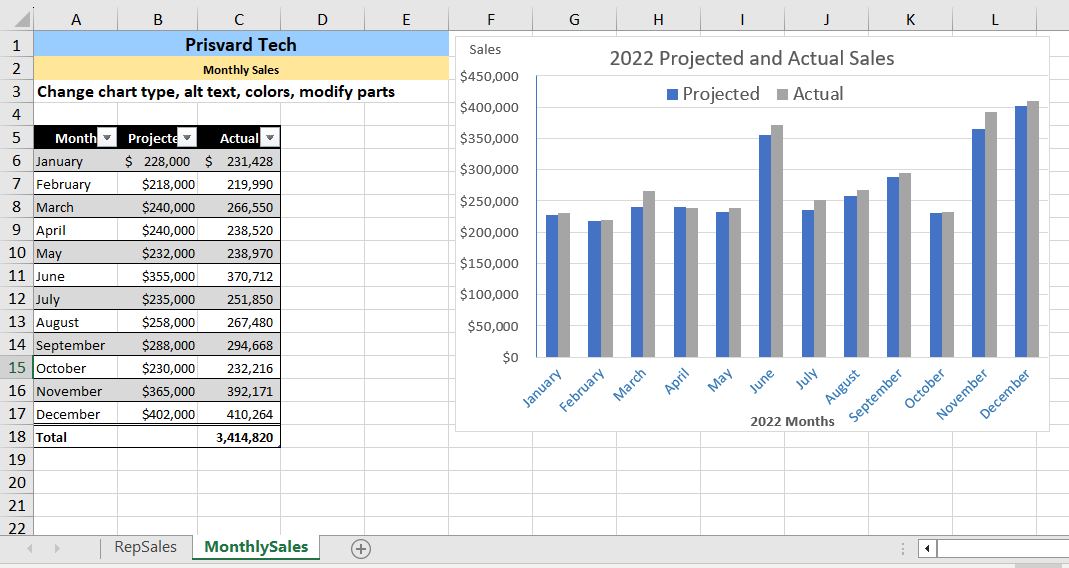 Basics of Excel
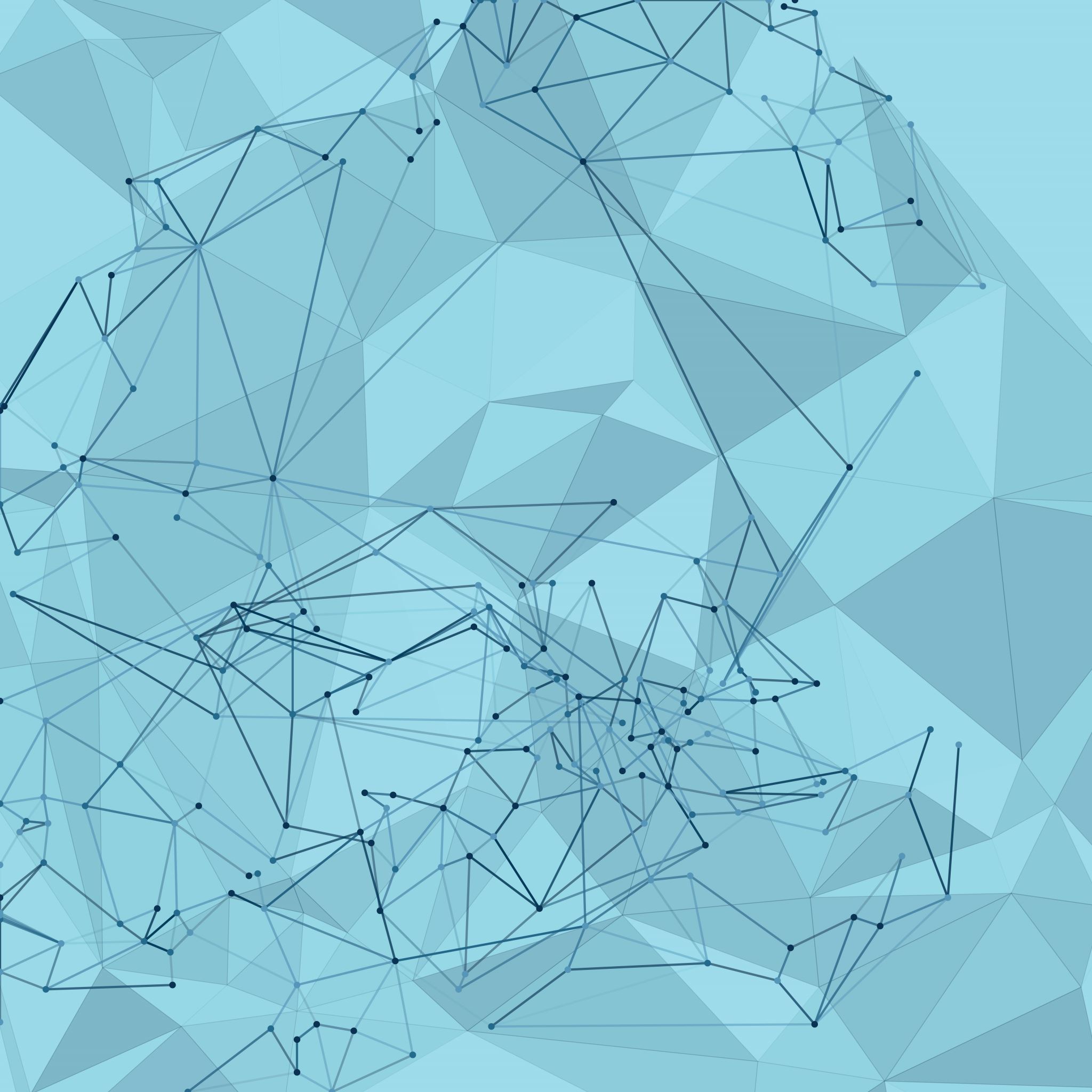 Spreadsheet packages use worksheets of columns and rows to view the data.
A collection of worksheets make up a workbook.
Old default in MS Excel was 3 worksheets
Now you can add worksheets as needed.
A spreadsheet program, such as Excel, is used to create workbook files that contain one or more worksheets which contains tabular data.
Hint: Make sure to name each sheet.  
Document the work.
Excel as a Statistical Tool
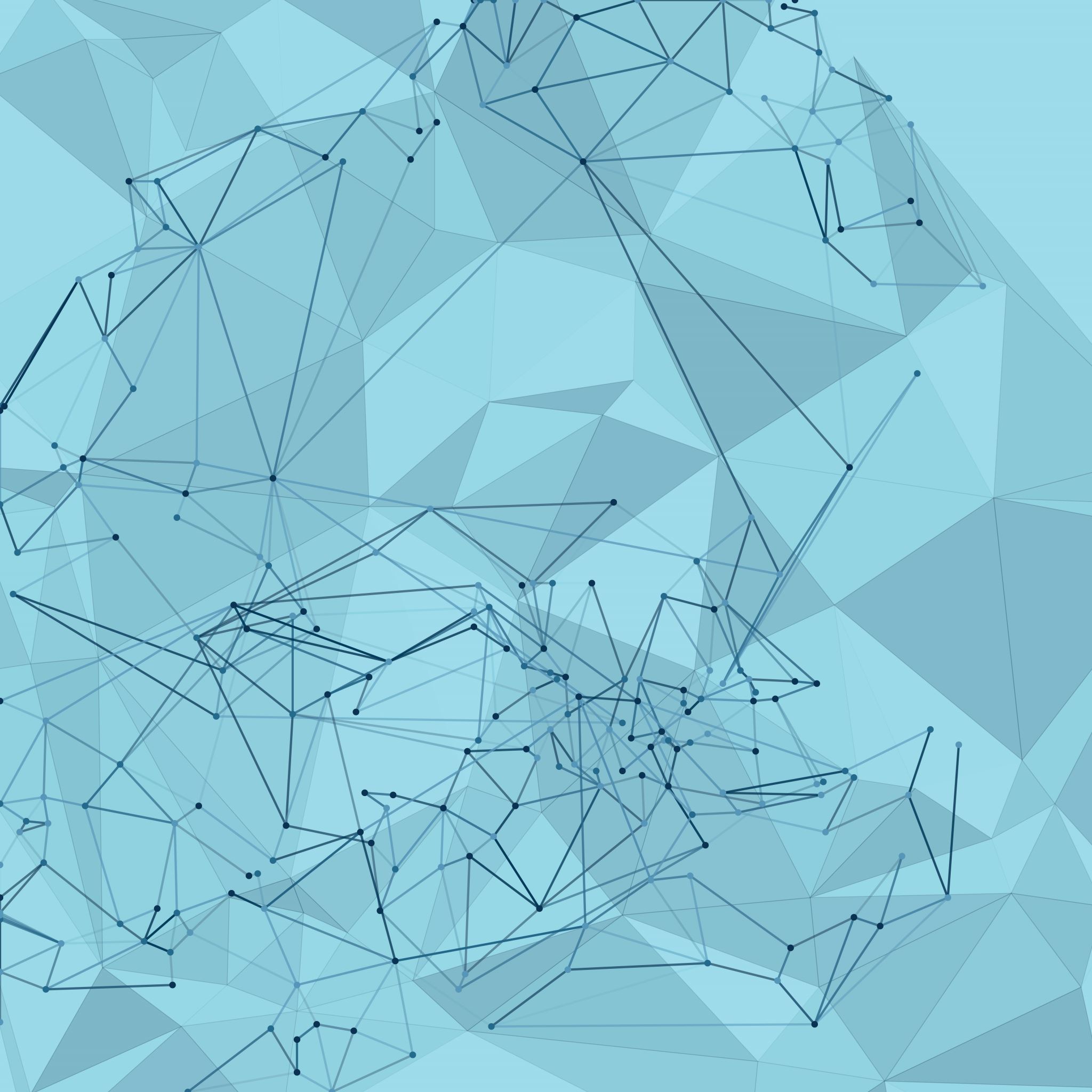 Useful functions in spreadsheet package
Enter data that is related
Develop relationship using math & statistical tools
Look at results when changes occur
Present data in “more easily” understandable manner
Charts
Tables
Graphs
Help in decision making
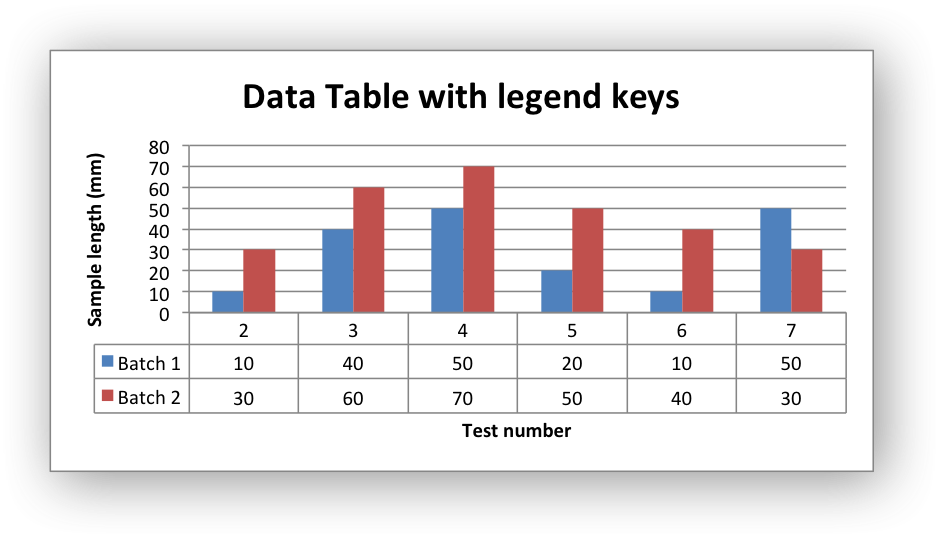 Excel Basics
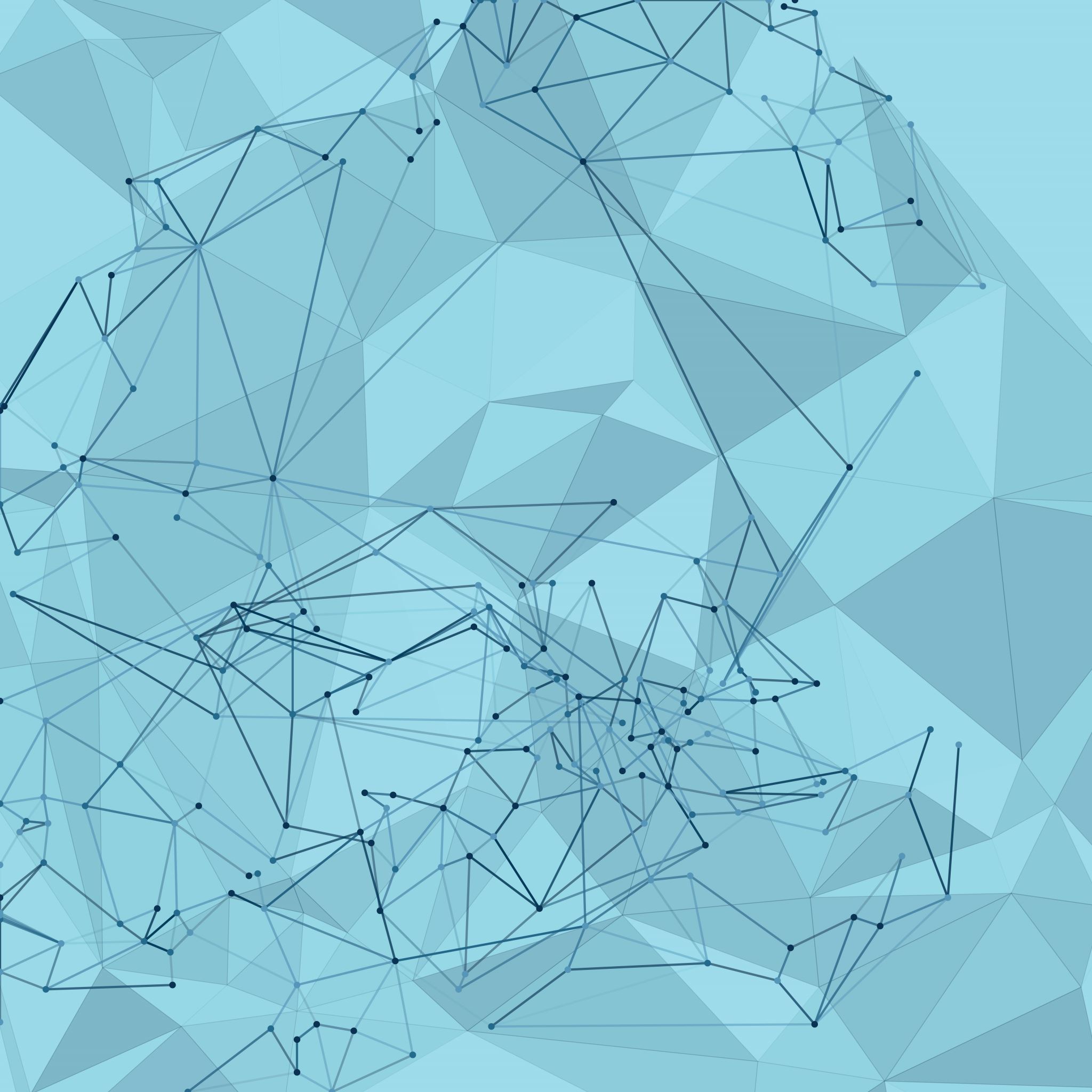 Entering Data in Excel discussed in this class.
Fill – series data
Create formula
Copy – Icons vs. cross hair vs. key strokes
Locking on “Key Cell” with F4 function key 
Use of $ in formula
Naming an array for repeated future use
Creating formulas and solve problems
Sum function vs. keying in plus symbol
Product function vs. keying in multiplication symbols
Power function vs. keying in ^ for exponential
Count function vs. counting cells and values
Edit data that is in a worksheet
Go to Worksheet – Basic Excel
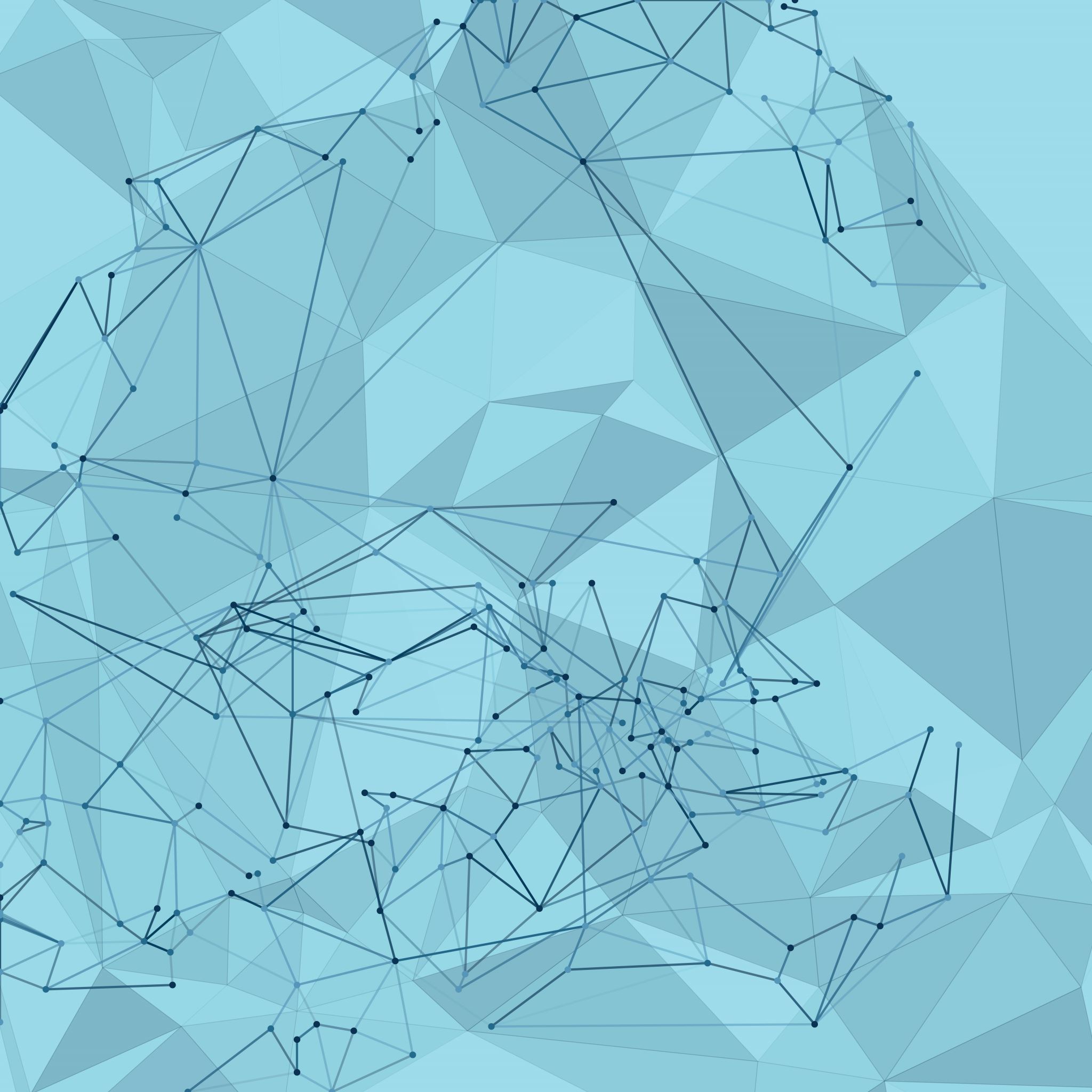 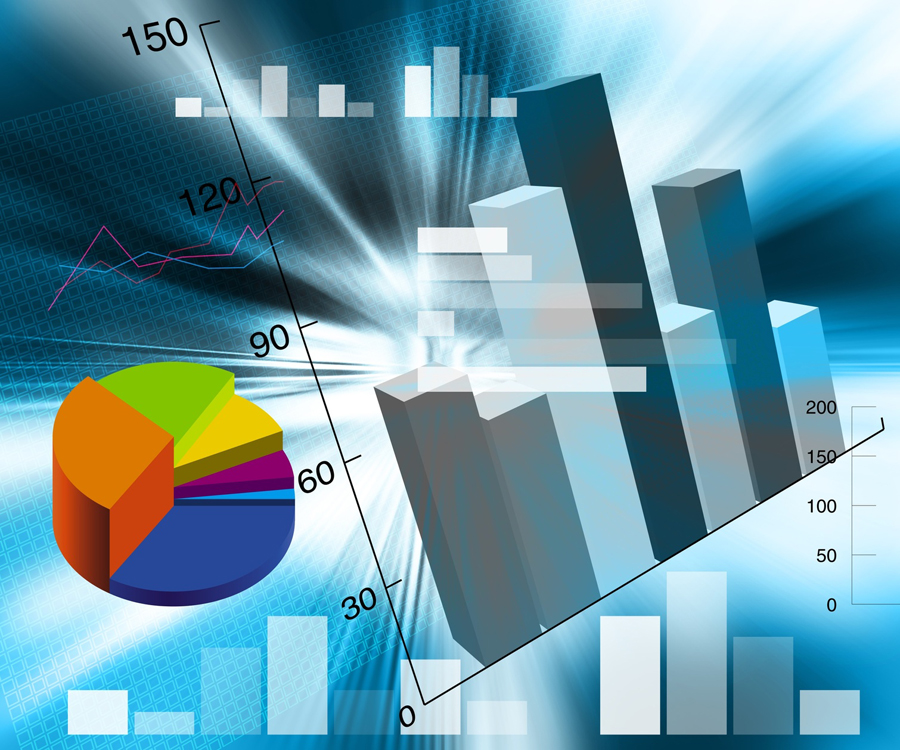 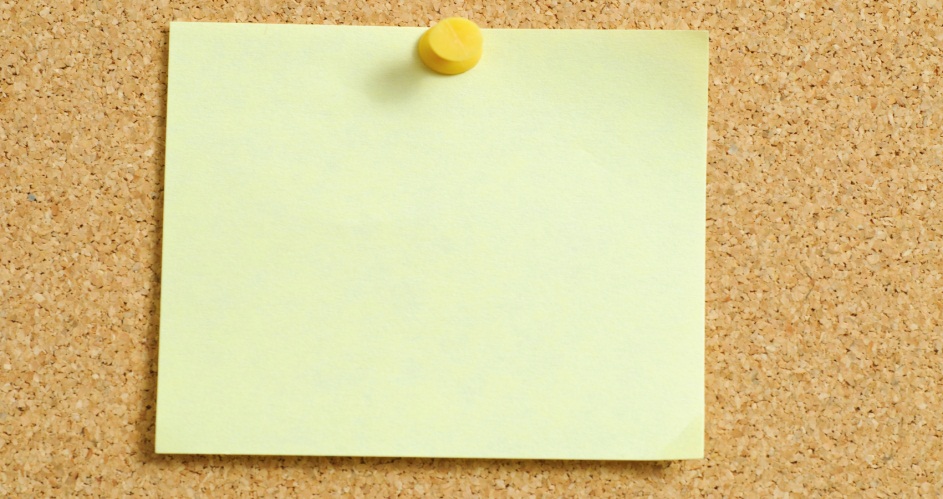 Making the Complex look Simple – Understood at glance
Module 2: 

Describing Data: Graphical Presentations
Good Graphical Presentations
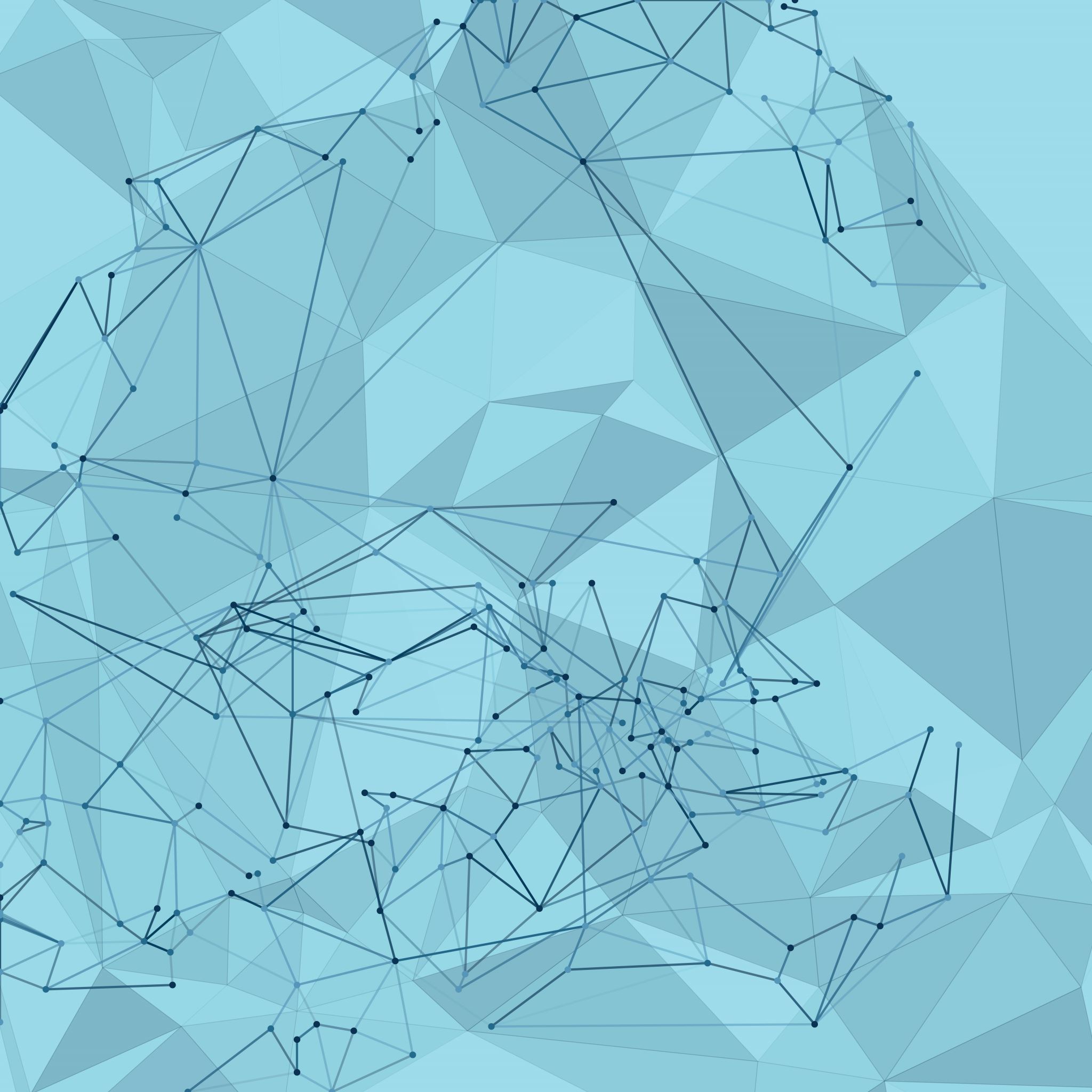 Graphics can aid a presentation’s understandability
Use Excel to create common graphic presentations 
pie chart, 
bar charts, 
simple histograms, 
line charts, and 
scatter plots. 
Edit and modify charts
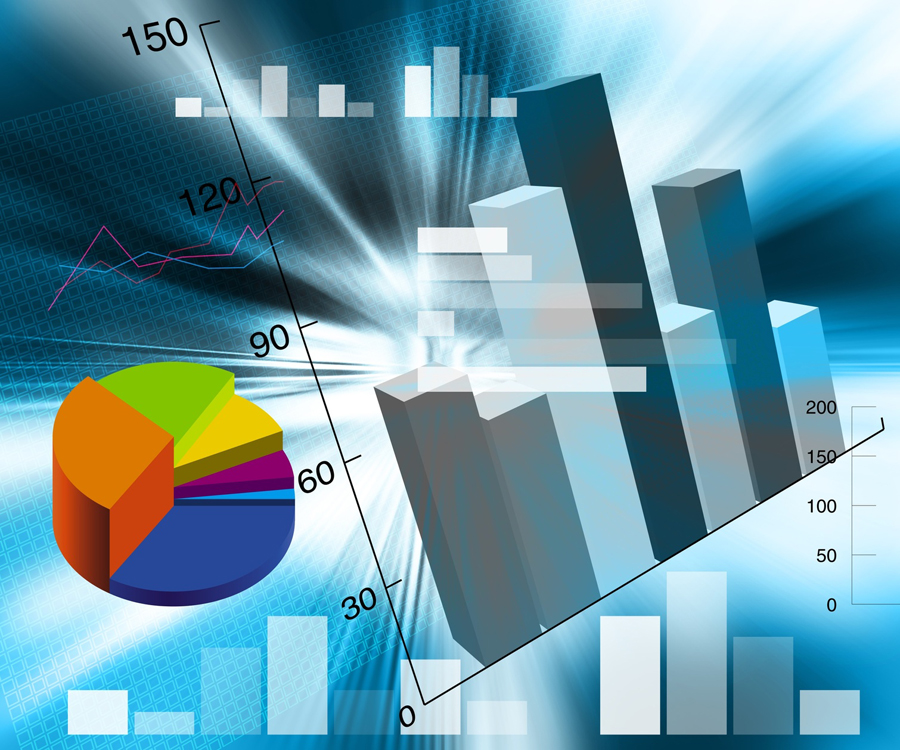 Bar Chart vs. Pie Chart
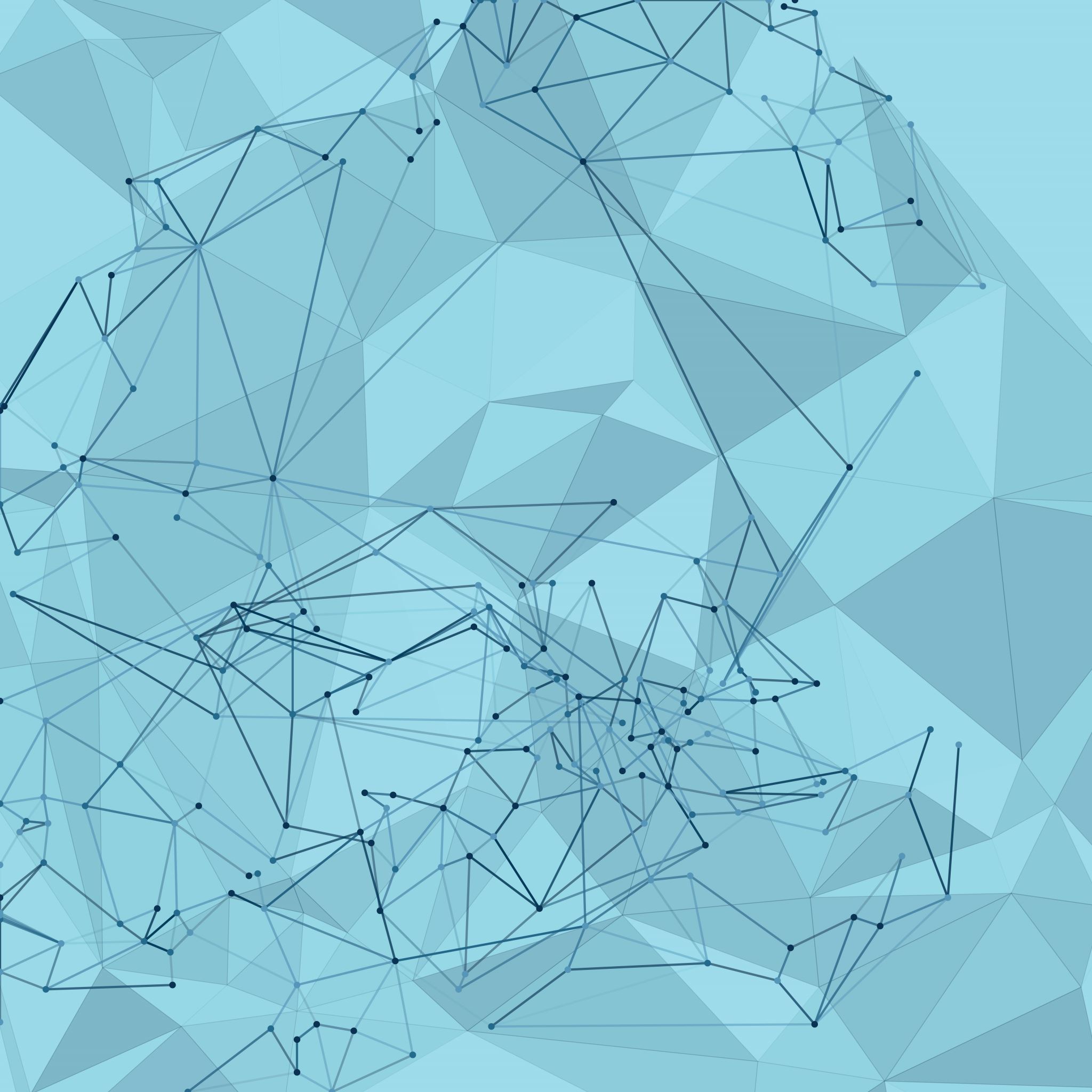 BAR CHART - A graph in which the qualitative classes are reported on the horizontal axis and the class frequencies on the vertical axis. The class frequencies are proportional to the heights of the bars.
Microsoft Excel calls this a “Column Chart” 		

PIE CHART - A chart that shows the proportion, percent or relative frequency that each class represents of the total number of frequencies.
Bar Chart vs. Column Chart
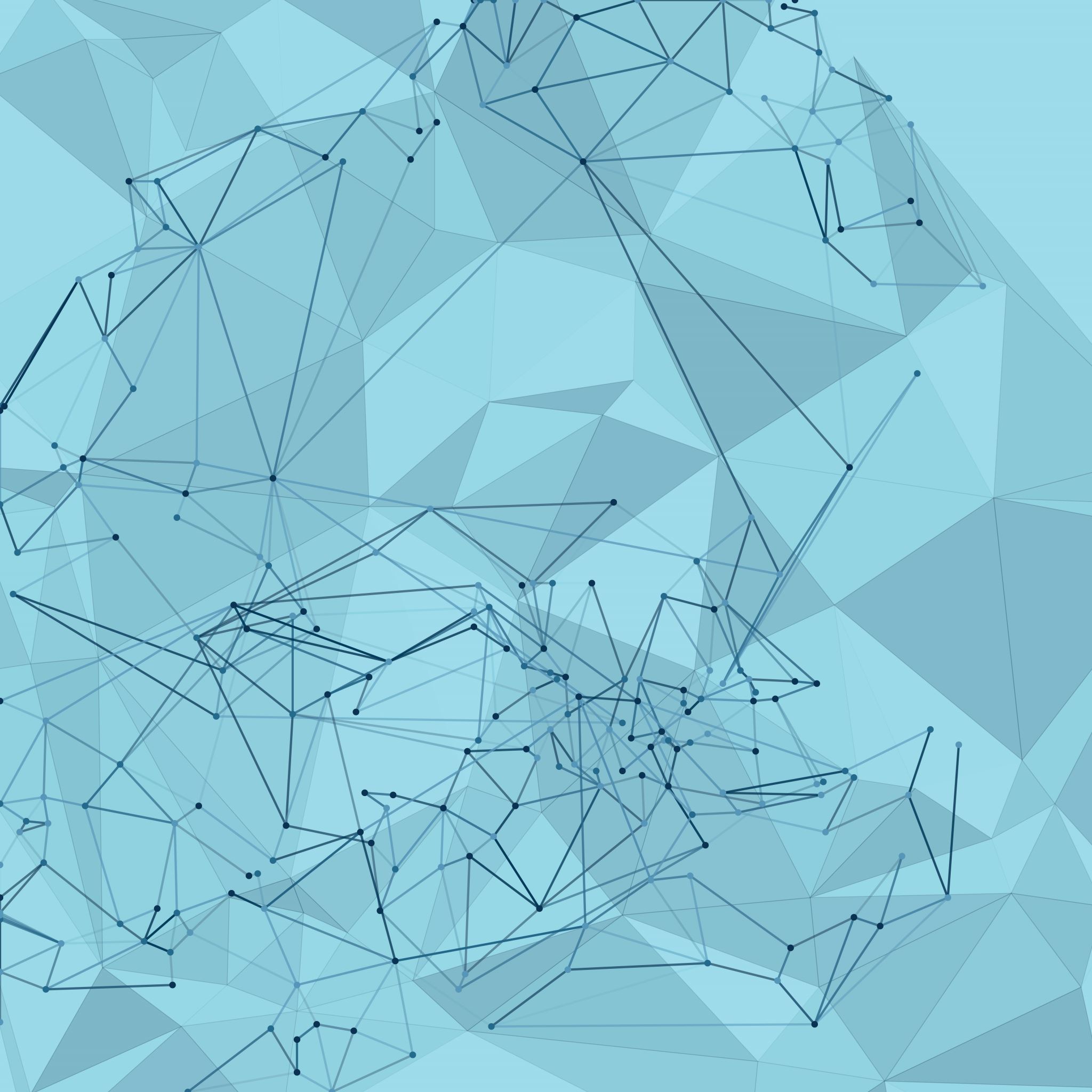 “BAR” Chart
Graphics made easy with Excel
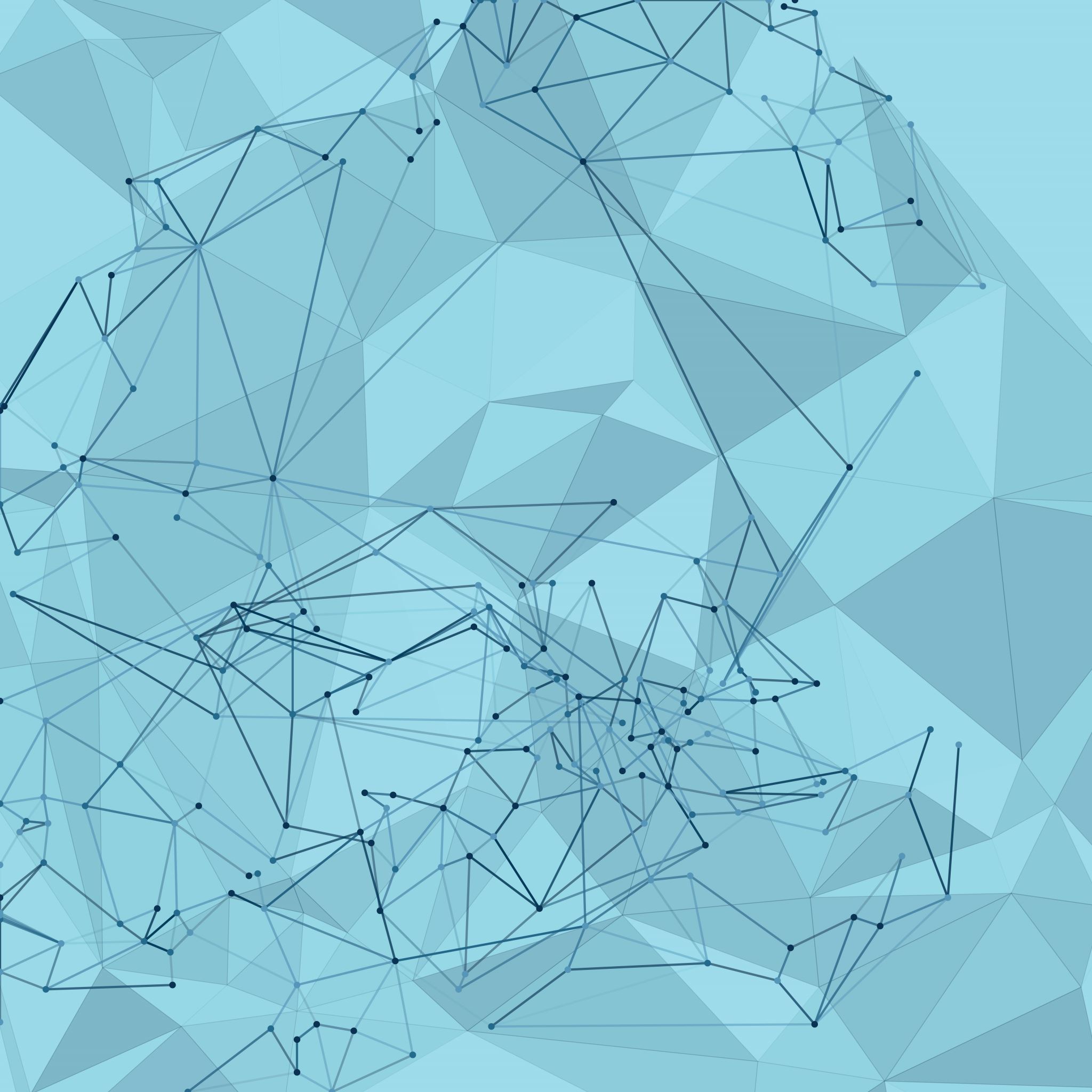 Other Graphics
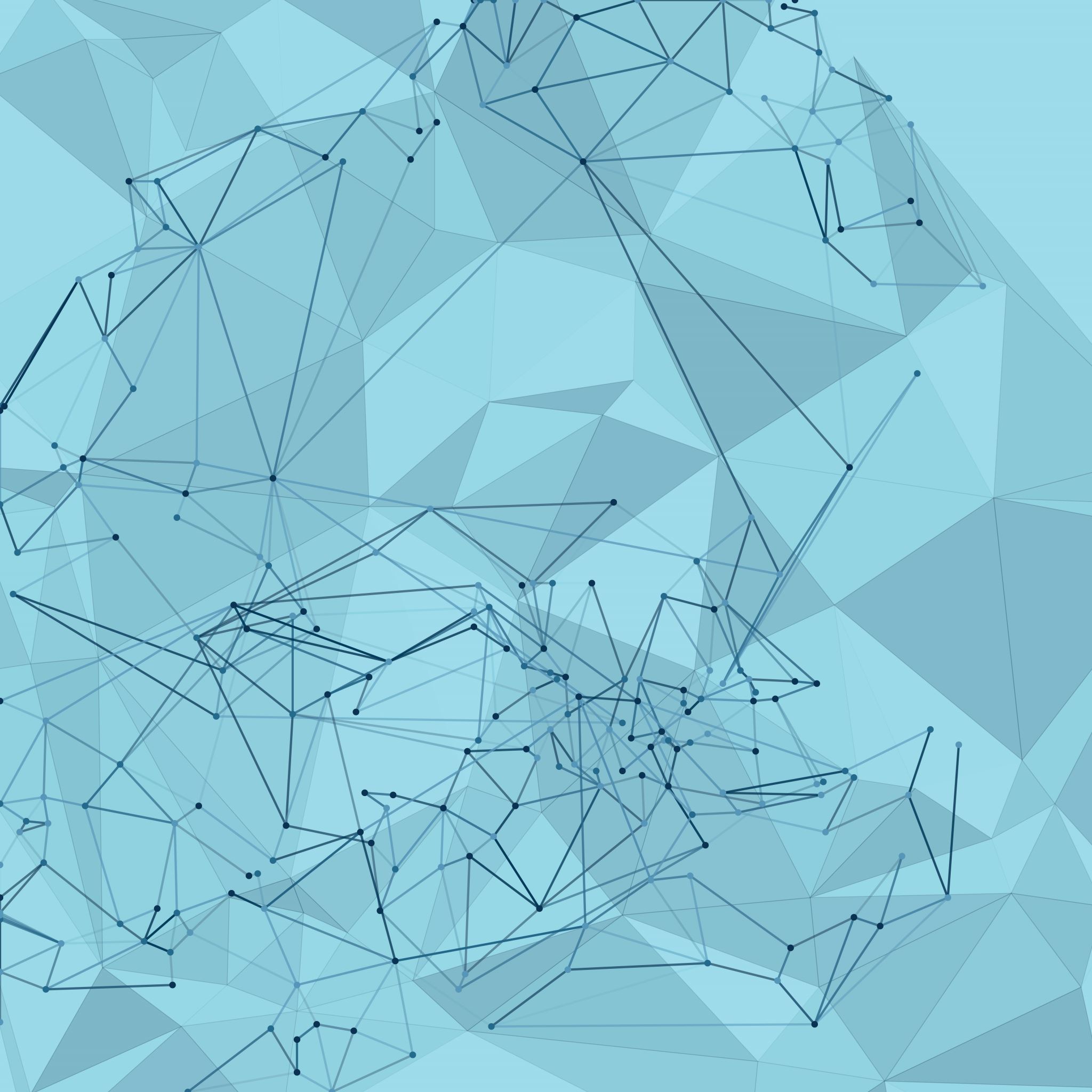 Histogram
Histogram vs. Bar Charts
Continuous data vs Discrete data
Line Charts – Good for showing changes in data over time.
Scatter Plots - similar to line graphs 
Both vertical & horizontal access to plot data points. 
Show if one variable is related to another  – called correlation .
Ace’s Car Corner
Best Used Cars Anywhere
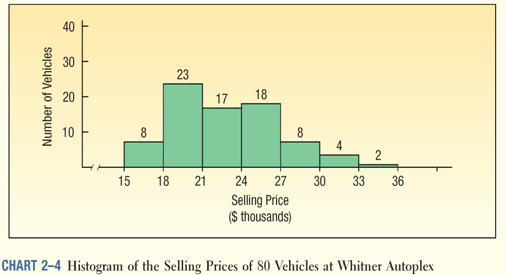 Line Charts
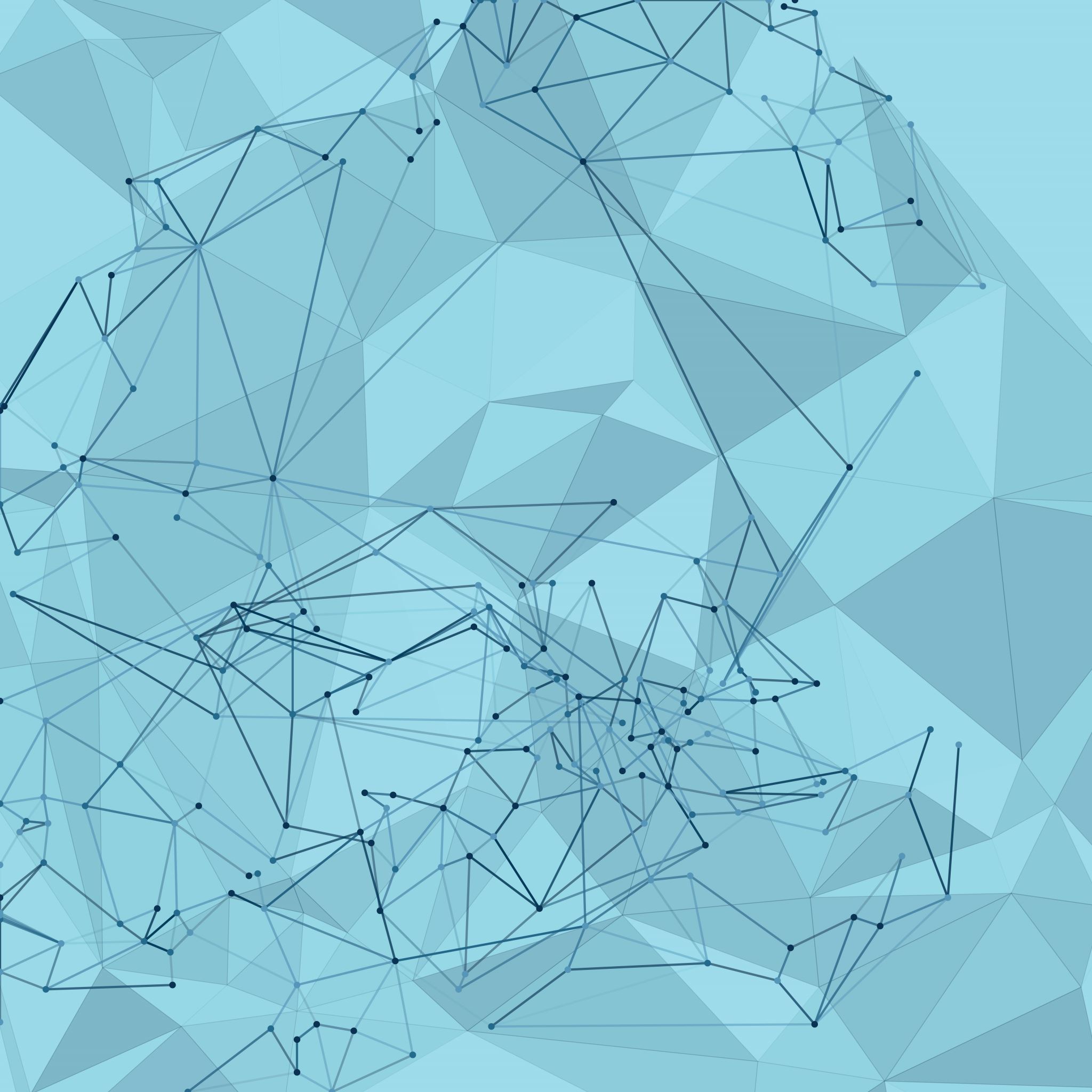 Precipitation by Year for 3 State Capitals
Source:  https://www.noaa.gov
See precipitation data
Line Charts and Bar Charts
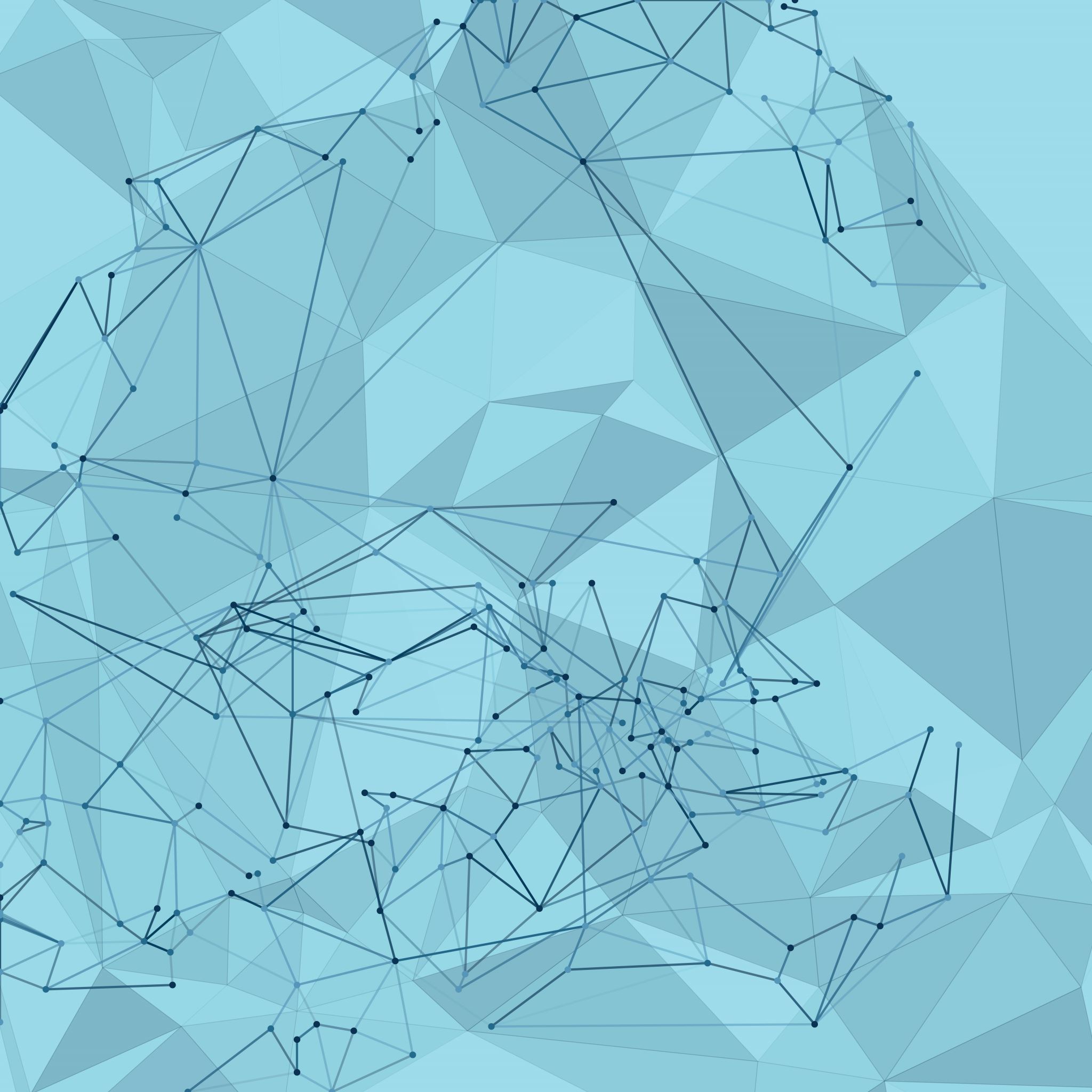 Precipitation by Year for 3 State Capitals
Graphics Aid to Understanding
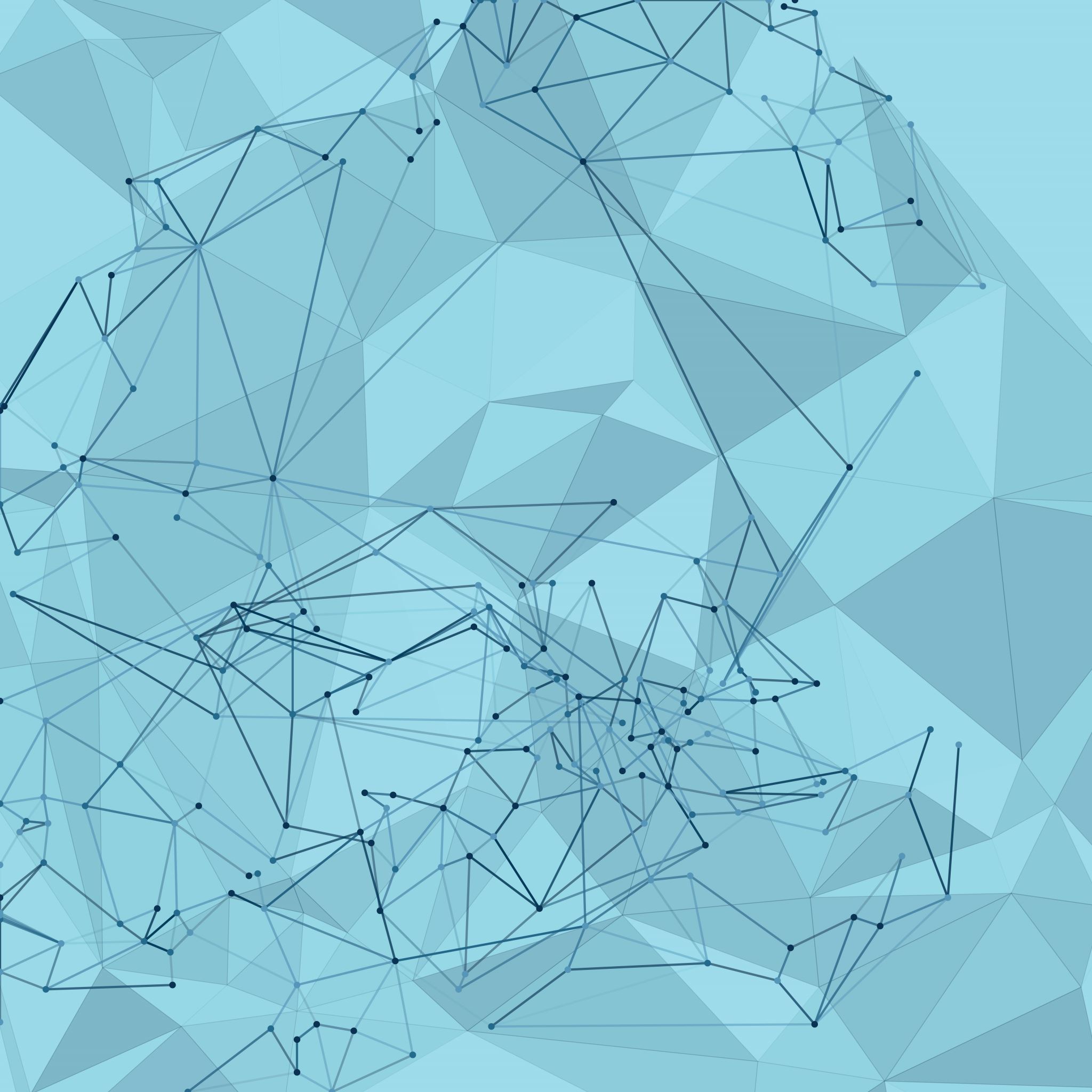 Go to Worksheet  - Graphics
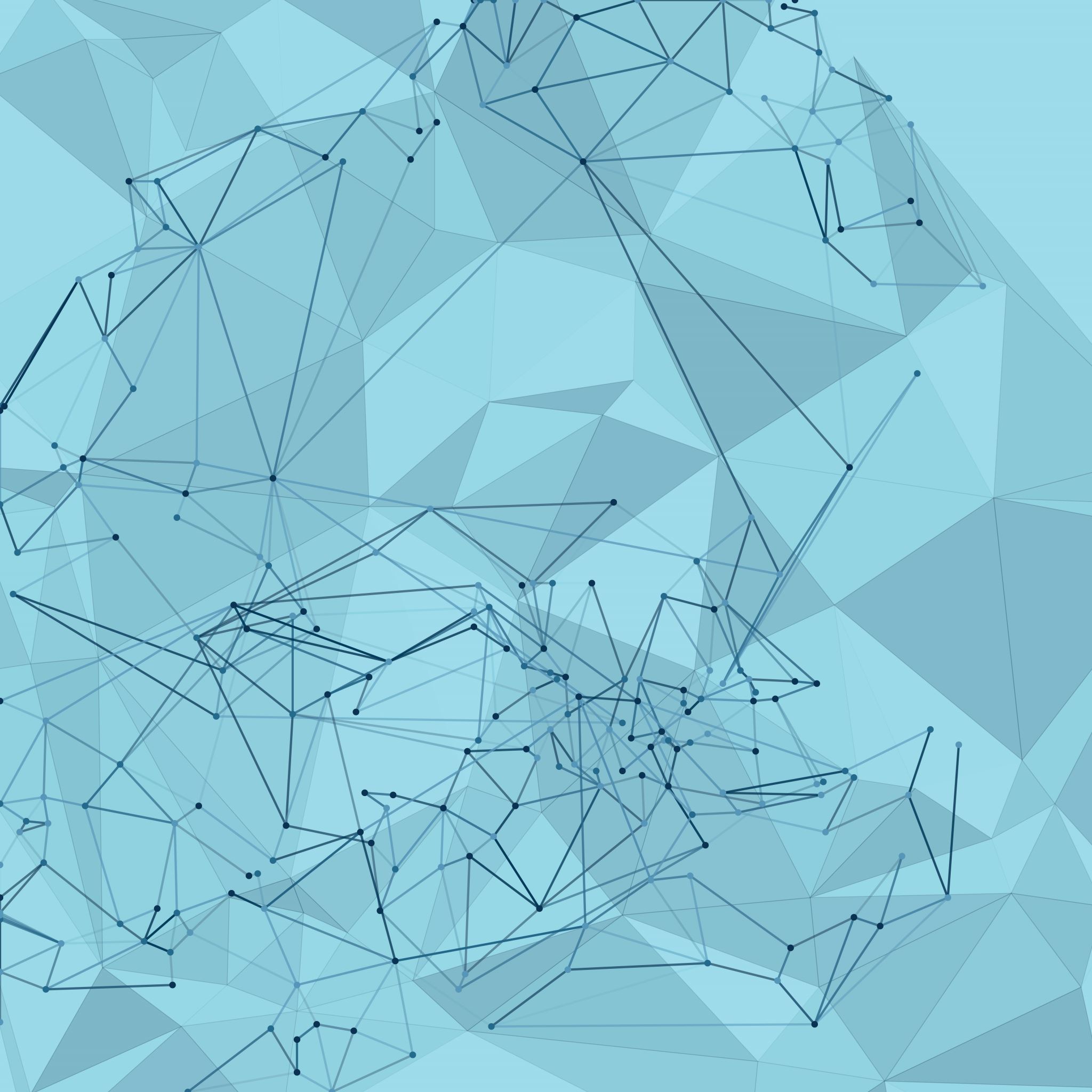 Let’s go back quickly plus add  some points
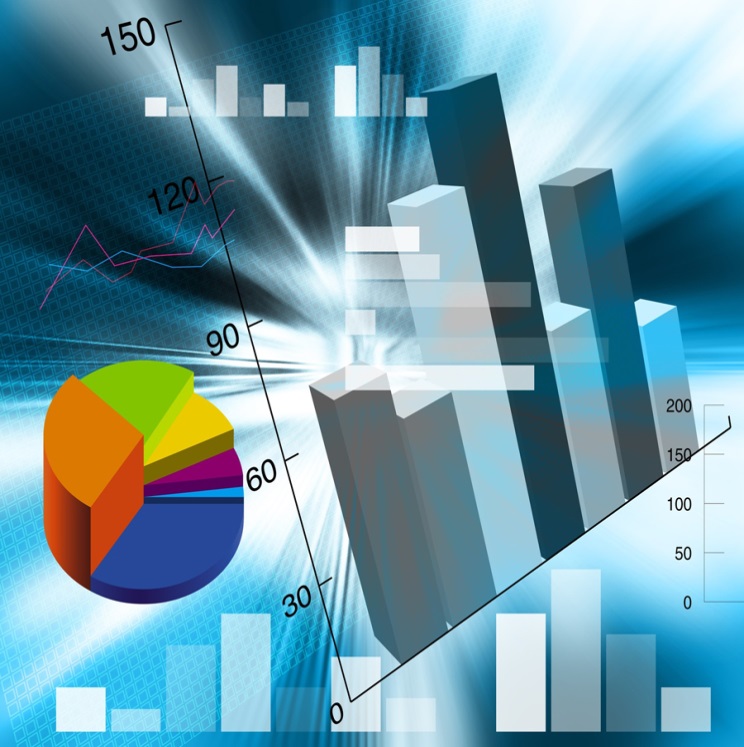 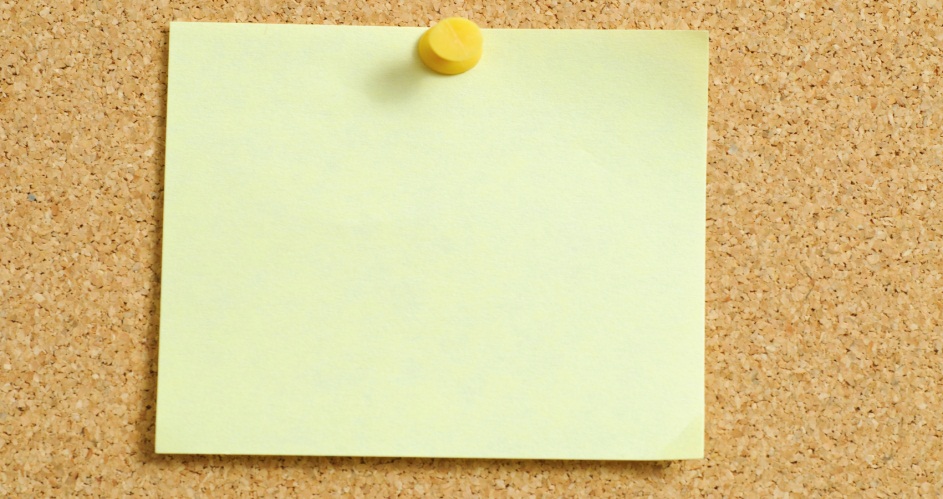 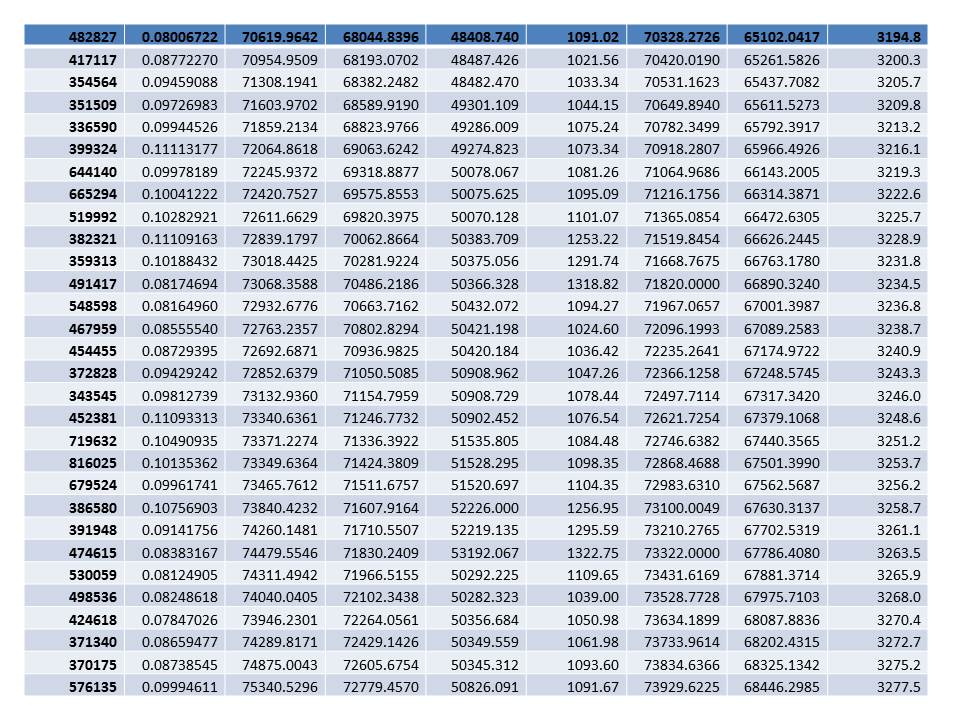 Review:

Module1 & 2
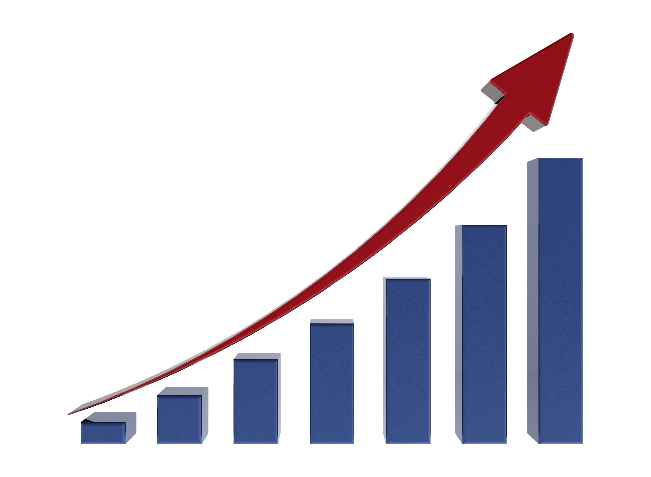 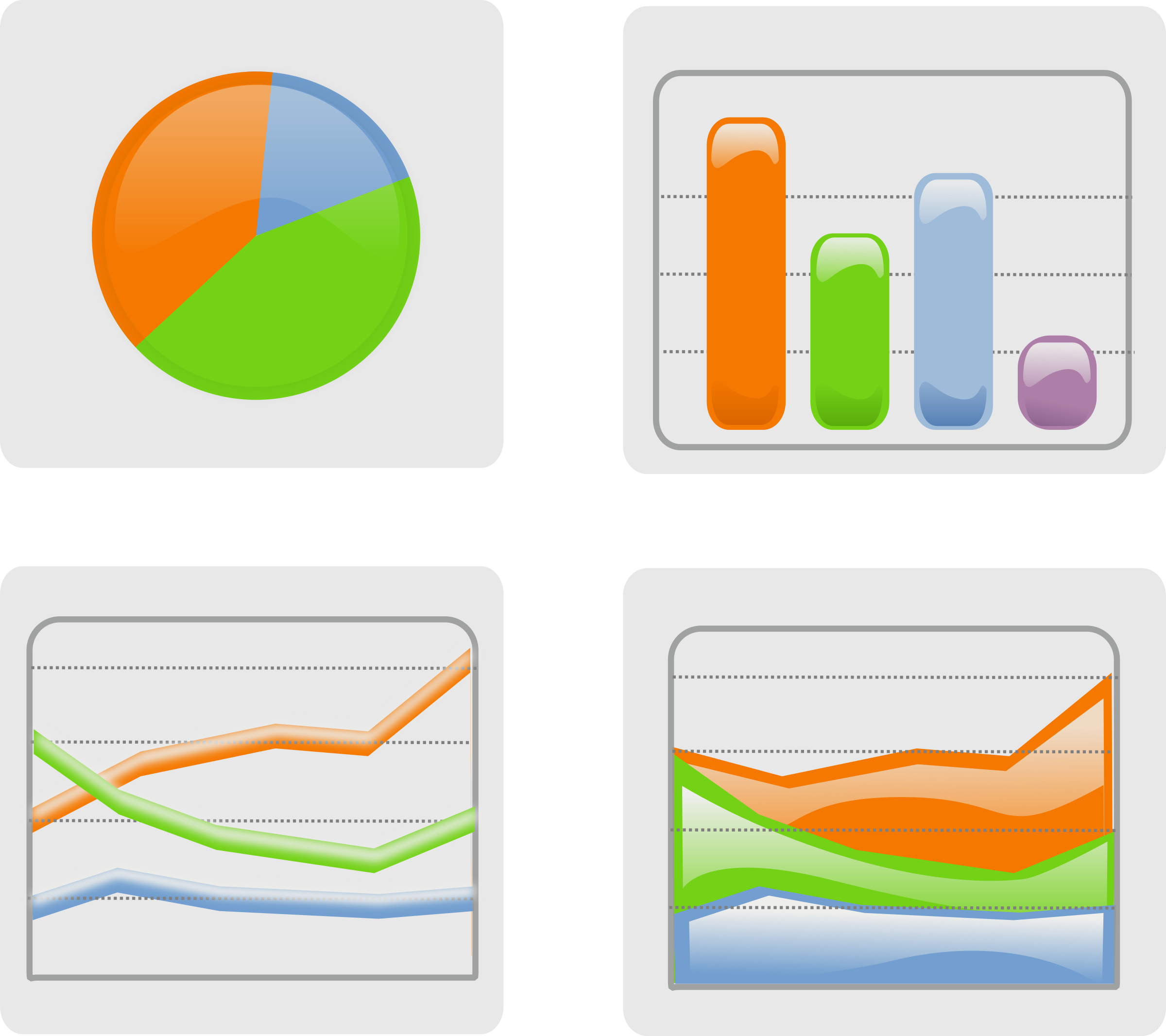 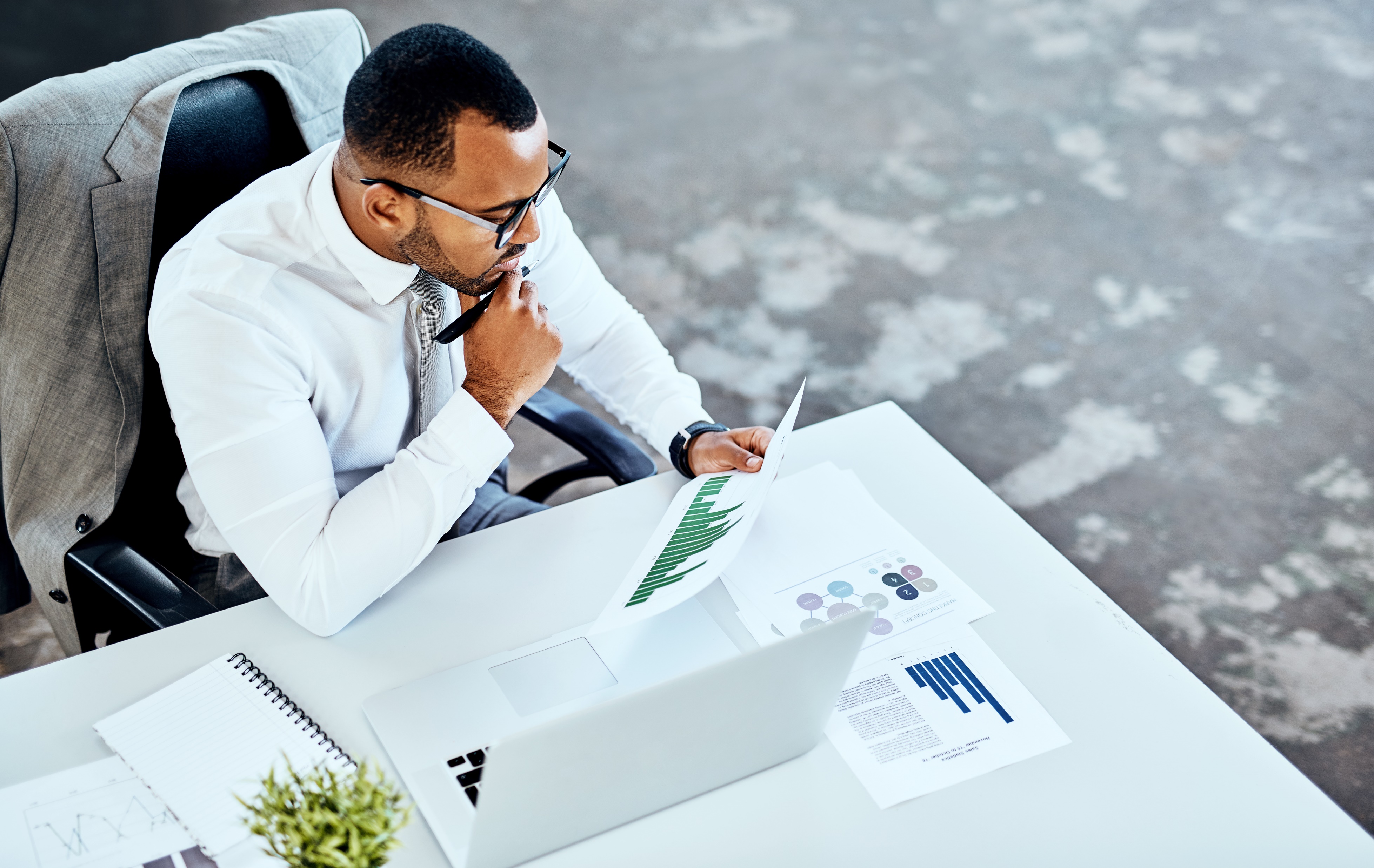 Worksheet - review
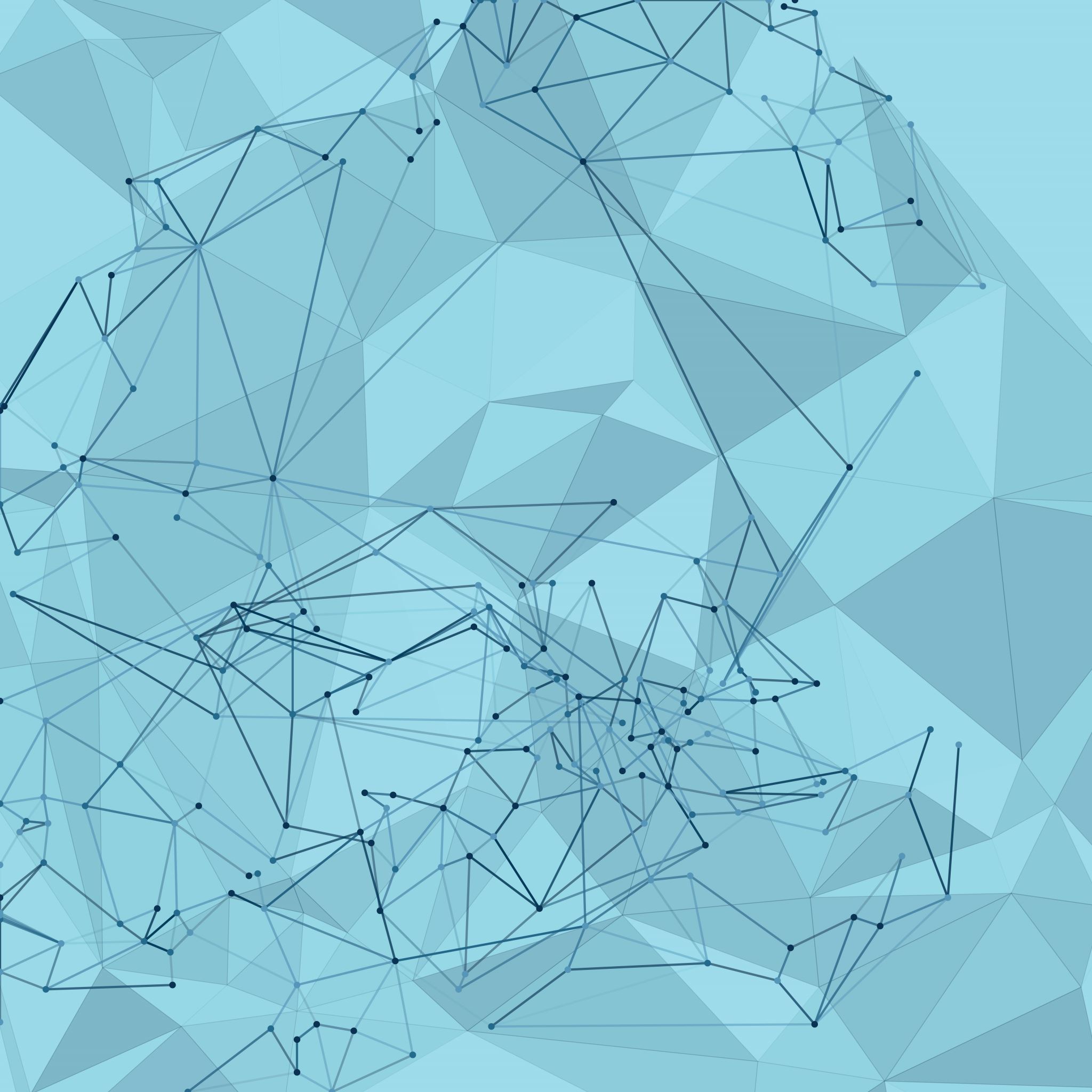 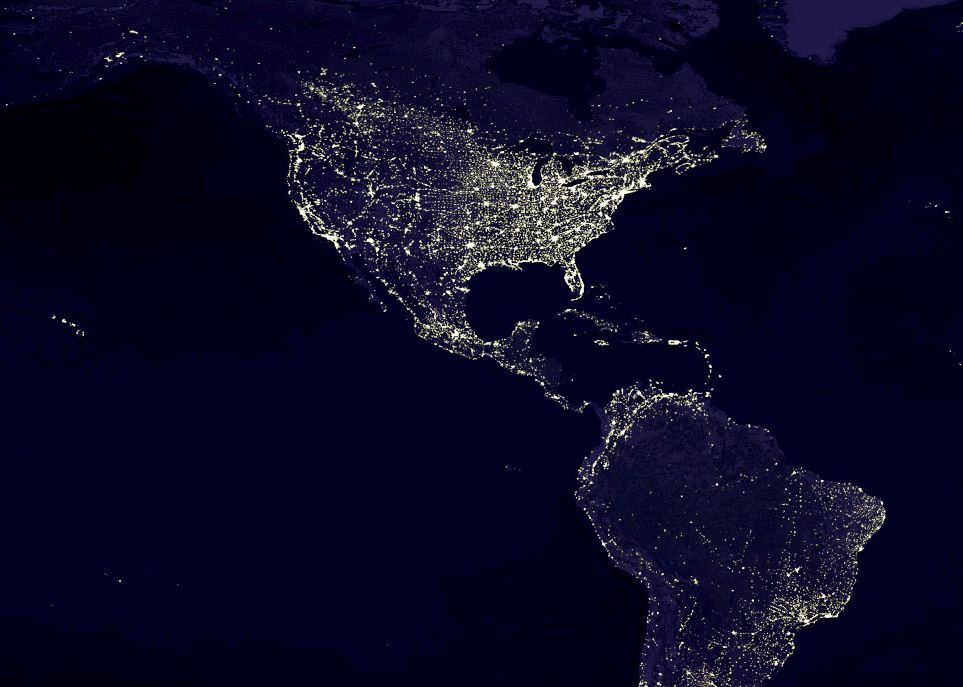 Module 3:Describing Data – Measures of Central Tendency
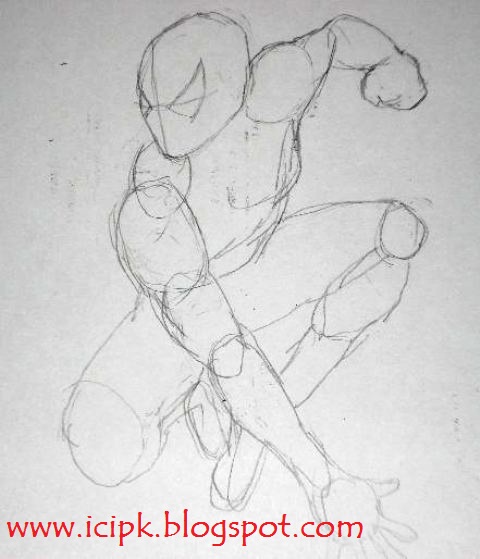 Pictures are worth a 1,000 words – Numbers give the true details
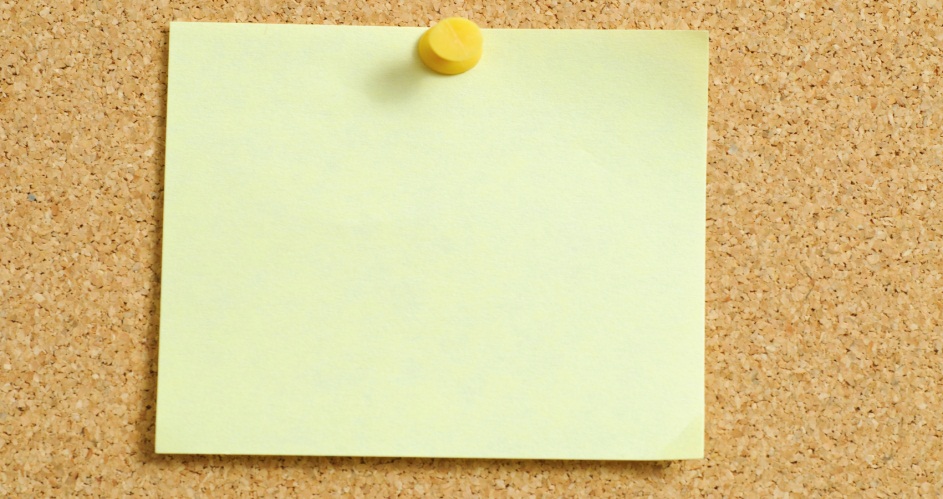 Subjects Covered in Module 3
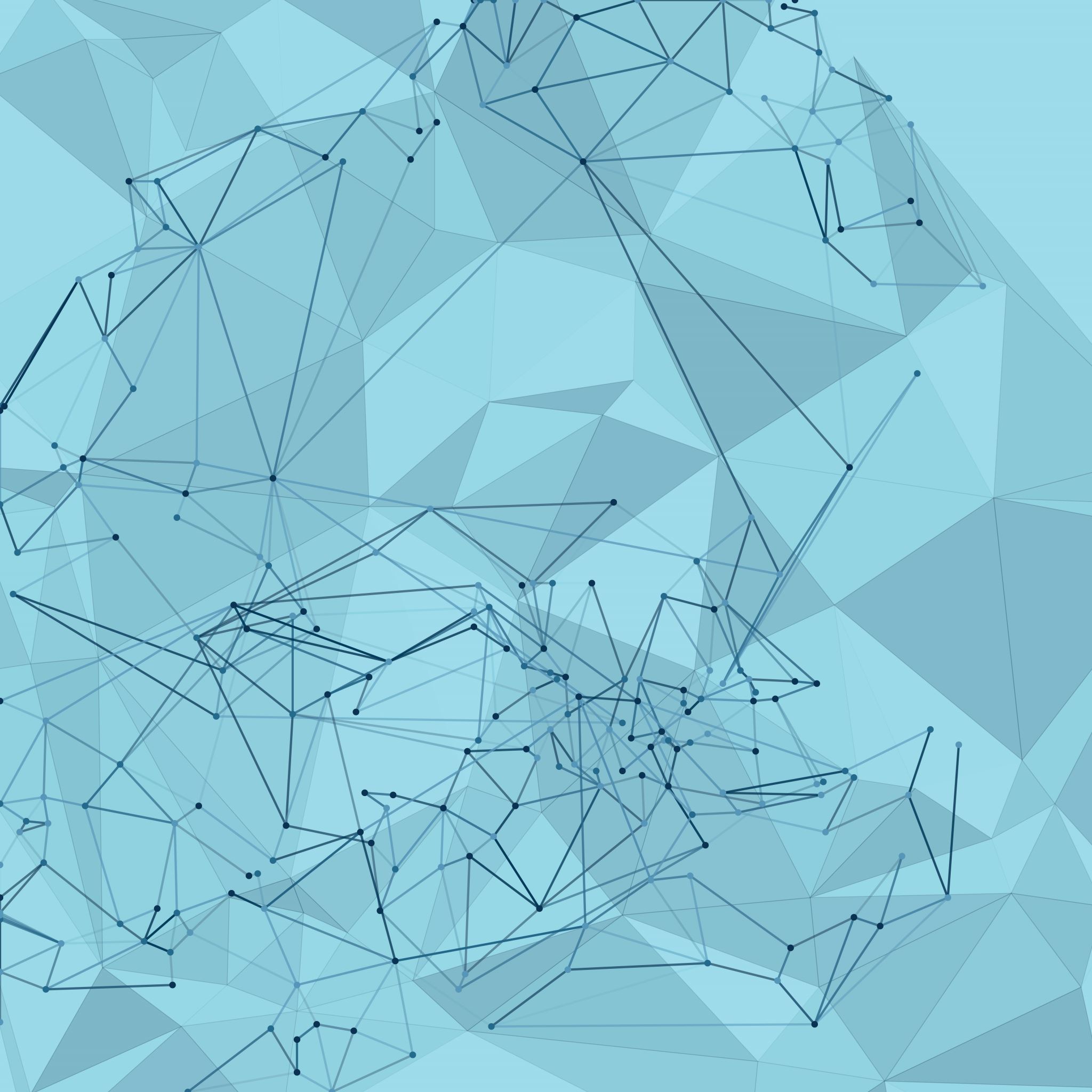 Explain the characteristics and uses of measures of central tendency:  Mean, Median and Mode
Explain the characteristics and uses of measures of dispersion around the central tendency
Use Excel functions to calculate the arithmetic mean, median, mode, and standard deviations
Use Excel’s Analysis ToolPak add-in to find measures of central tendency and dispersion
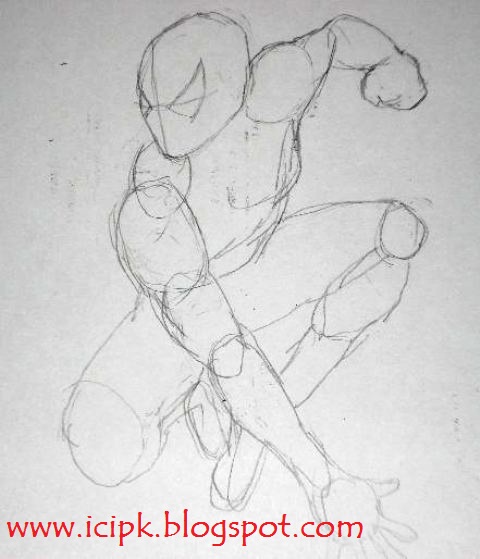 Meaning of Central Tendency
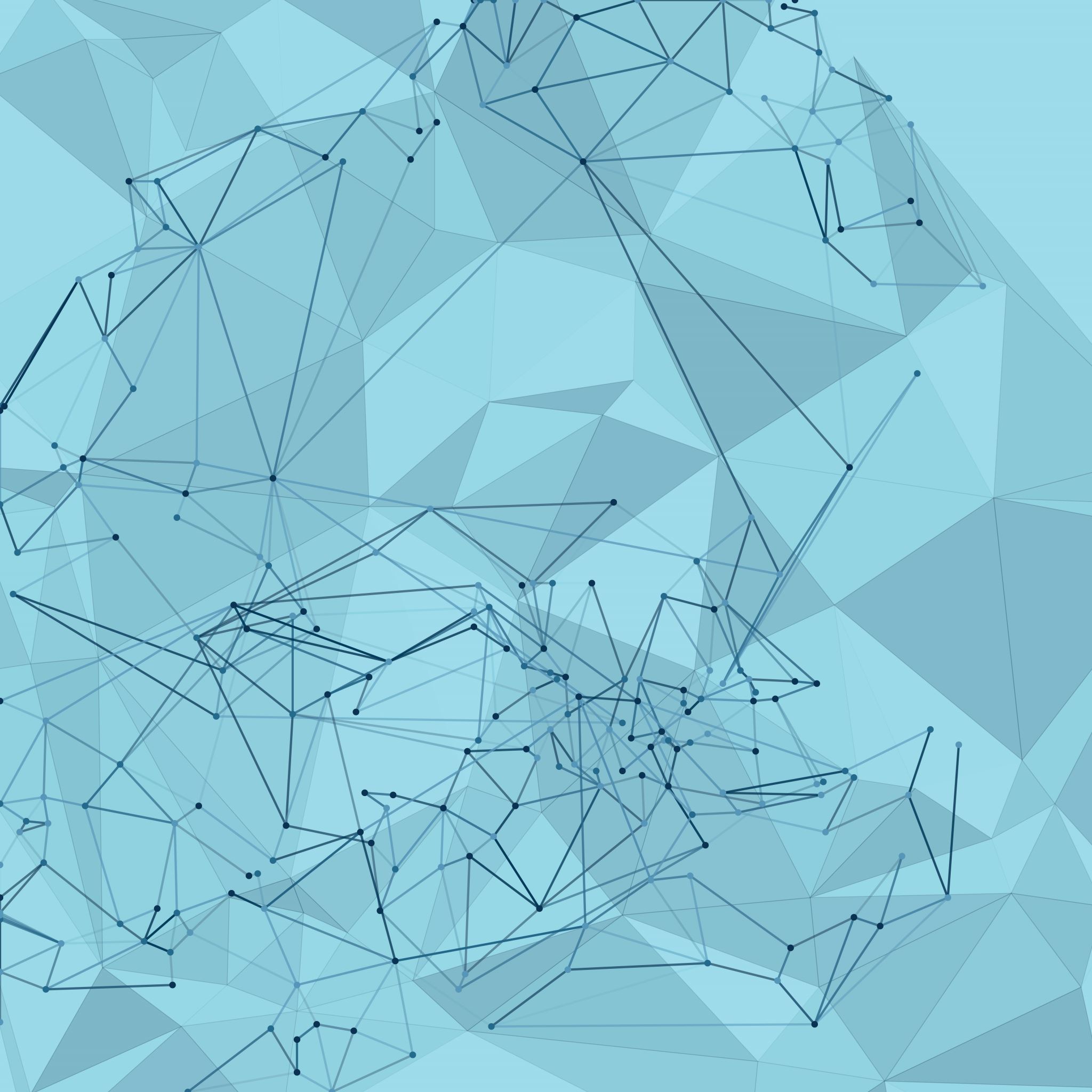 A single value that attempts to describe a set of data by identifying some central position within that set of data. 
A measure of location
Sometimes referred to as point estimate
Most common is Average (Mean)
Often called expected value or normal value
Others are Median and the Mode.
Median often called middle value
Mode often called the favorite or most popular
Other similar values to Central Tendency
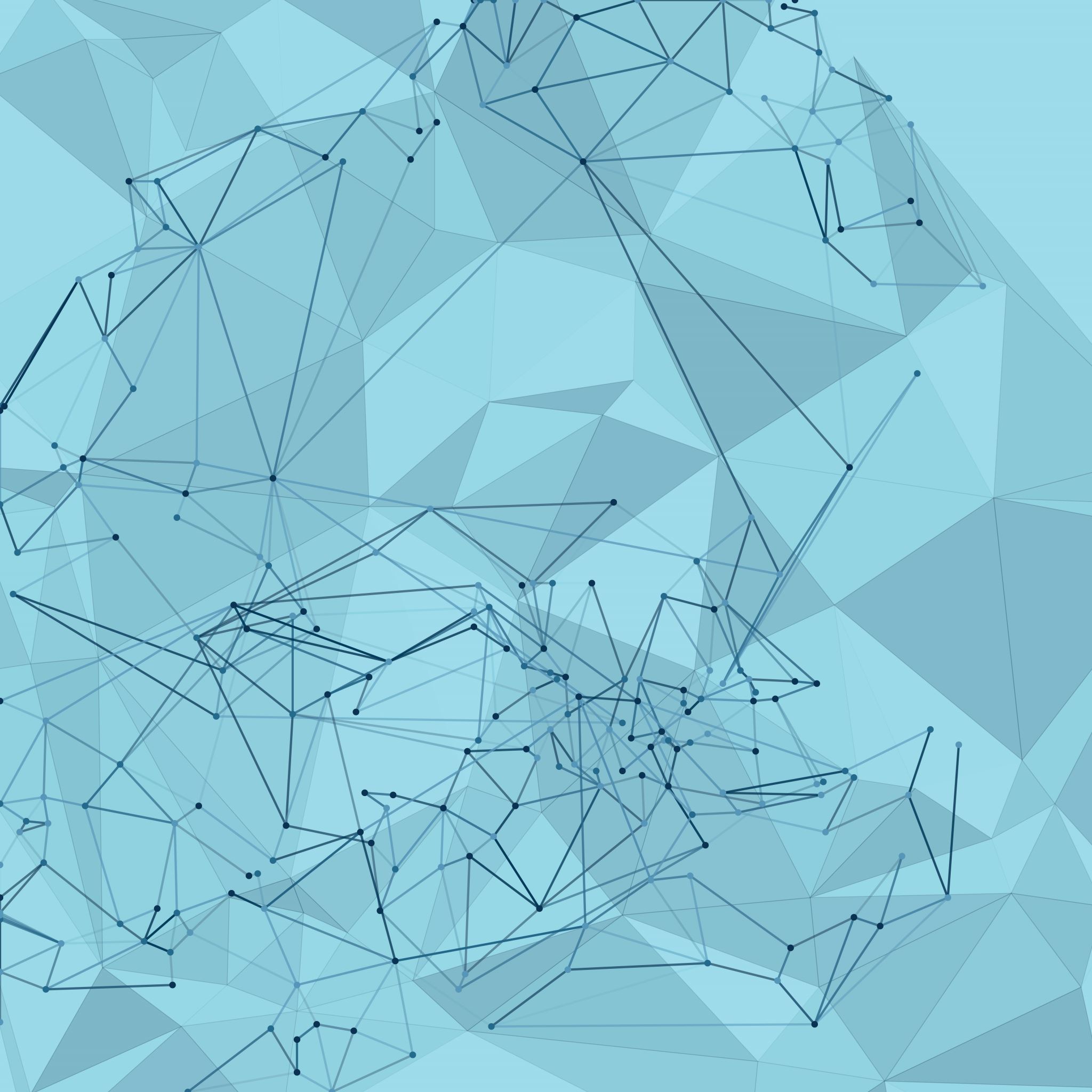 Other singular values that help to describe a set of data and results of estimates.
Average growth rate – Geometric Mean
Coefficient of Correlation  (discussed in Module 5)
Coefficient of Determination (discussed in Module 5)
Standard Error of the estimate (discussed in Module 5)
Percentile (only covered briefly in this course)
Skewness (only covered briefly here and in Module 6)
Kurtosis (not covered in this course)
What is Dispersion?
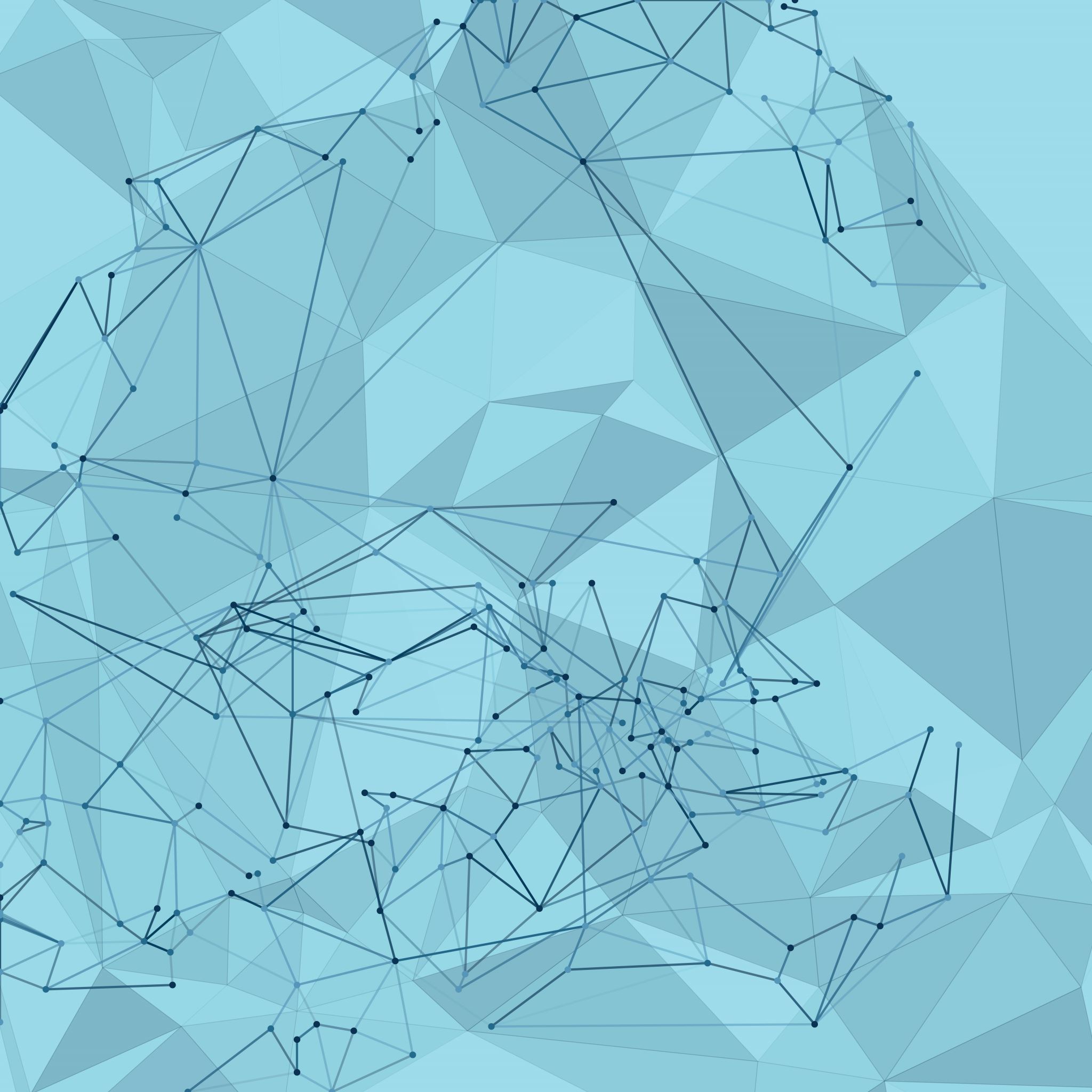 Measures of Dispersion help to know the spread of the data.
Range – give difference between high & low
Standard Deviation – how clustered are the values around the central tendency.
Indication of likelihood of values relatively near central tendency or relatively far away.
Steve’s definition – Standard Deviation is the average of the deviations around the mean.
Knowing mean is wonderful, knowing dispersion gives more understanding.
Statistical Function in Excel
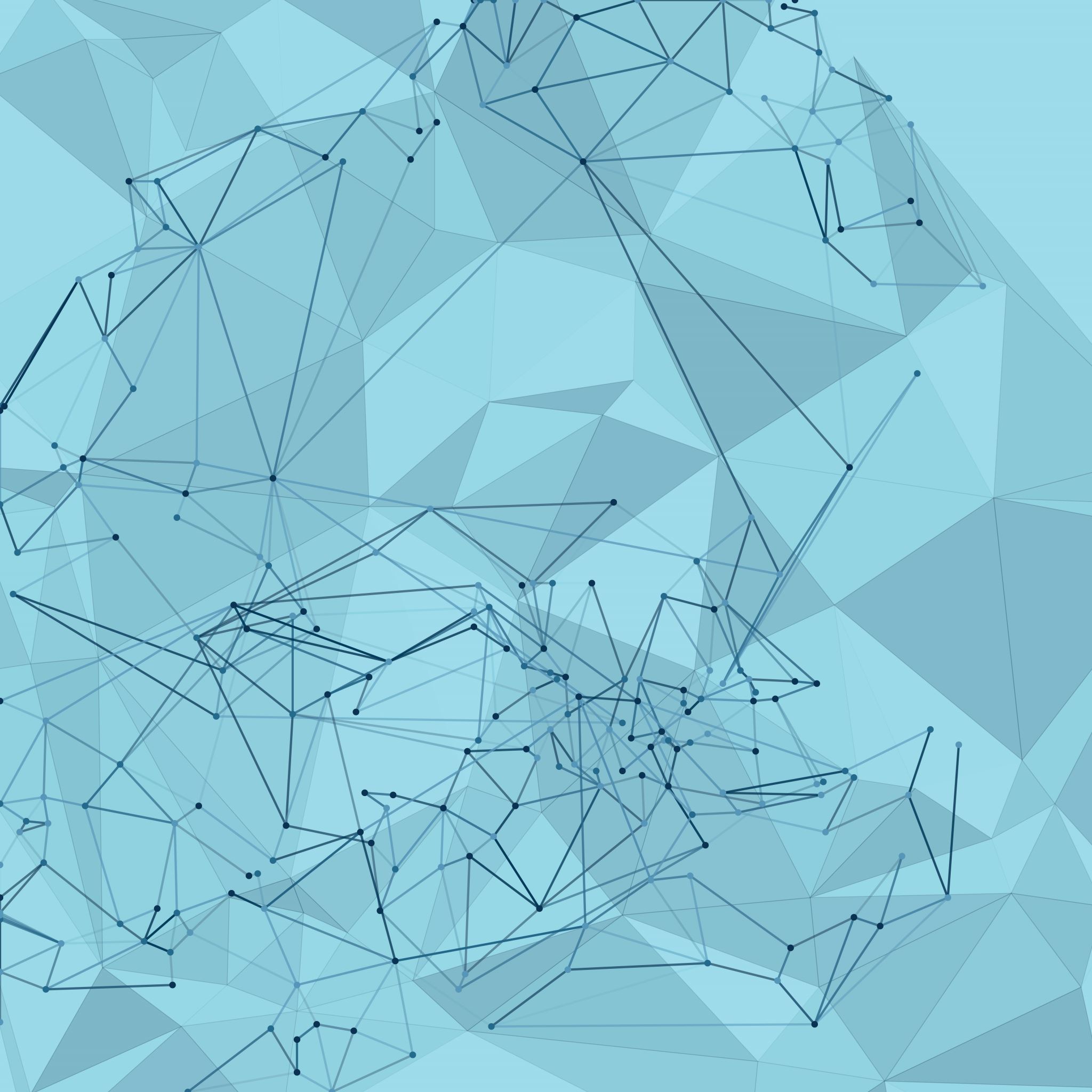 Common measures of central tendency
Average (mean) =AVERAGE(array)
Median  =MEDIAN(array)
Mode    =MODE(array)

Common measures of dispersion
Range  =MAX(array)  ̶ MIN(array)
Standard Deviation = STDEV.S(array) for sample &  =STDEV.P(array)  for population
Think of the Standard Deviation as the average dispersion around the mean
“Data Analysis” Toolpak
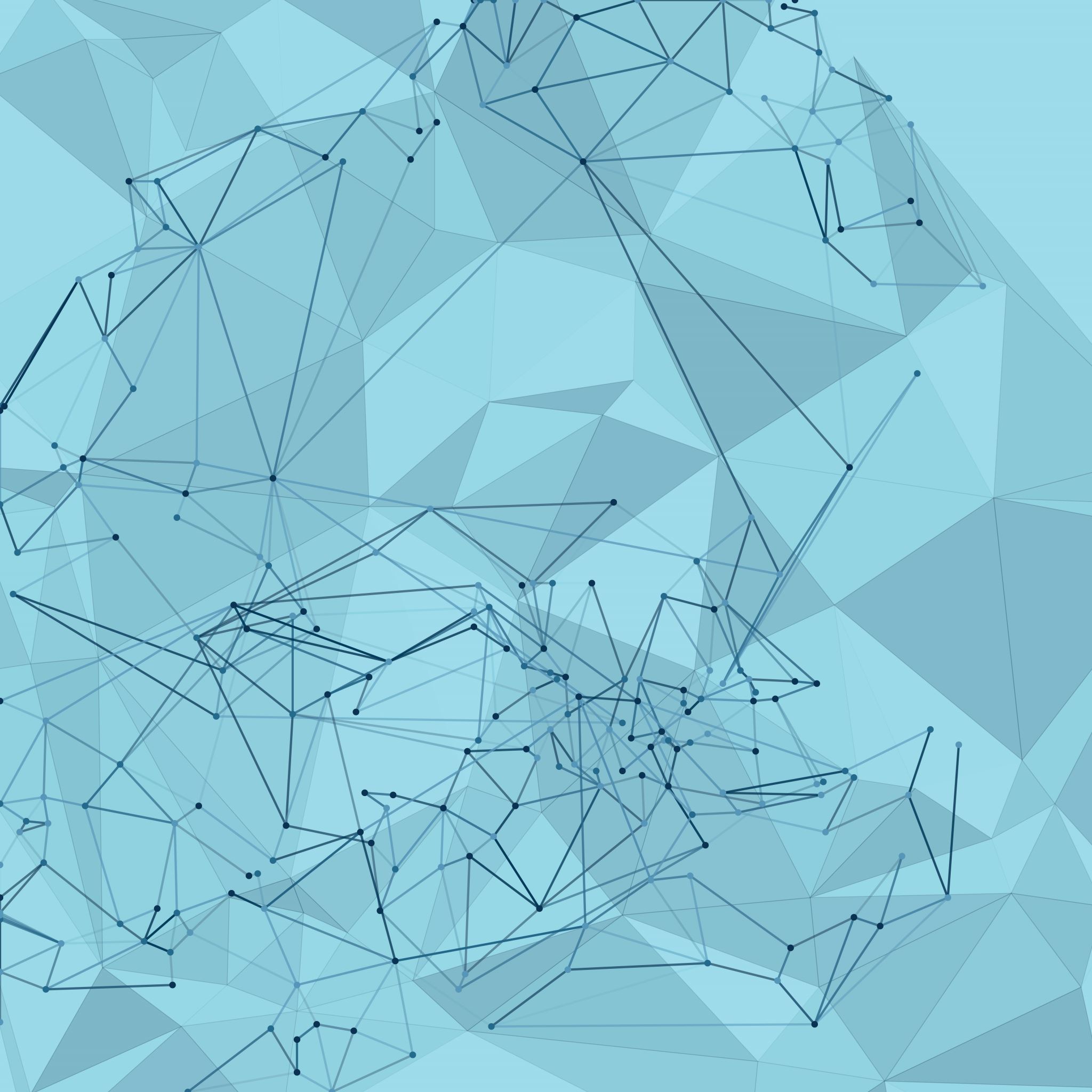 Using an array of data, the following results can easily be obtained.
Go to Worksheet – Central Tendency
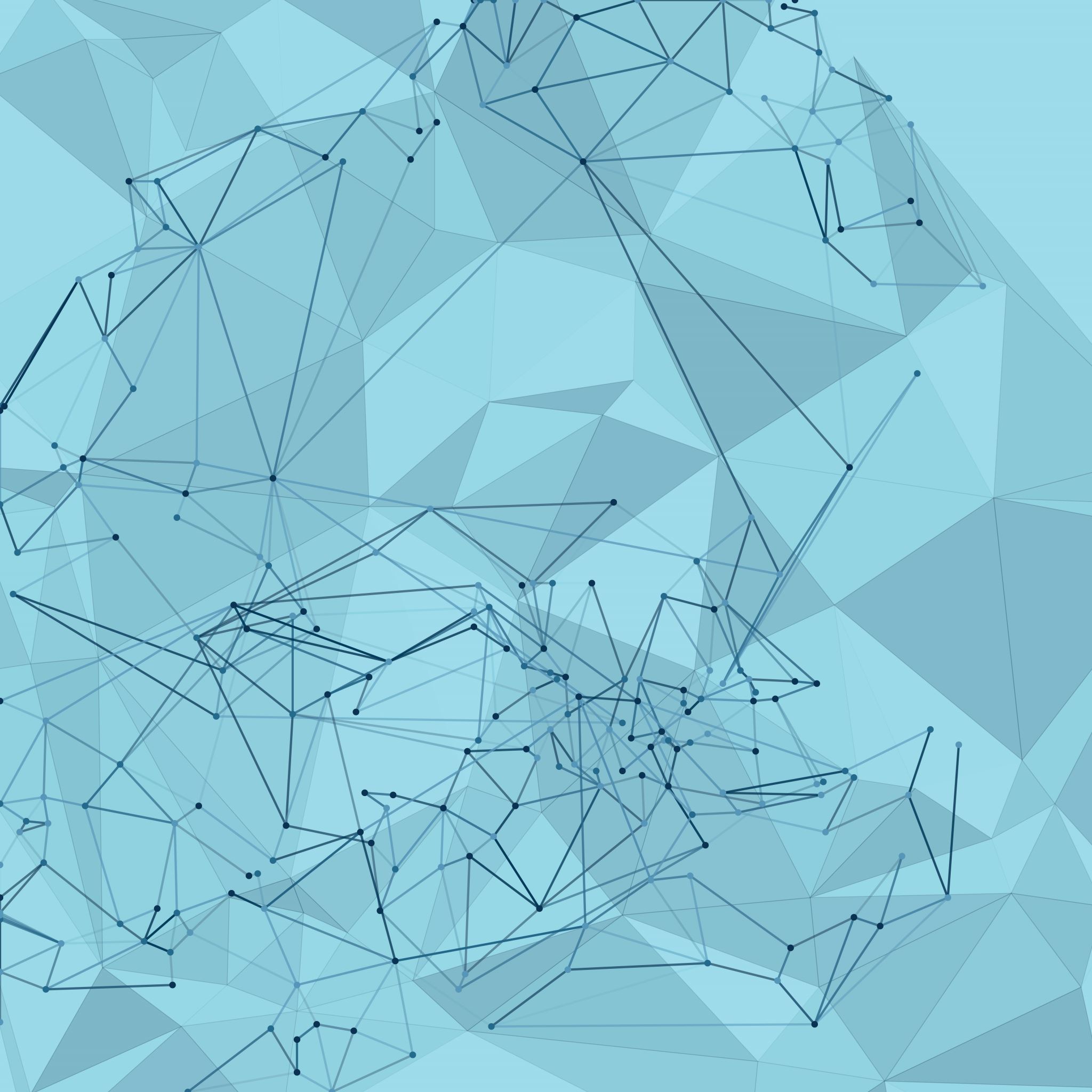 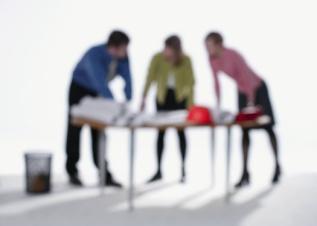 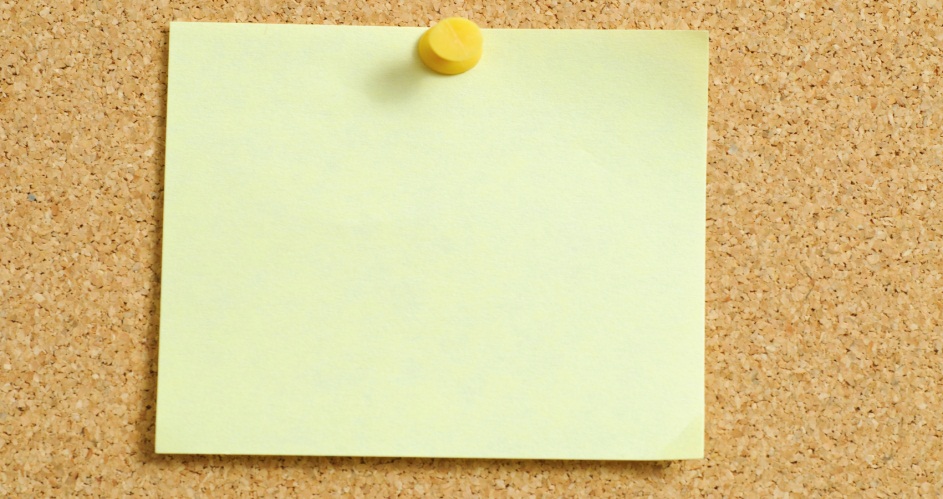 Sweat the small stuff – You have done all the work, but is it right.
Module 4:Confidence Interval
What’s a Confidence Interval?
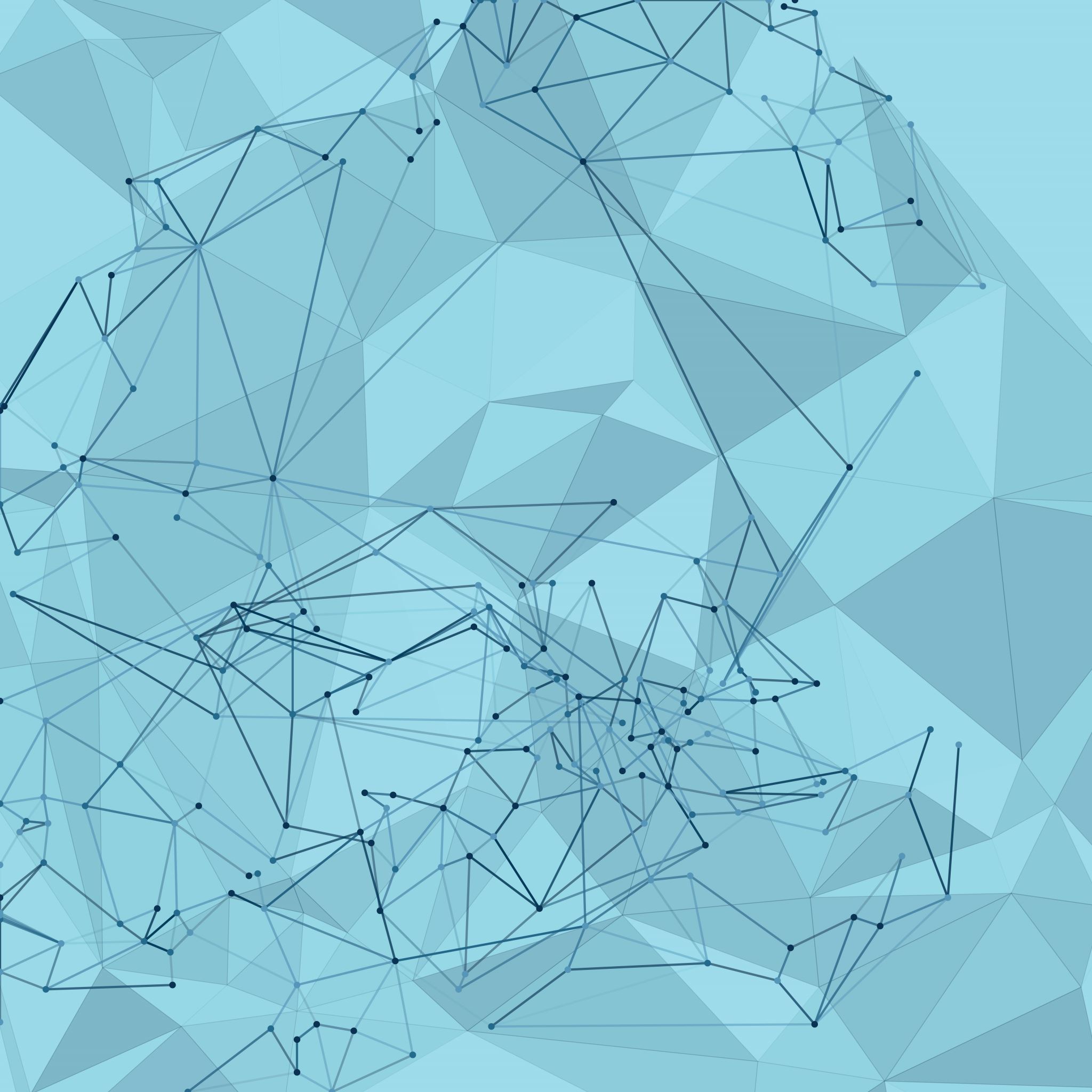 Suppose you conduct a study and arrive at some statistics from your study, e.g. :
Sample Mean
Sample Standard Deviation
Sample Range
How certain are you that your sample statistics represents the Population’s parameters?  
Need to introduce some terminology.
What’s a Confidence Interval?
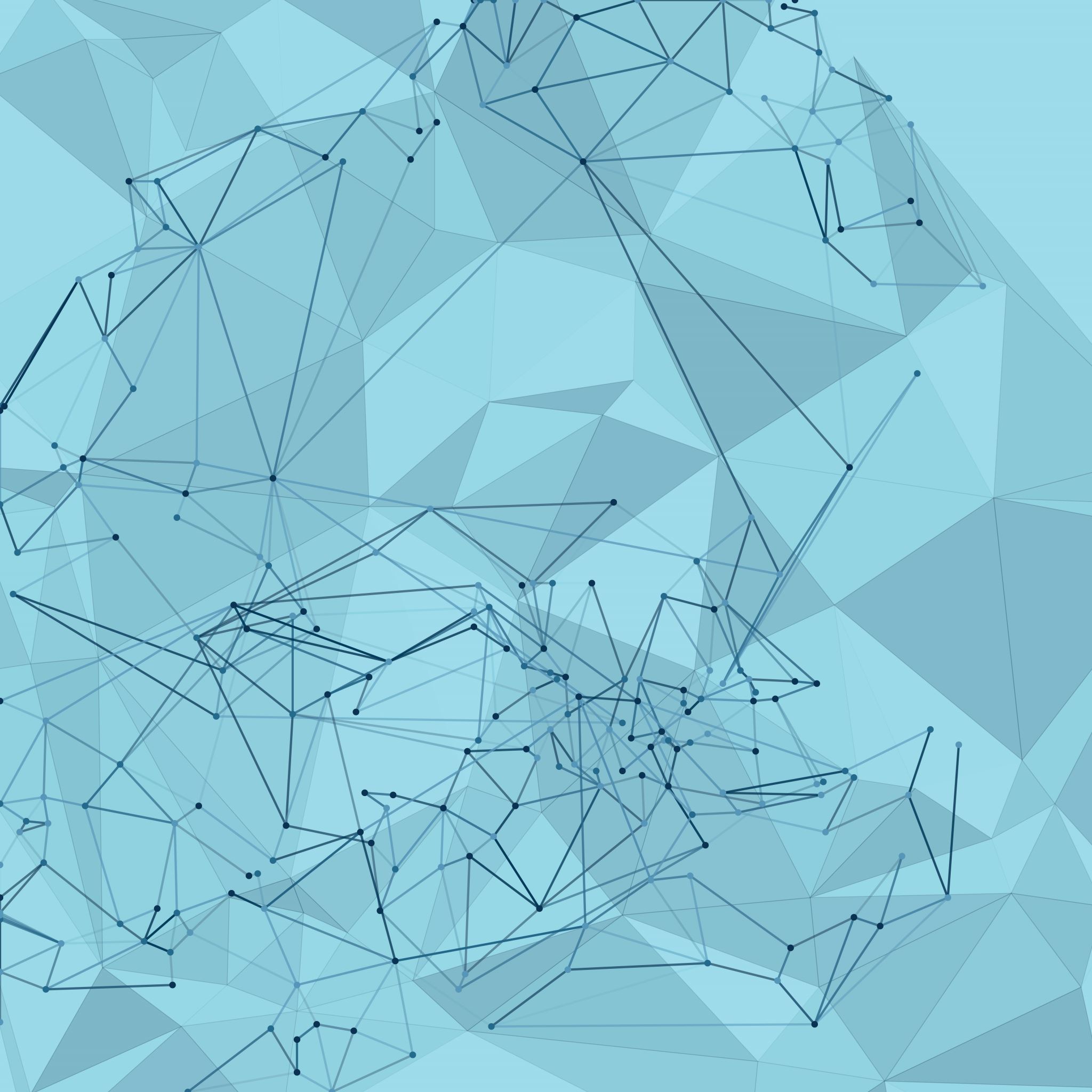 Summary of the results of a recently concluded survey
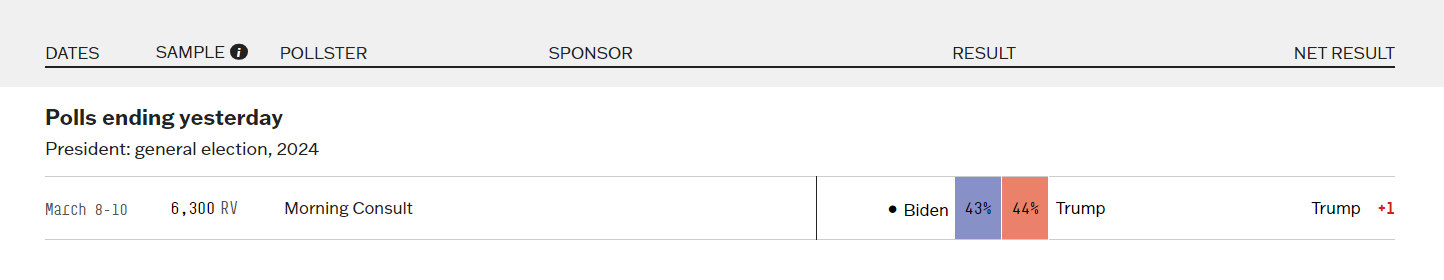 Results of a poll of 6,300 Register Voters completed March 10th 
If this poll had been taken on November 4th, the day before the election on the 5th, do you believe the results would perfectly measure the election results?
Terminology – Point Estimate
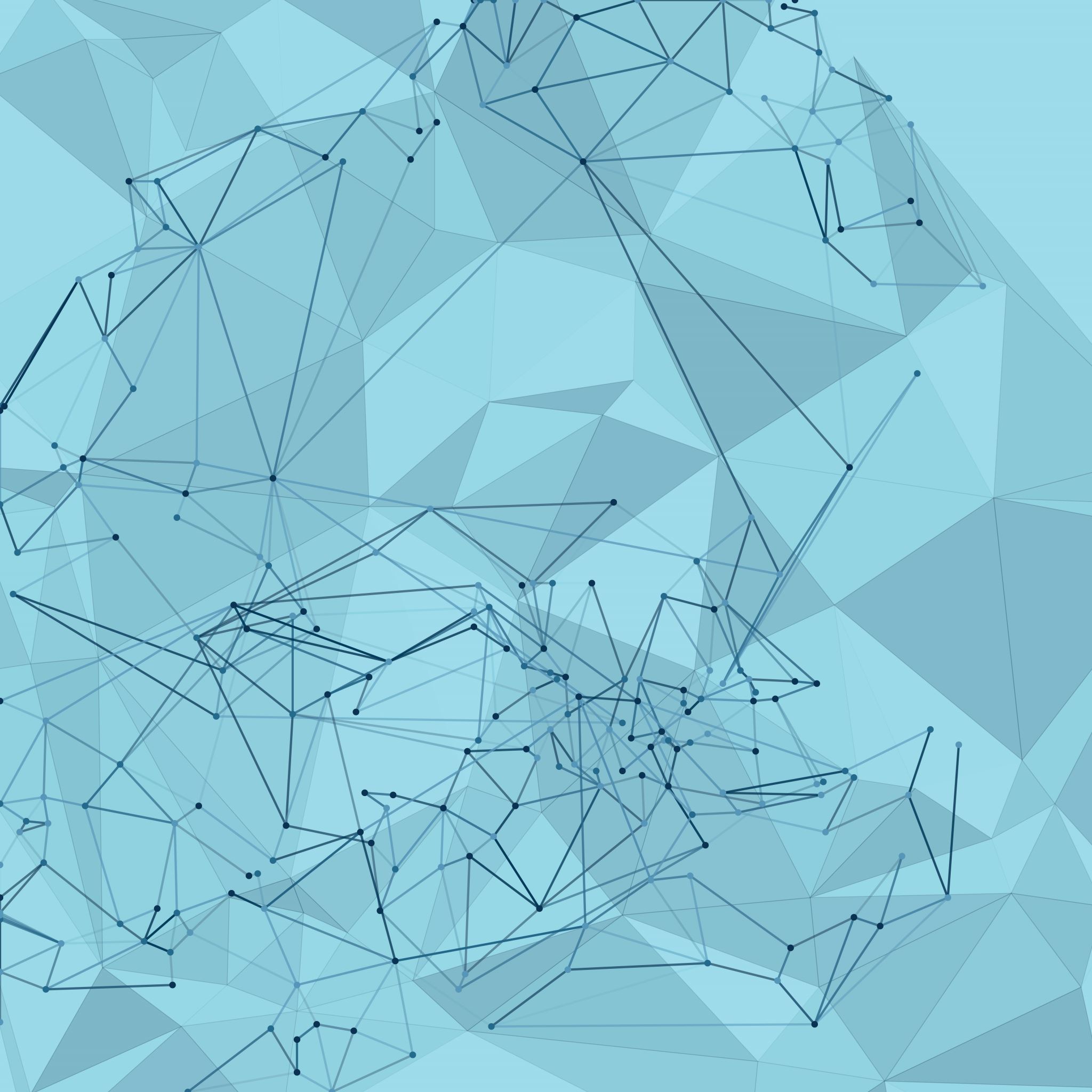 A Point Estimate is a single value developed using sample data to produce a sample statistic.  The sample statistic is the best estimate of a population parameter.
Sample Statistic		 Population Parameter
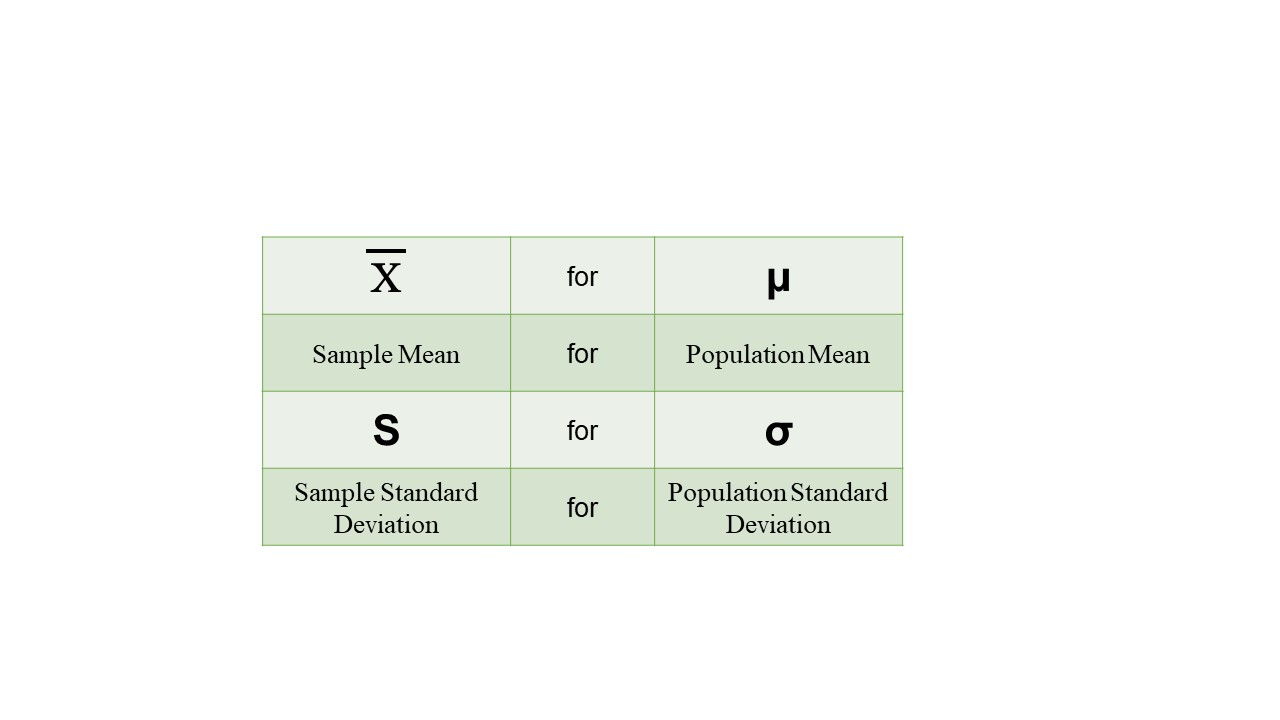 Terminology – Confidence Interval
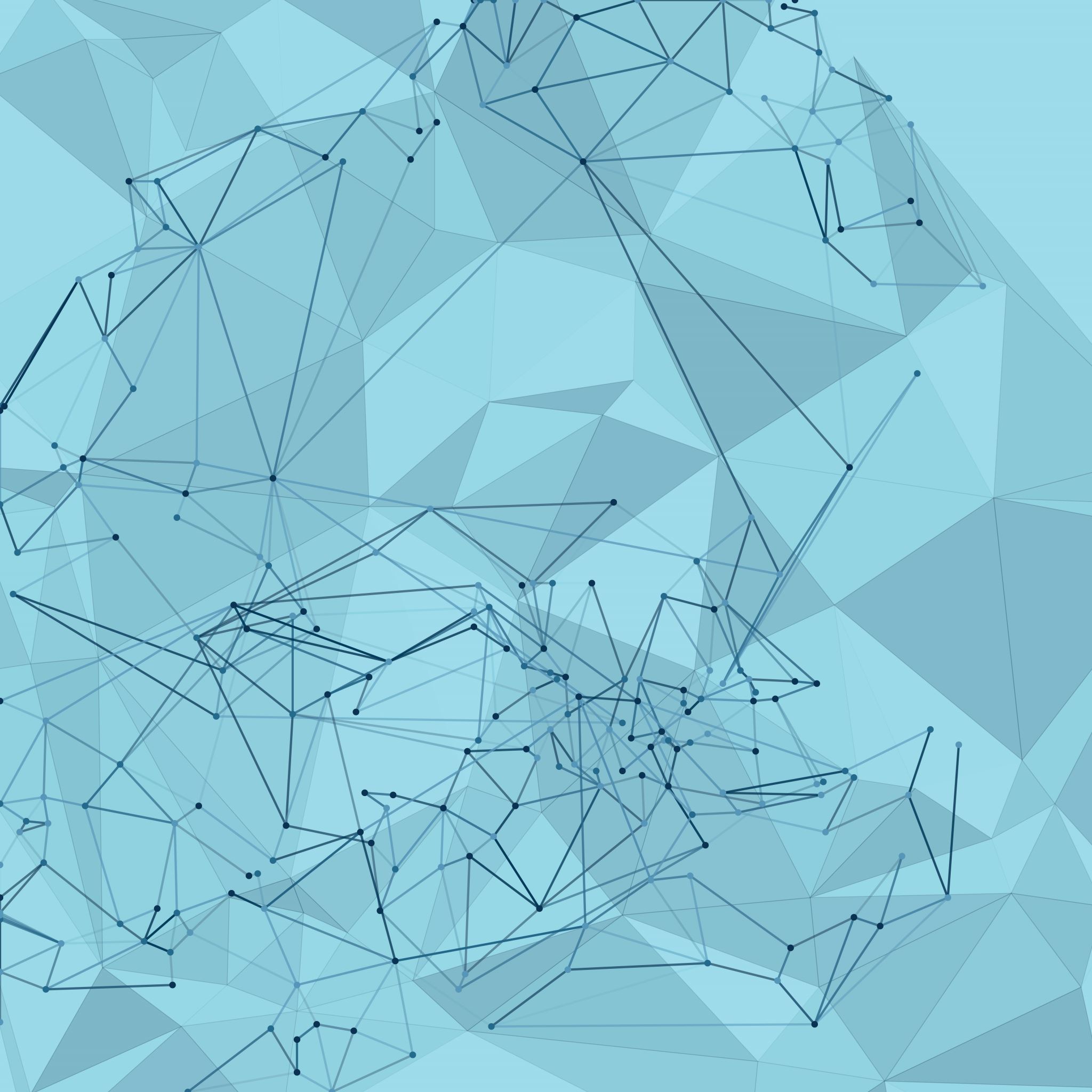 Confidence Interval is a technique used to indicate the reliability of a sample’s statistic as an estimator of the population parameter.  
Samples do not perfectly replicate the population. 
A Confidence interval is a range of values (interval) that likely contain the population parameter.

Confidence Interval = point estimate ± sample error
Determinants of Confidence Interval
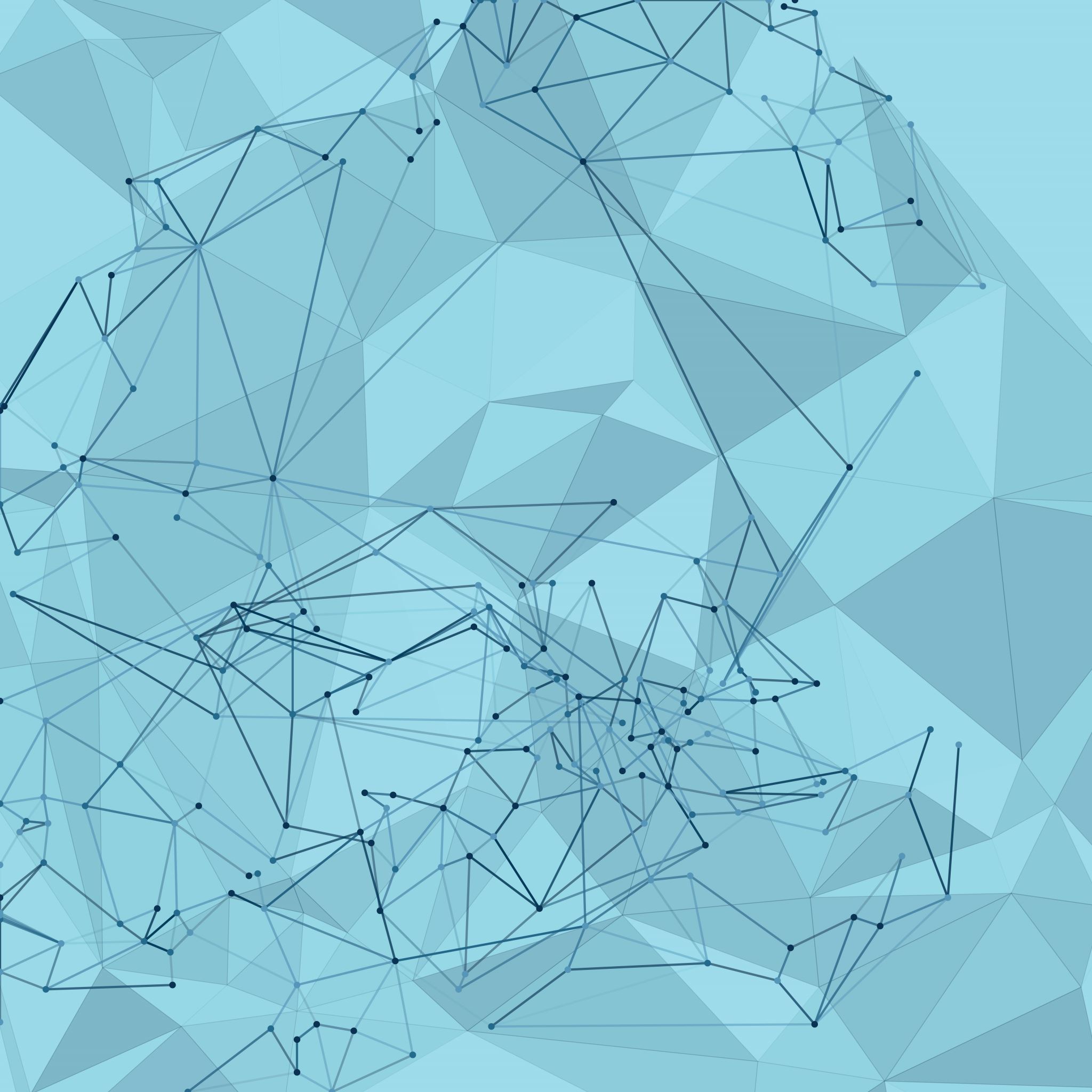 What determines the width of a confidence interval?
1. The sample size, n.
2. The dispersion in the population, usually σ estimated by s.
3. The desired level of confidence.
Potential µ
X
How to Calculate the Confidence Interval
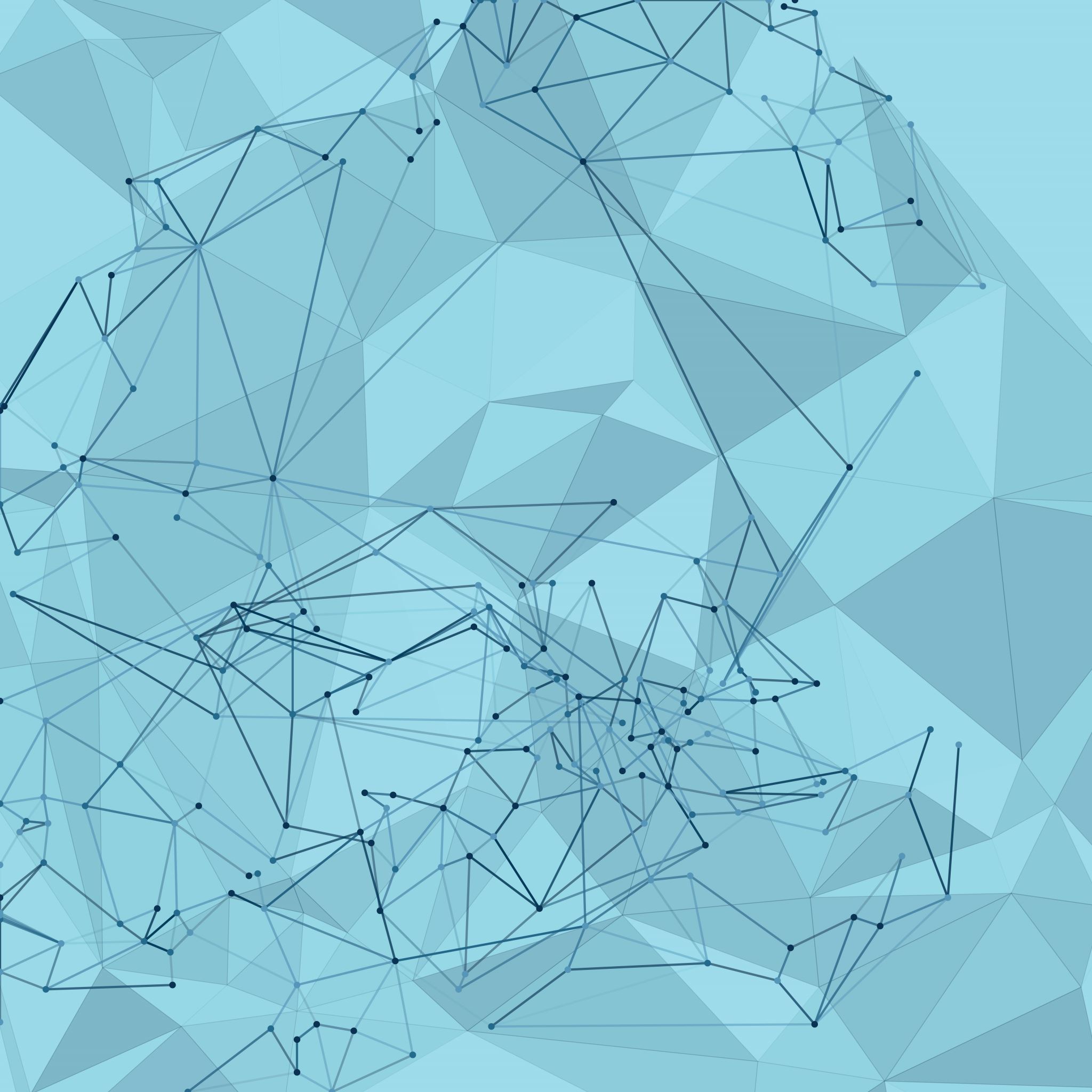 s
Sampling error
C.I. = Confidence Interval
X = sample mean
t = t statistic value 
s = sample standard deviation
(s/n^0.5) is called the standard error of the mean
n = sample size
C.I. = X      t
∓
n
√
Go to Worksheet – Confidence Interval
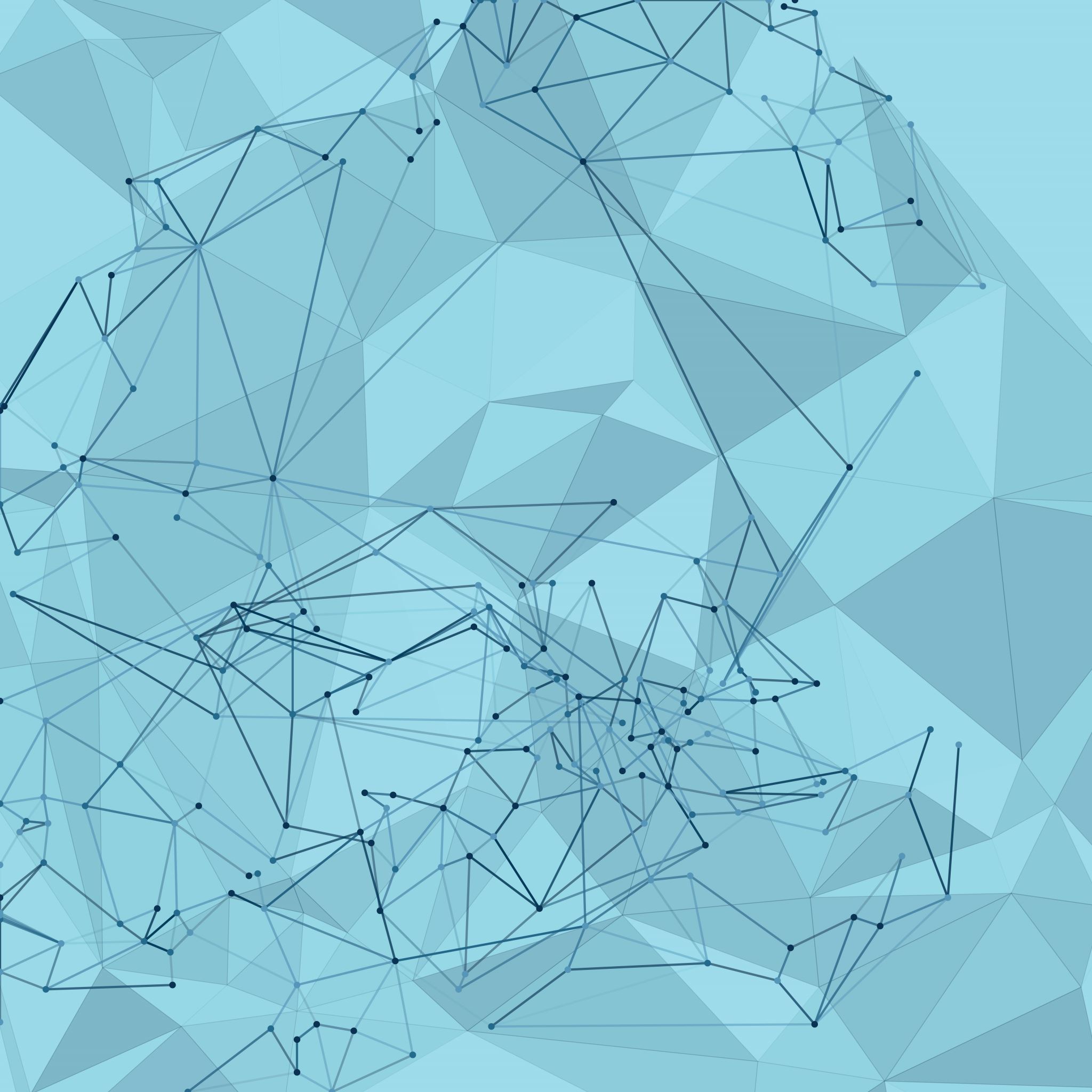 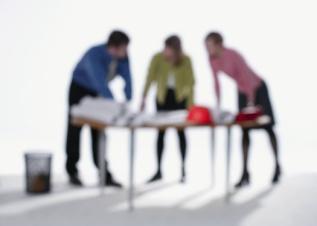 Review:

Module3 & 4
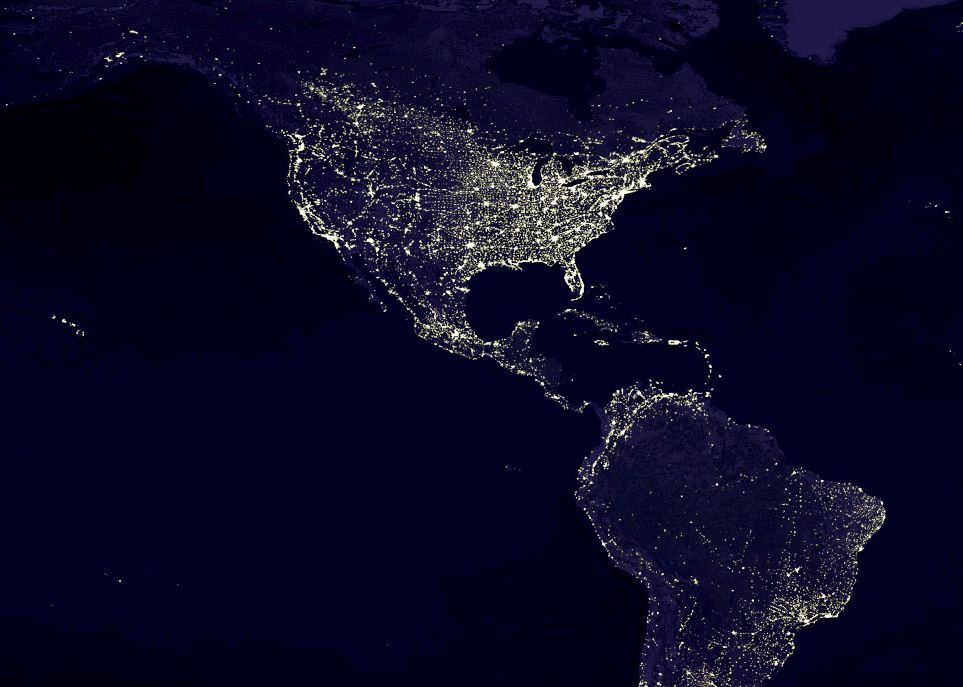 s
Let’s go back quickly.  Touch up some points
C.I. = X      t
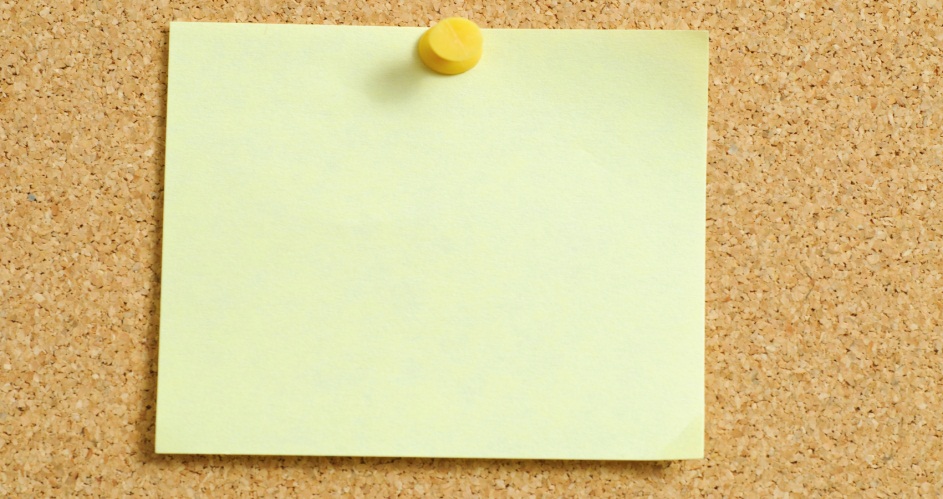 ∓
n
√
Worksheet -1st Review
Worksheet – 2nd Review
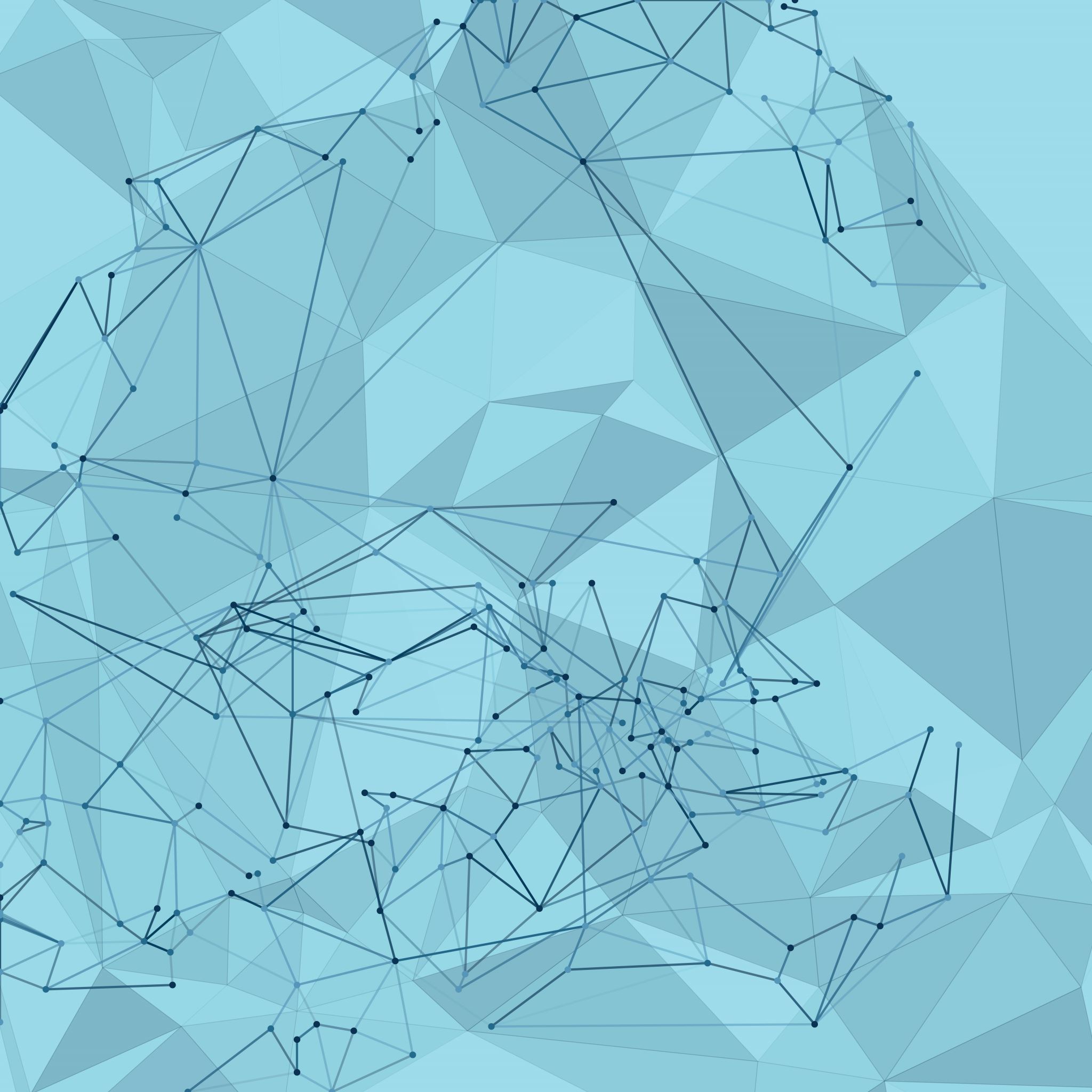 Module 5: 
 
Linear Regression
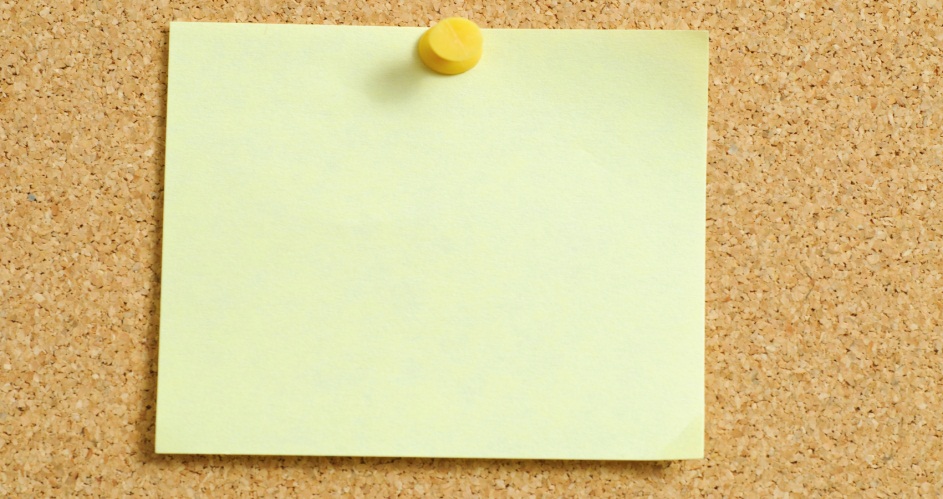 Are these two variables related?  --How much?
Linear Regression
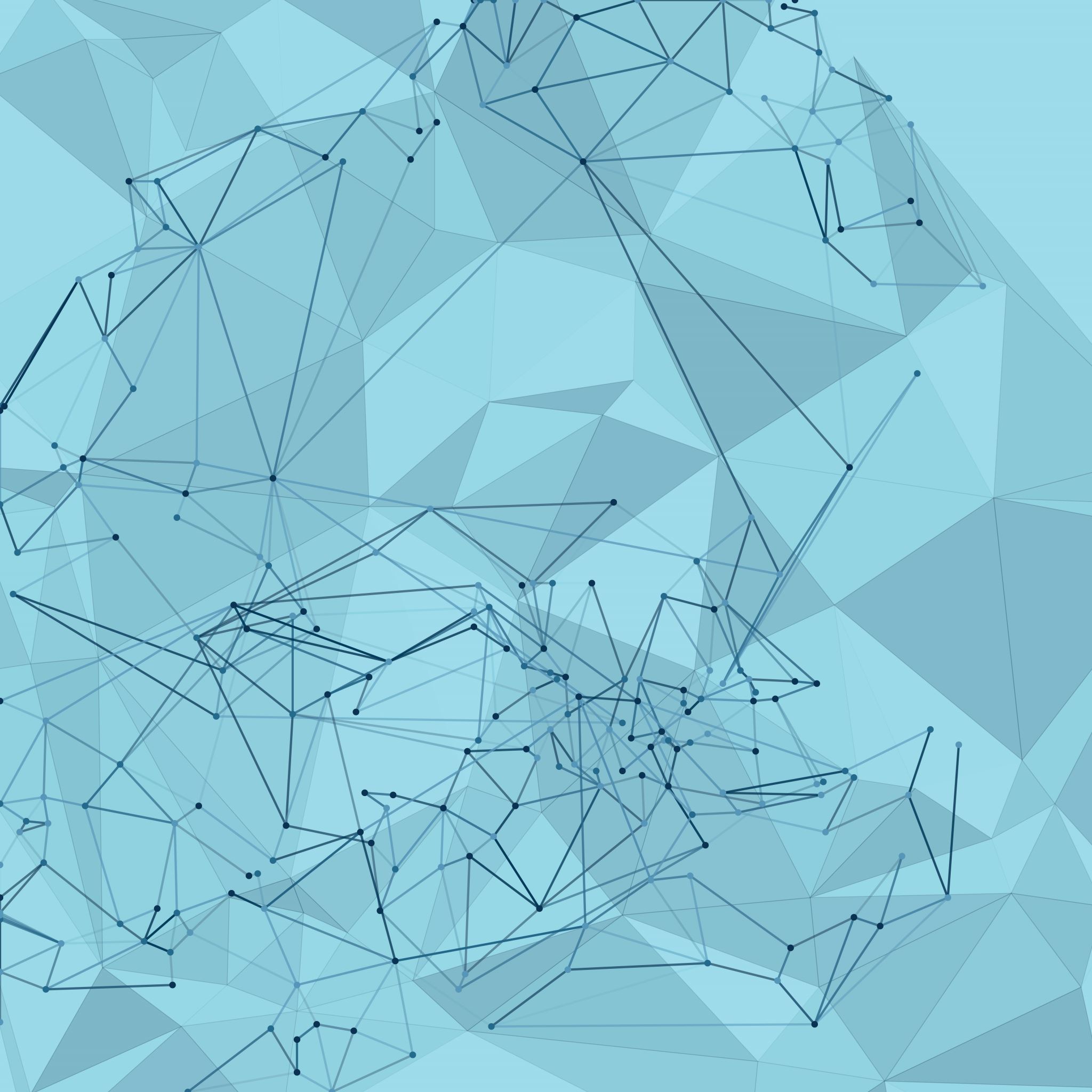 Purpose is to develop a better understanding the relationship between two variable being studied.
Independent variable
Dependent variable
Goal in Linear Regression:
Develop an equation to express the relationship b/t variables.
Use the equation to estimate the value of the dependent variable using the independent variable as a predictor.
Terminology
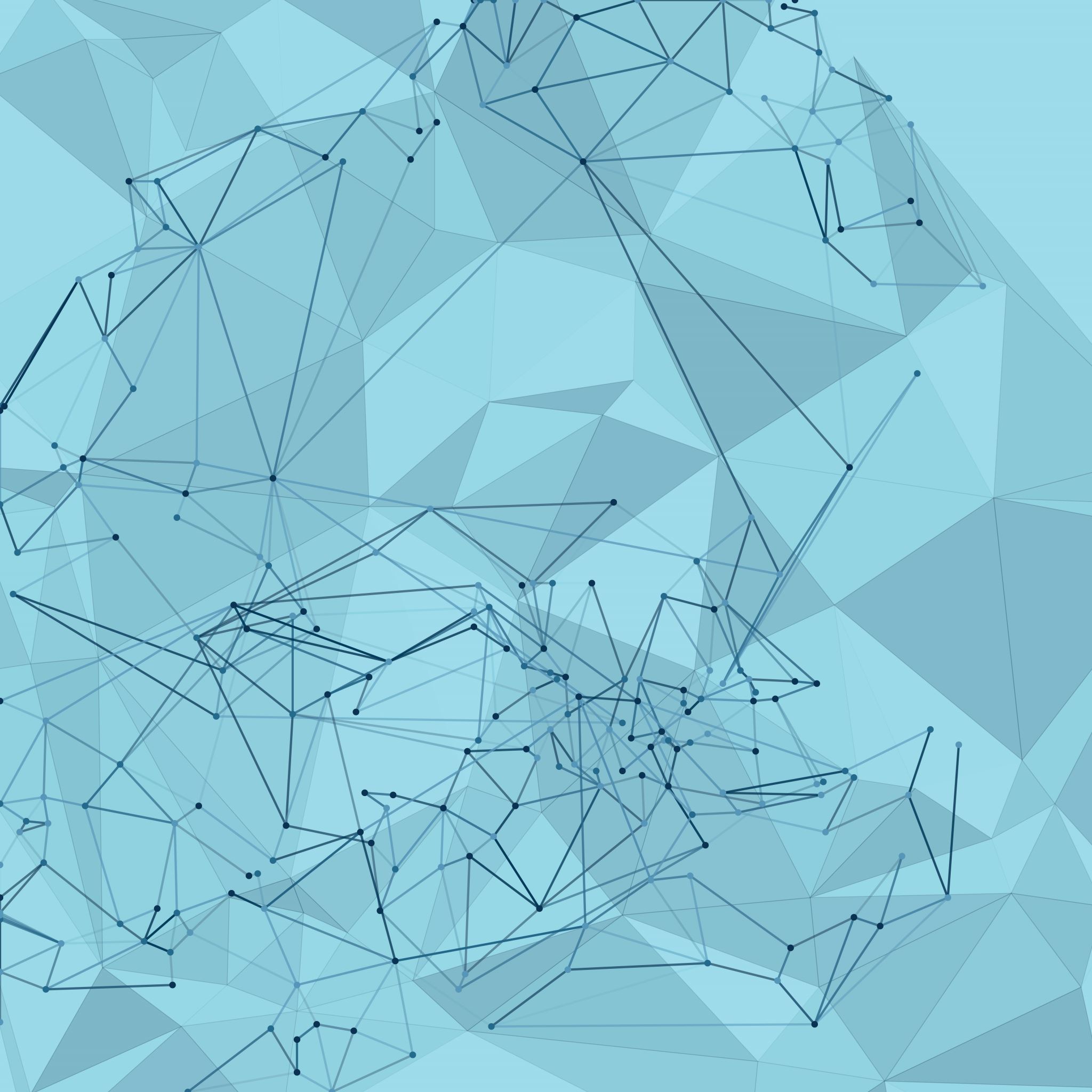 The dependent variable (criterion) is the variable being predicted or estimated.
The independent variable (predictor) provides the basis for estimation.
Examples :
Smoking cigarettes increases the likelihood of a person getting lung cancer.
Lung cancer is the dependent variable.
Smoking is the independent variable
Larger house have a higher selling price
Selling price is the dependent variable
Square footage is the independent variable
Start with Scatter Diagram
Remember back in Module 2
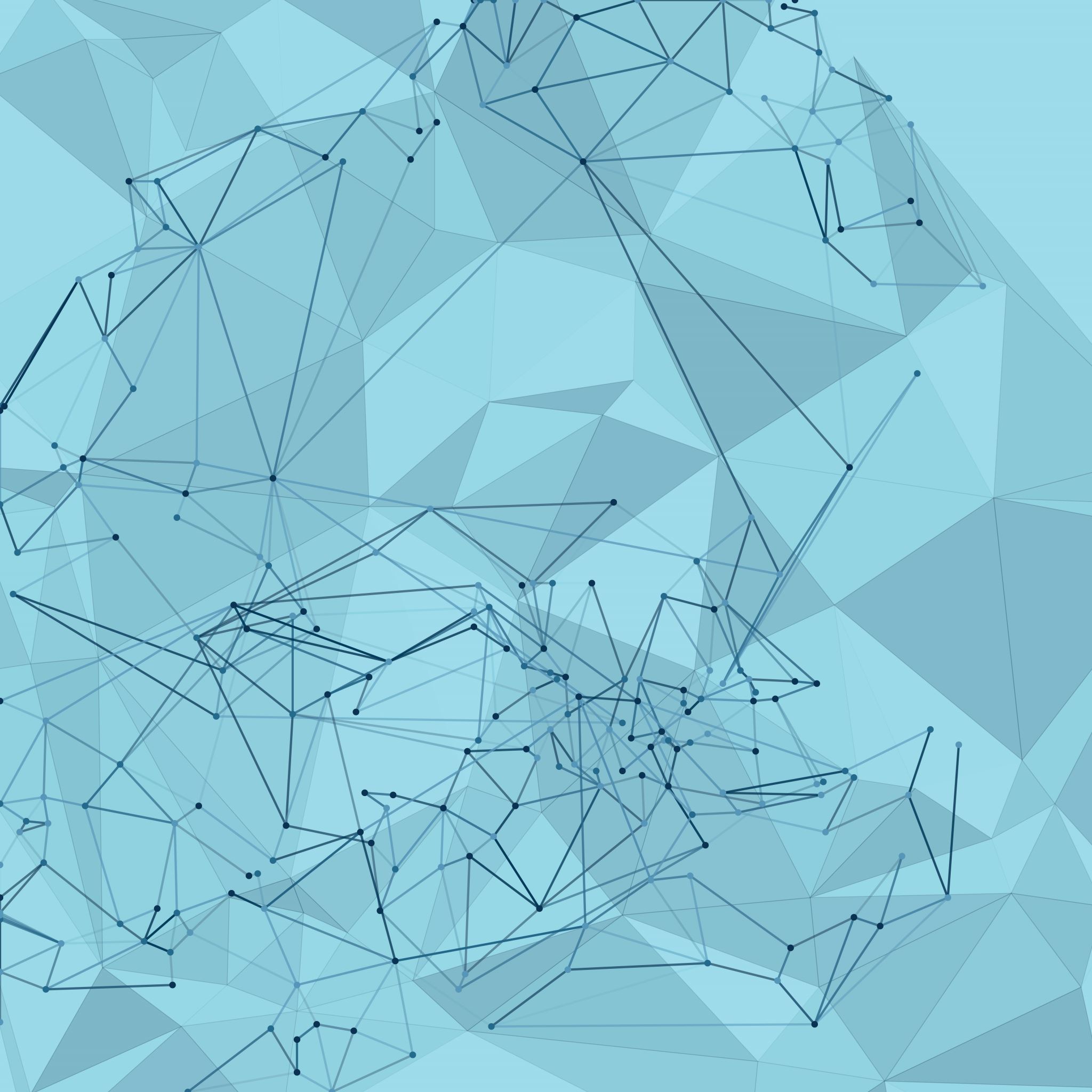 Does there appear to be a relationship?
Terminology
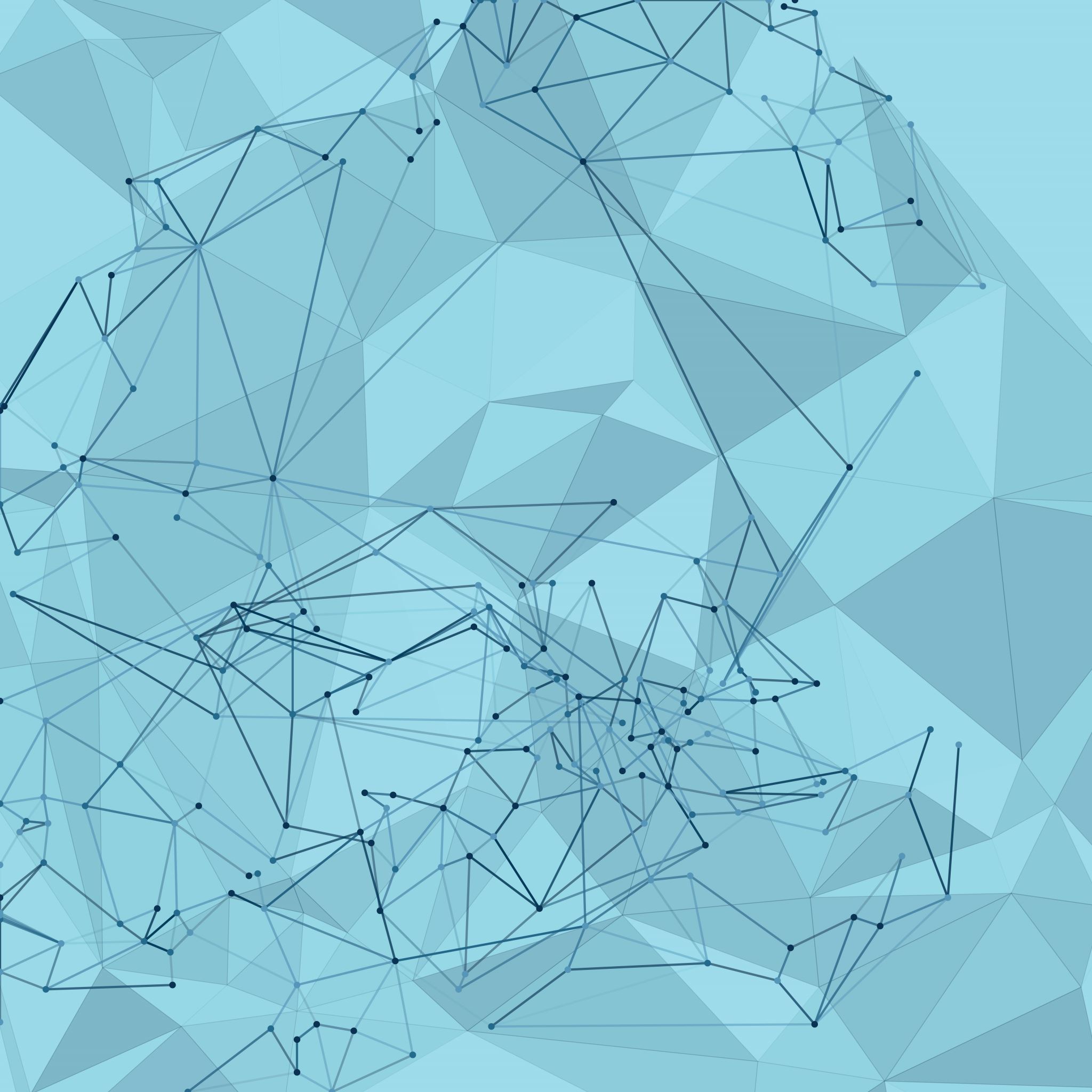 What is a Correlation?
Correlation is numerical measures used to express the strength of the relationship between two variables.
Many examples of a relationship of correlations:
MPG and the car’s weight.
Quantity of fuel burned and CO2 emissions
Number of red squirrels in Ohio and Stock Market Prices
Ice cream quantity consumed and shark attack numbers.
The square footage of a house and the selling price.
Does correlation mean causation?
Terminology
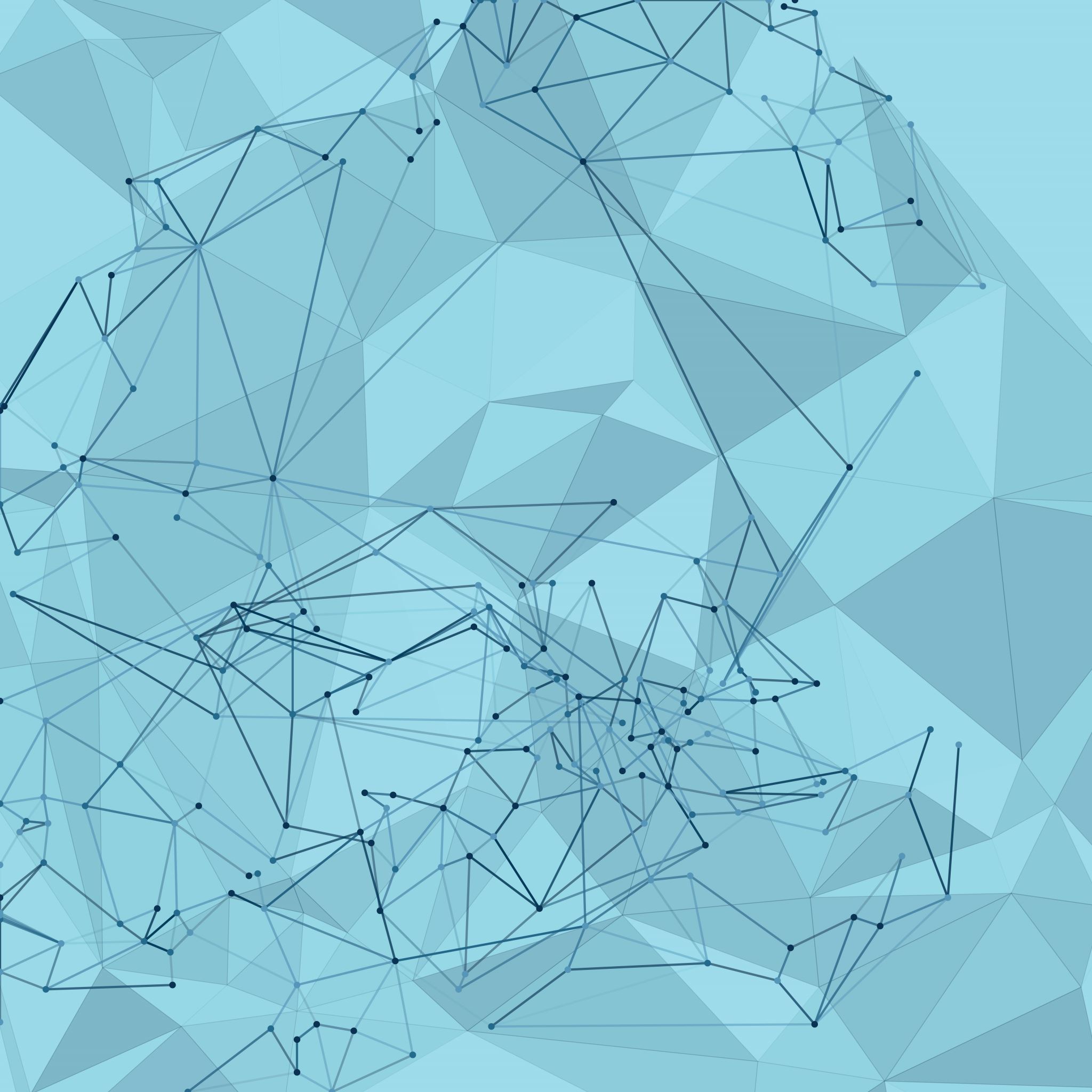 The numerical measure of correlation is called the Coefficient of Correlation (r). 
The “correlation coefficient” shows the direction and the strength of the linear relationship between two interval or ratio-scale variables.
Correlations ranges from –1.00 to +1.00
Values of –1.00 or +1.00 indicate perfect or strong
Values close to 0.0 indicate weak correlation.
Negative values indicate an inverse relationship
Positive values indicate a direct relationship.
See precipitation data
Start with a Simple Regression Model
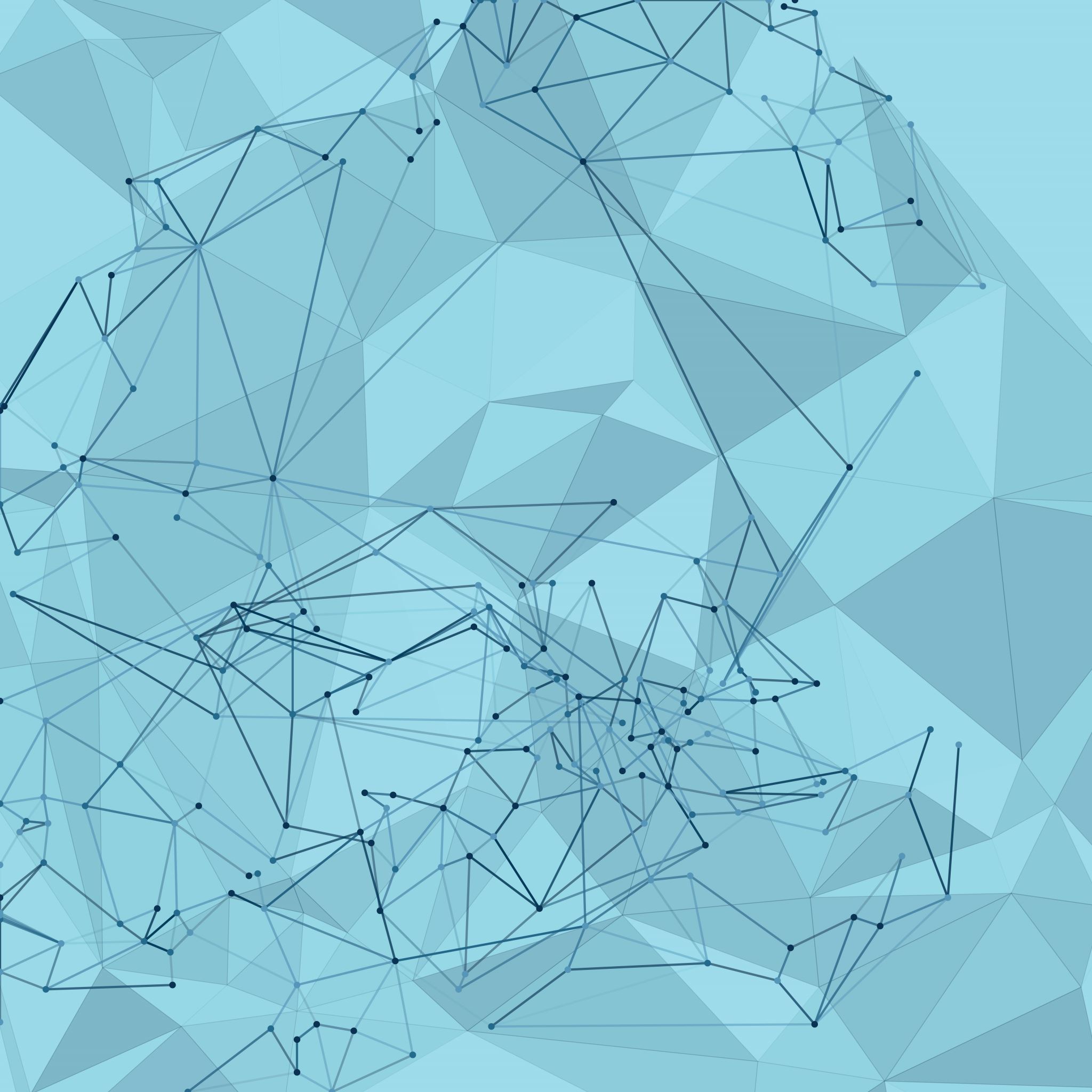 The independent variable (X) is used to estimate the dependent variable (Y). 
The Regression Equation below is an equation that expresses the linear relationship between two variables.
  
A math process called least squares technique is used to determine the equation. 
Minimizes the sum of the squares of the vertical distances between the actual Y values and the predicted values of Y, called Y hat.
^
Y
= a + b X
Least Squares approach
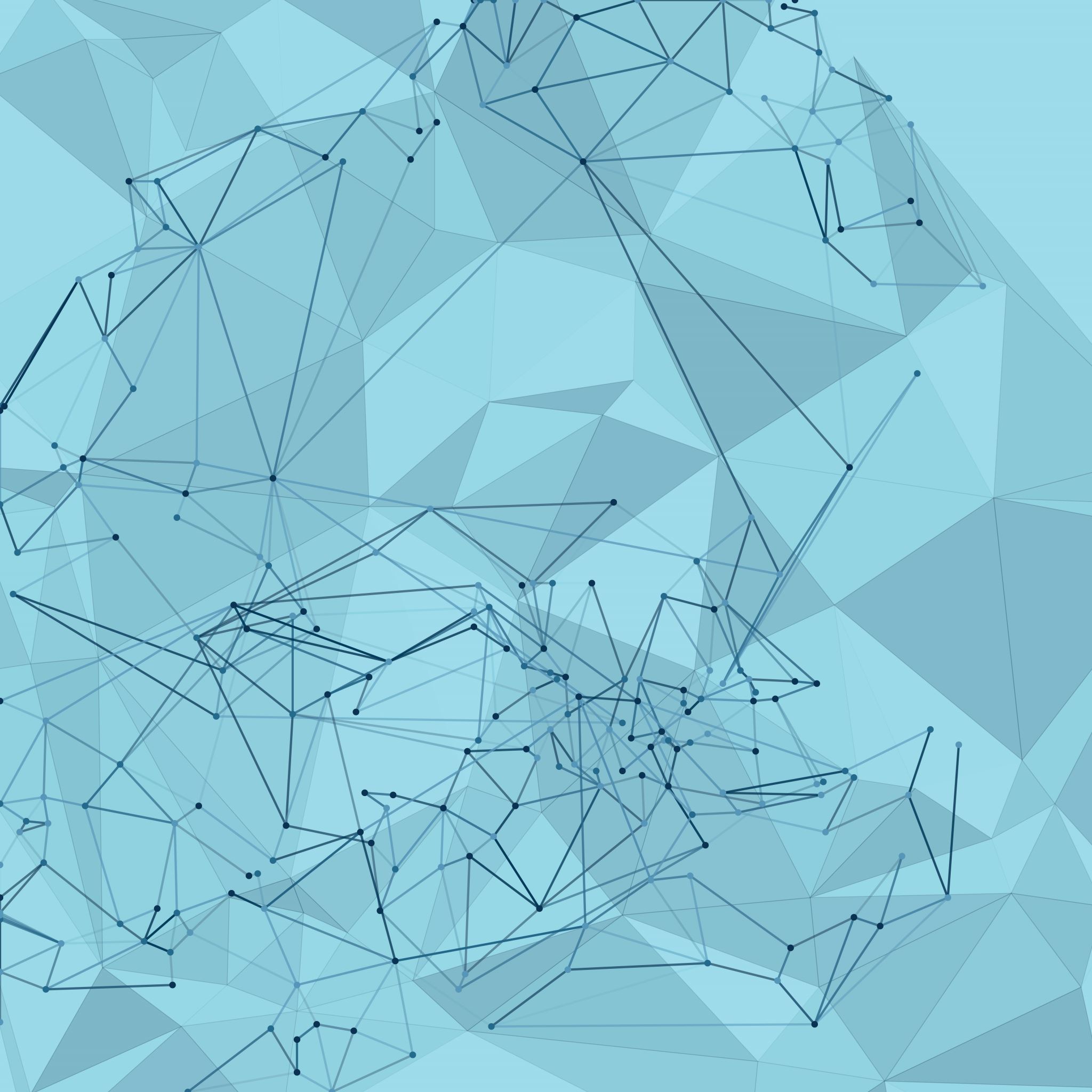 A
Modeled Regression Line
B
What Determines a Good Regression Line?
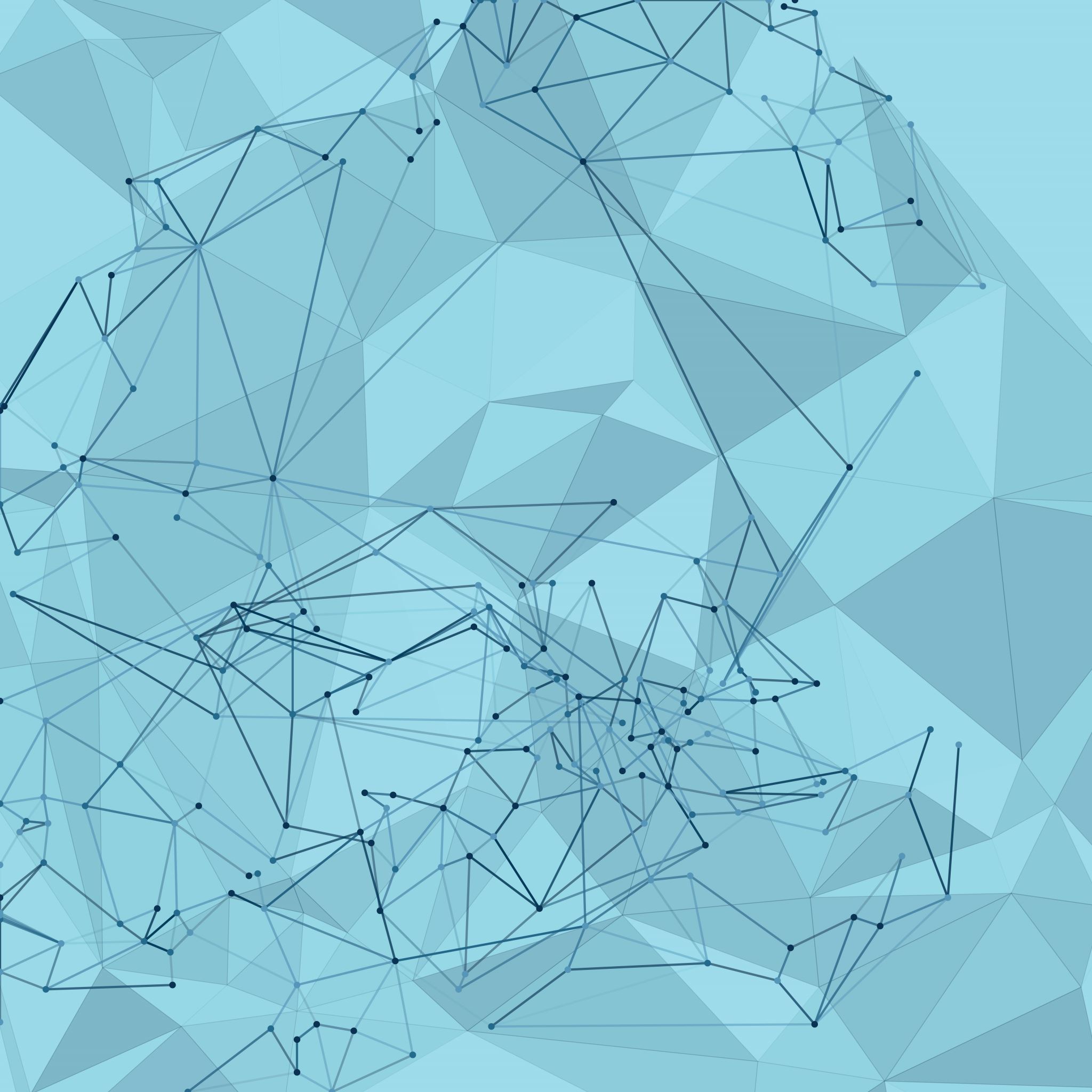 Rules to follow:
Logical relationship – relationship between X and Y variables is logical.
Correlation Coefficient (r) is good 
Coefficient of Determination (r2) is good
Standard error is low 
b slope of the line (coefficient of X) is correct
t-value > 2.2 (rule of thumb)
 coefficient is less than the significant level.
Follow these rules for a (non-simple) regression model
Go to Worksheet – Regression Model
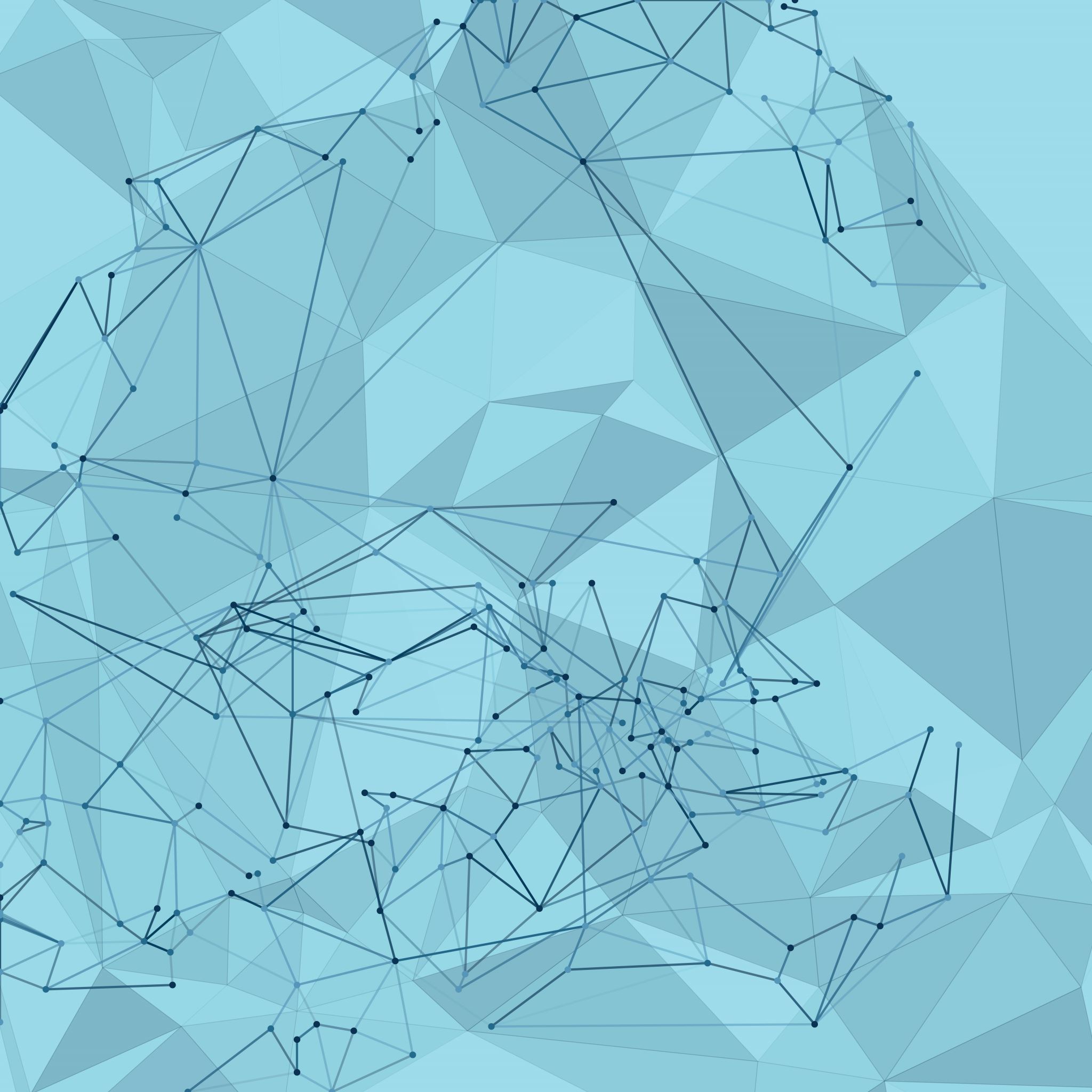 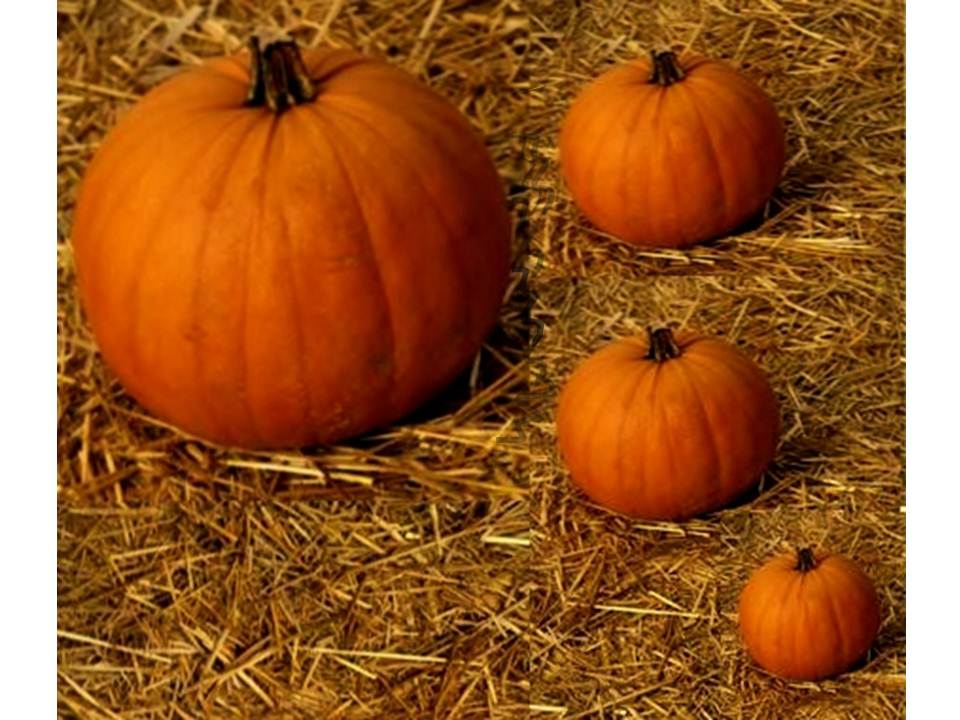 Module 6: 
 
LognormalDistribution
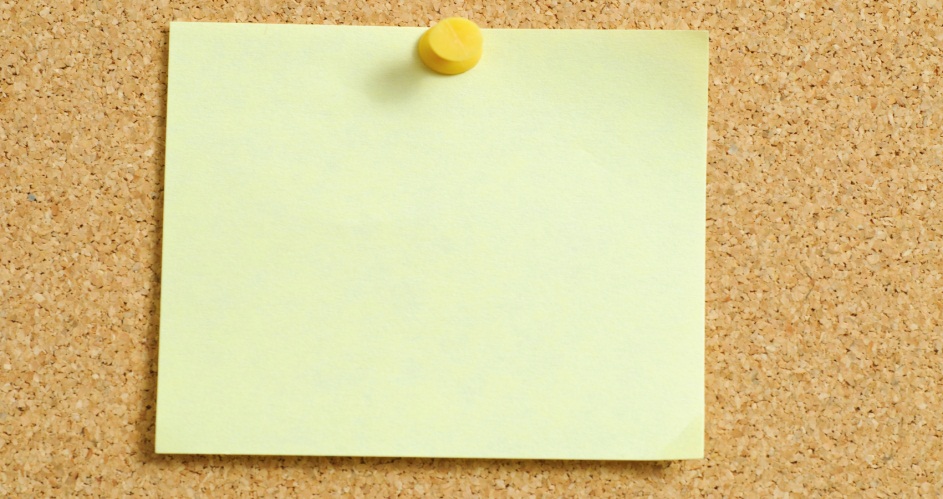 Congratulations Jimmi Lynn
-- First Prize
What is Lognormal?
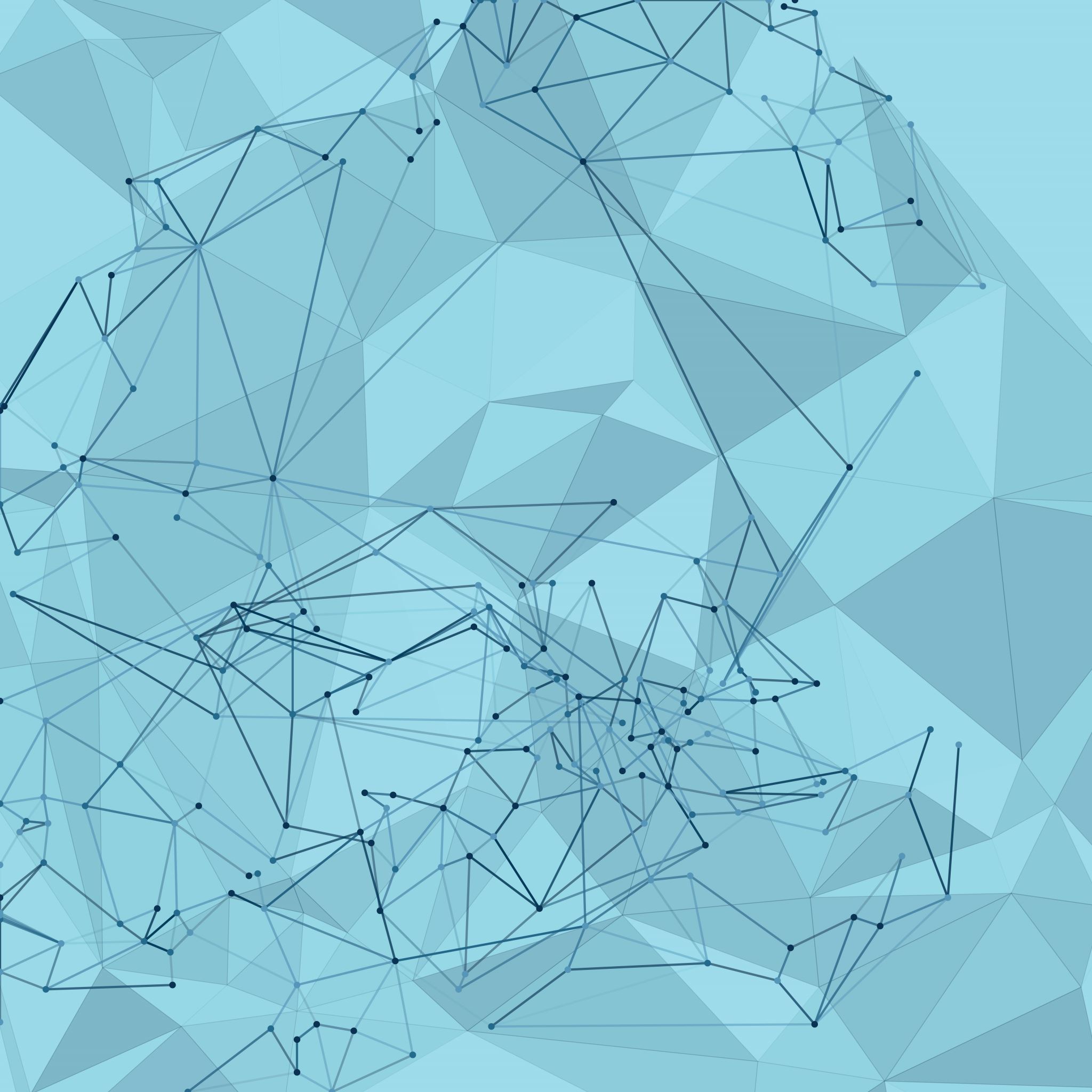 Lognormal – a distribution of a random variable for which the logarithm of the variable has a normal distribution.  
Positively skewed distributions are particularly common when: 
Mean values are low, 
Variances large
Values are not zero, and
Values cannot be negative
What is Lognormal?
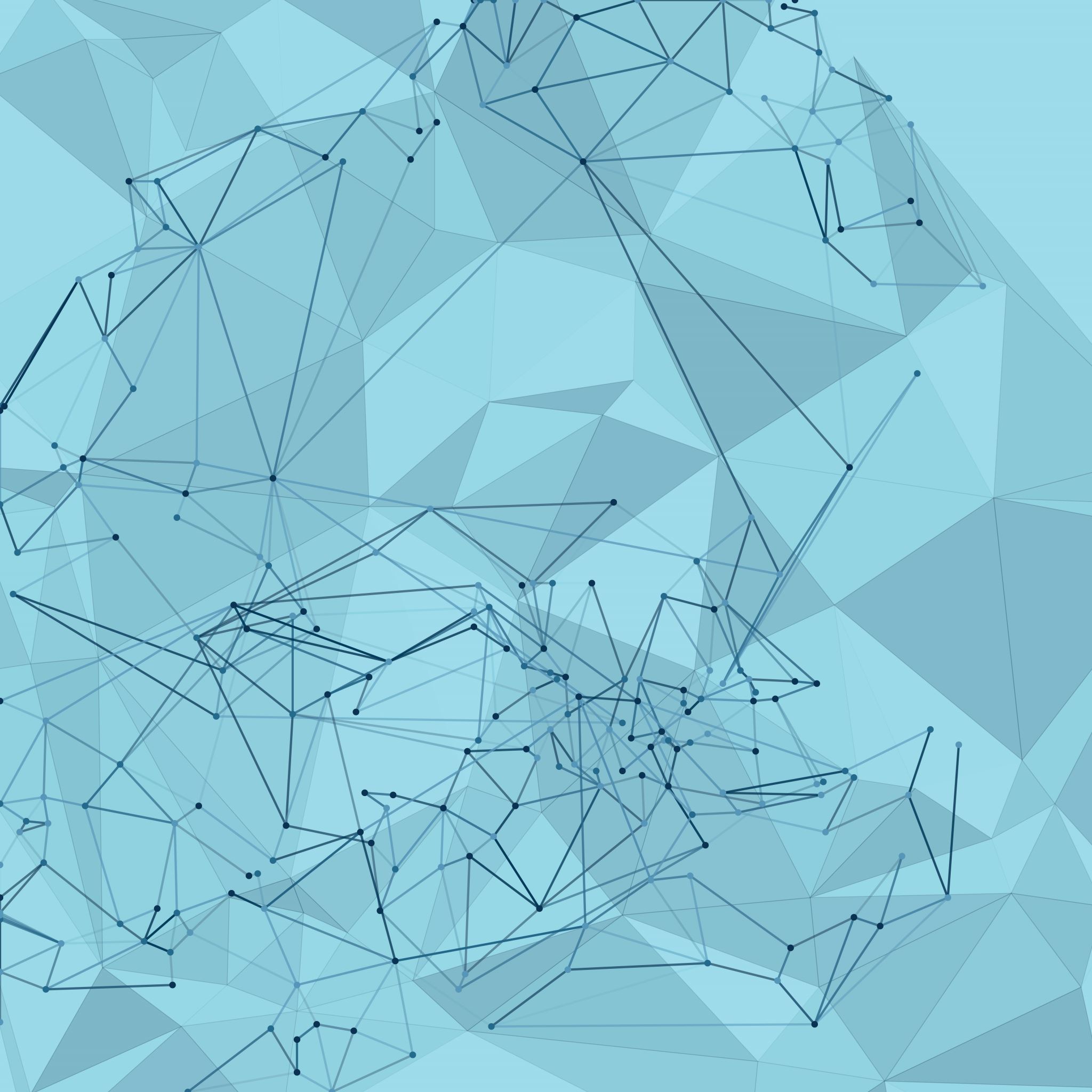 Log-normal – a distribution of a random variable for which the logarithm of the variable has a normal distribution.
Examples of Lognormal Distributions
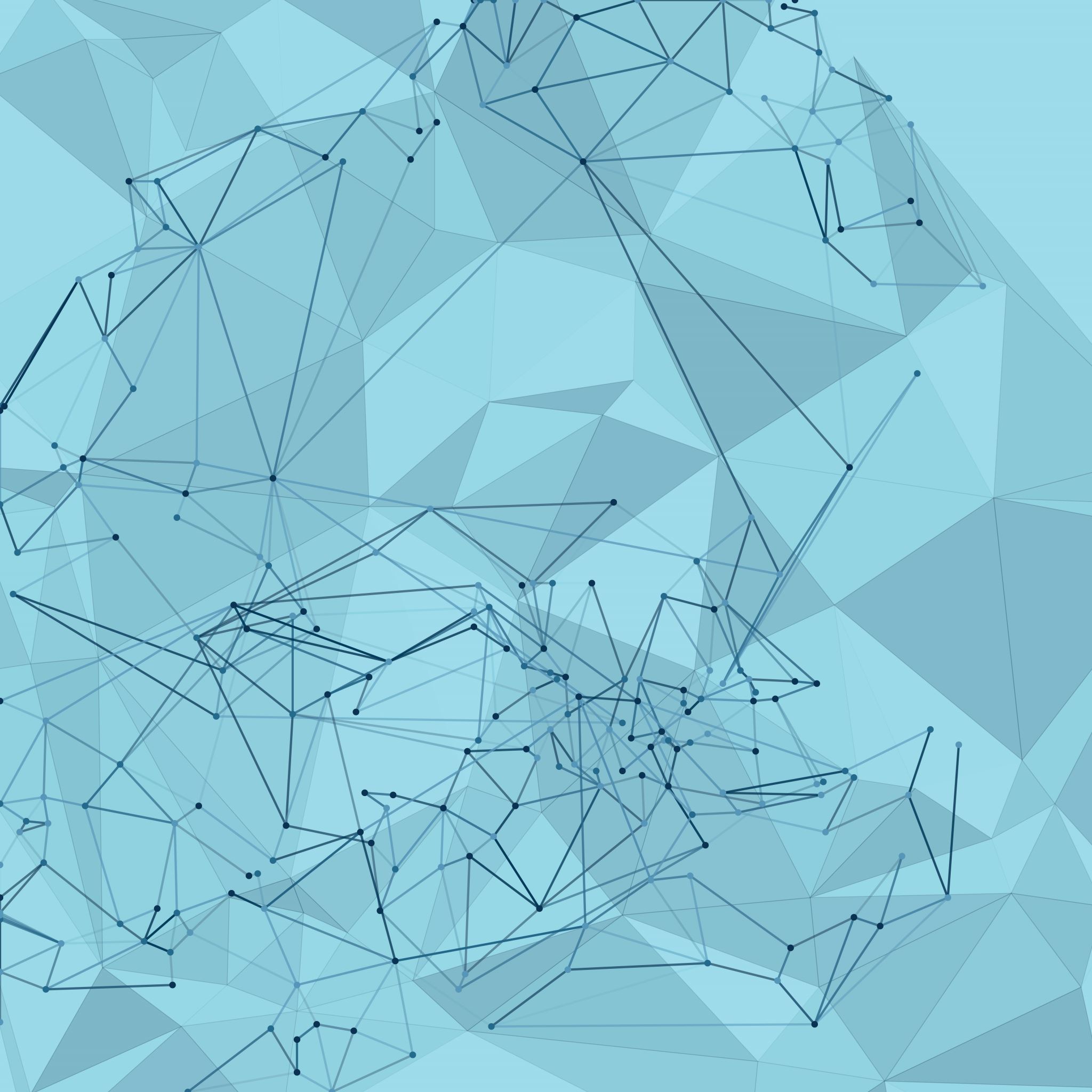 Skewed distributions often closely fit the log-normal distribution - examples:
Lengths of latent periods of infectious diseases, 
Distribution of mineral resources in the Earth’s crust
Inheritance of fruit and flower size
Return on equities in stock market 
Survival rates of cancer patients
Failure rates in product tests.
Rainfall in Las Vegas (not perfect example)
First – Discuss a Normal Distribution
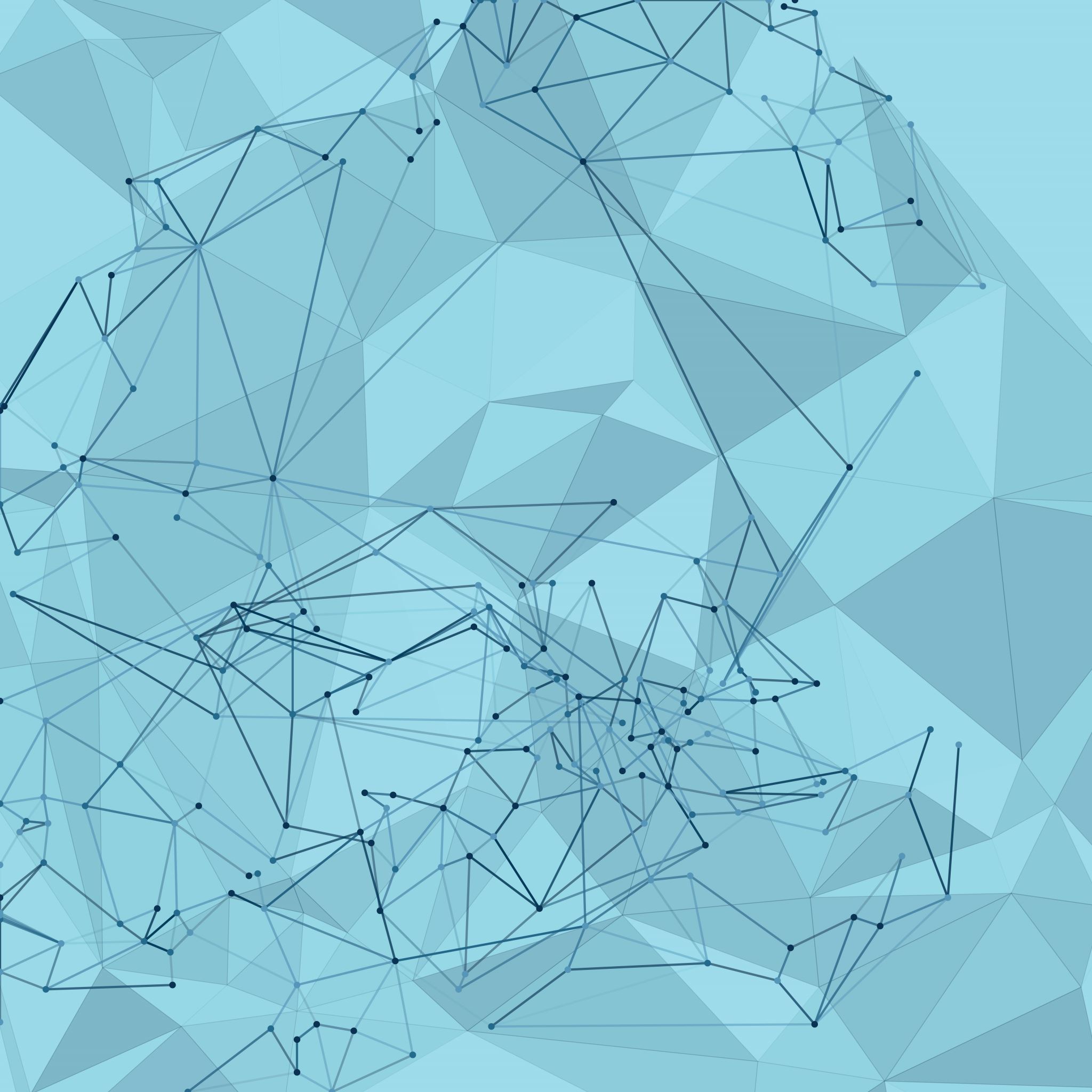 Some may remember the z-distribution
The Excel function is P(X) =NORM.DIST(X,µ,σ,Cumulative)Where Norm Function gives probability of area < X:
X = observation
µ = Mean
σ = Standard Deviation
Cumulative is either true or false
Before Excel: 
1st Solve for Z
        Z=(X-µ)/σ
2nd Use a Z table to find
        the probability
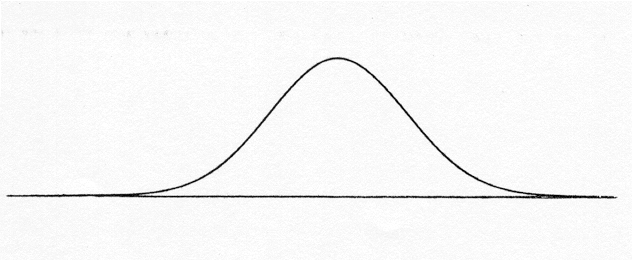 µ
X
=NORM.S.DIST((LN(X) - Mu)/Sigma,Cumulative)
	Z=(LN(X)-µ)/σ
Lognormal Distribution
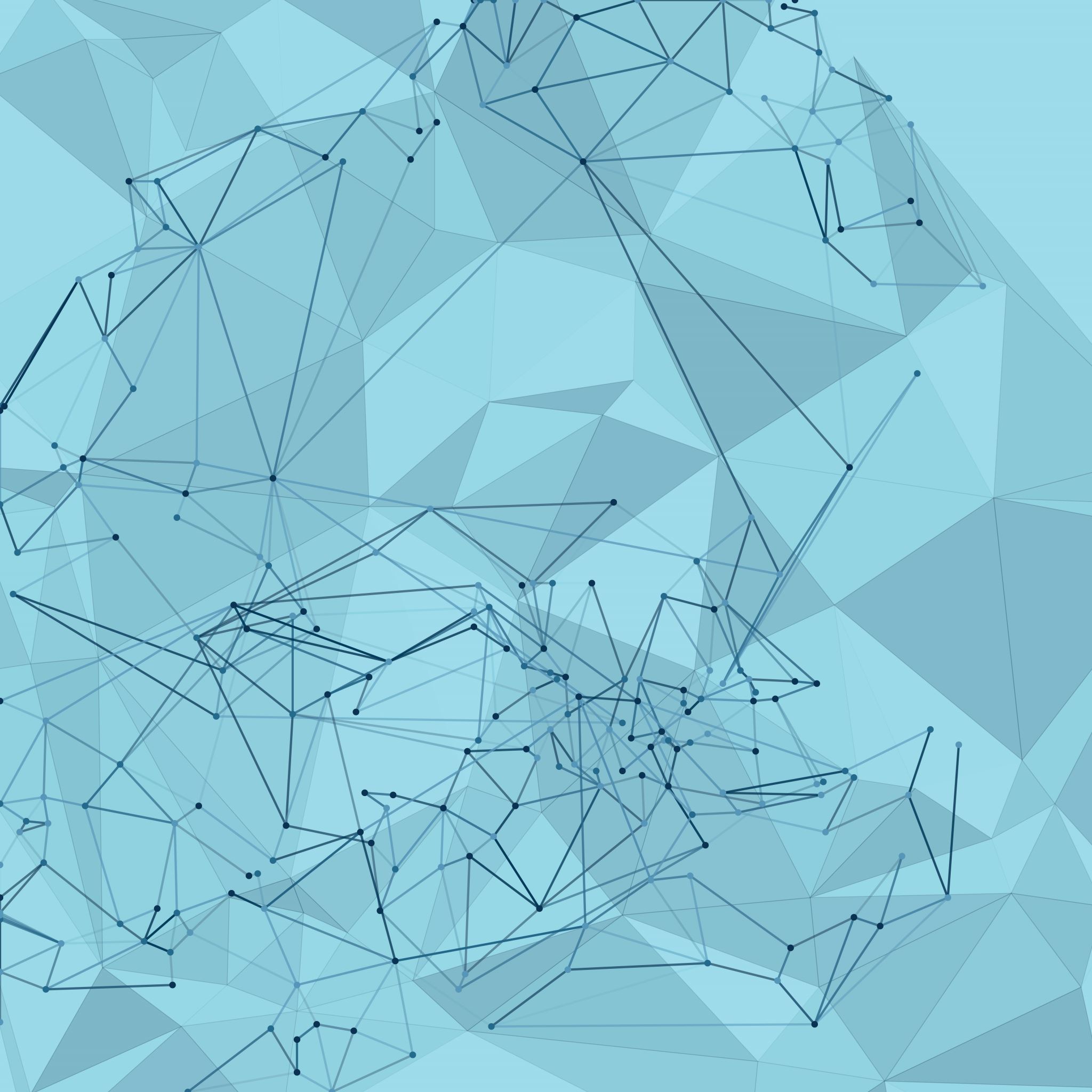 However, our data is not following a Normal distribution
Our data is a Lognormal Distribution; i.e., the LN(X) is normal
Suppose you get monthly data for Rainfall in Las Vegas.
The data has the characteristics of Lognormal
Mean is low and Variance is fairly large
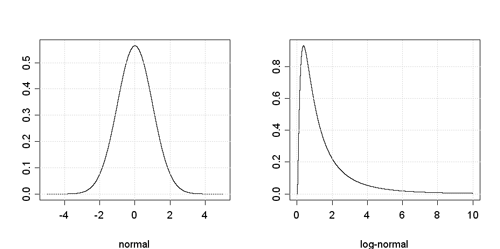 What if 
µ = 0.3519
Median = 0.110
σ = 0.572
What is
P(X) > 4
Go to Worksheet – Lognormal Worksheet
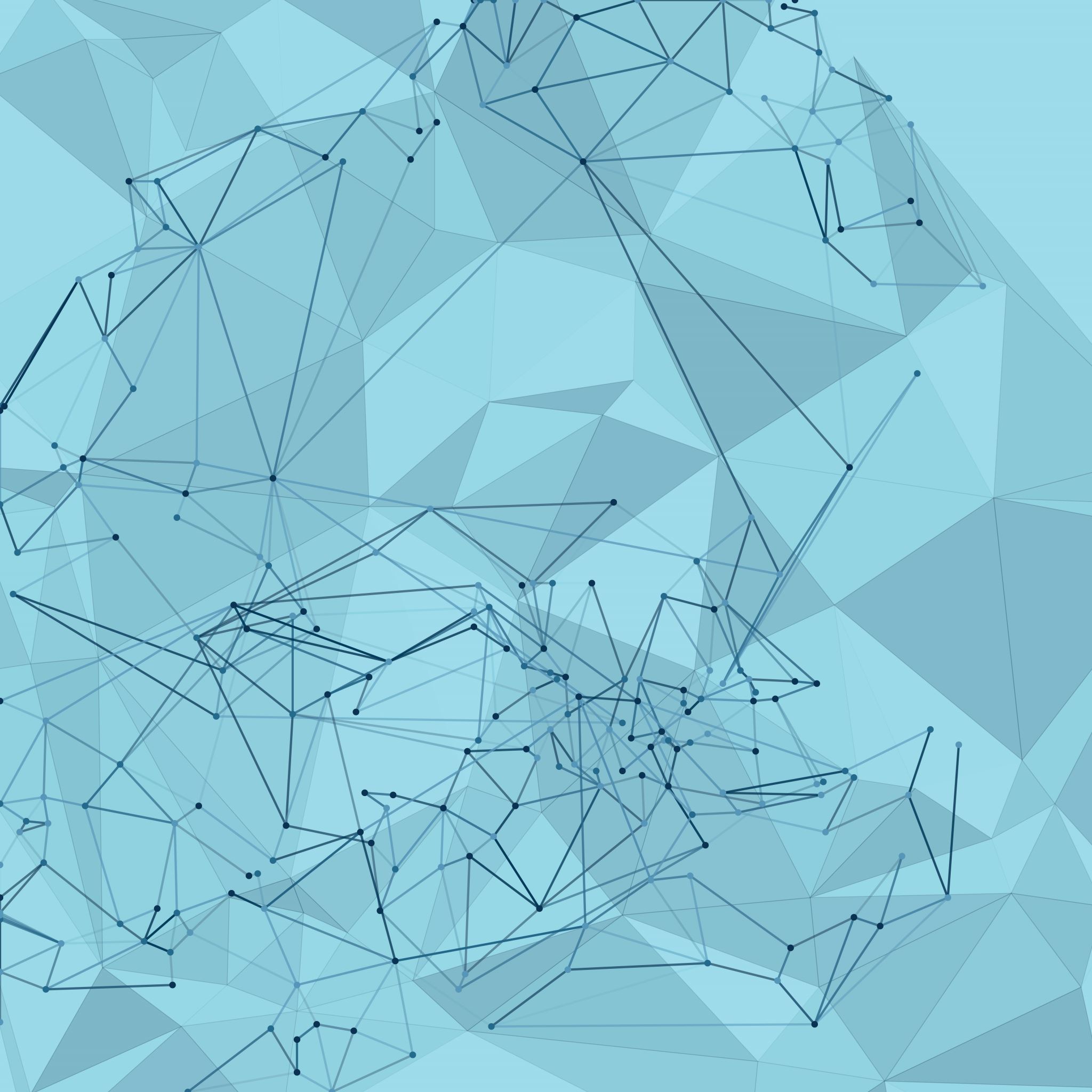 Review:


Module5 & 6
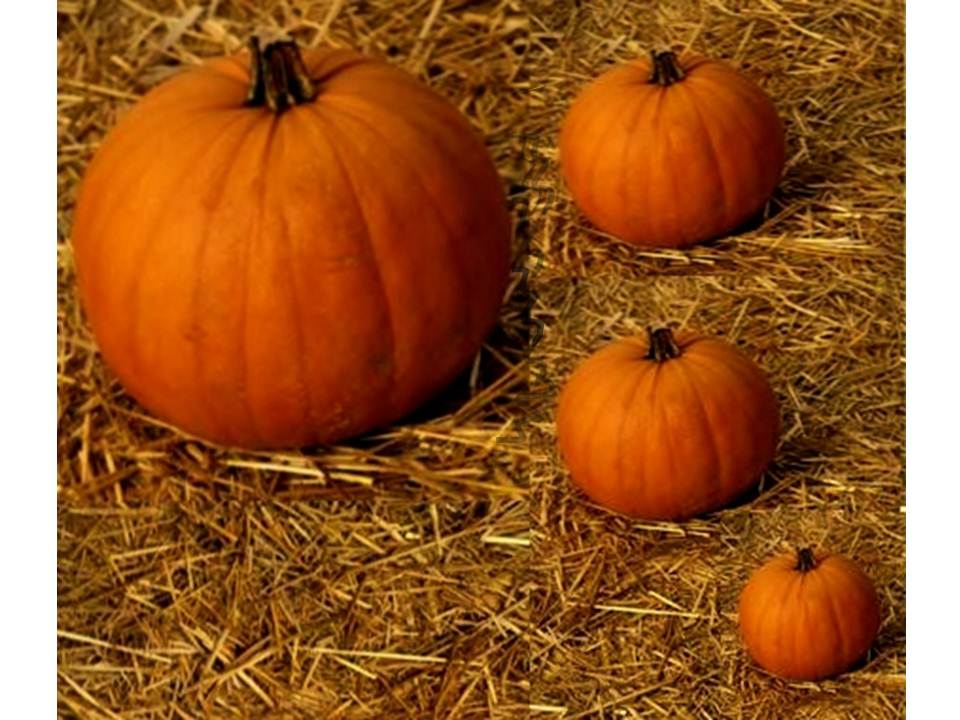 ^
Y
= a + b X
Review Module 5 & 6
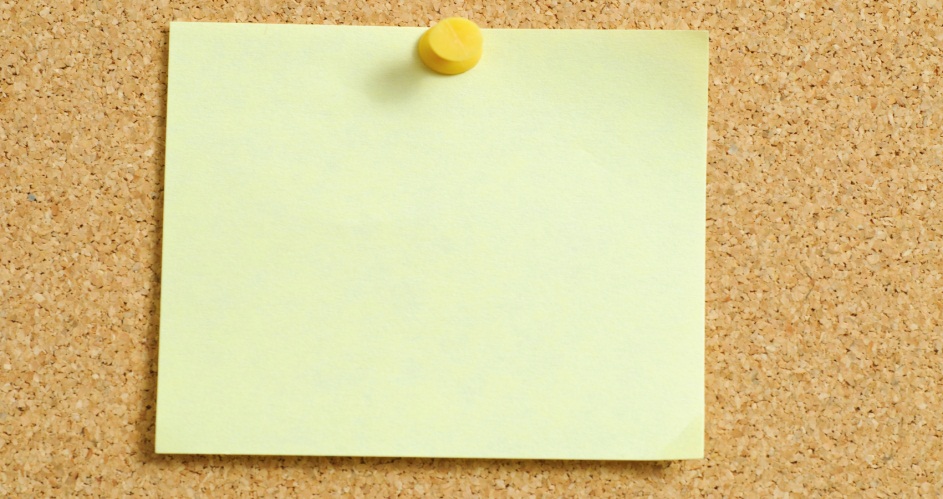 Worksheet - review
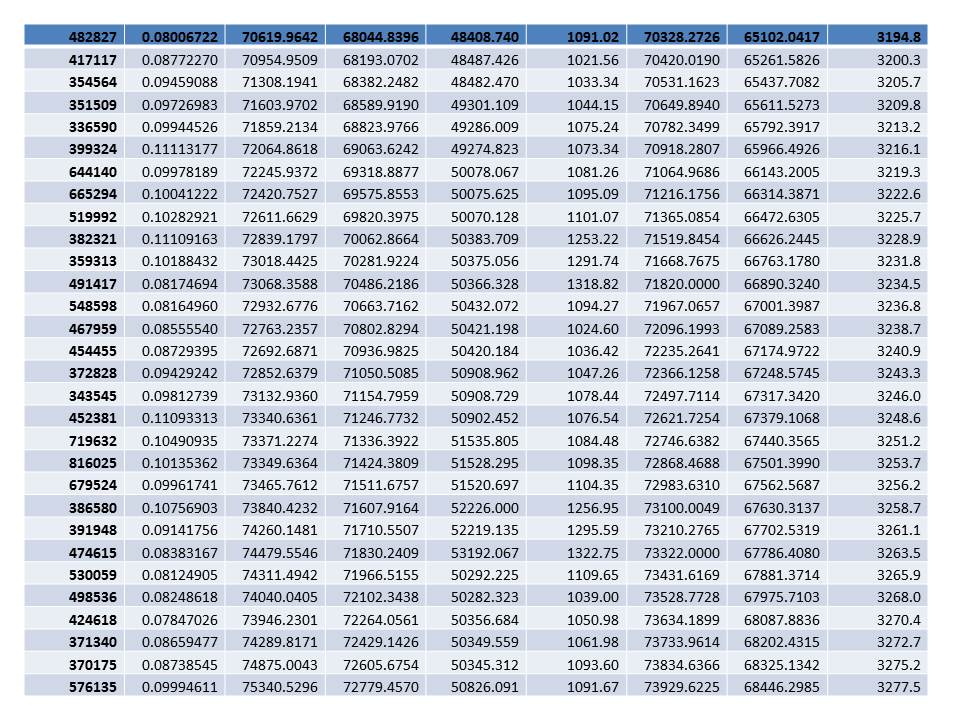 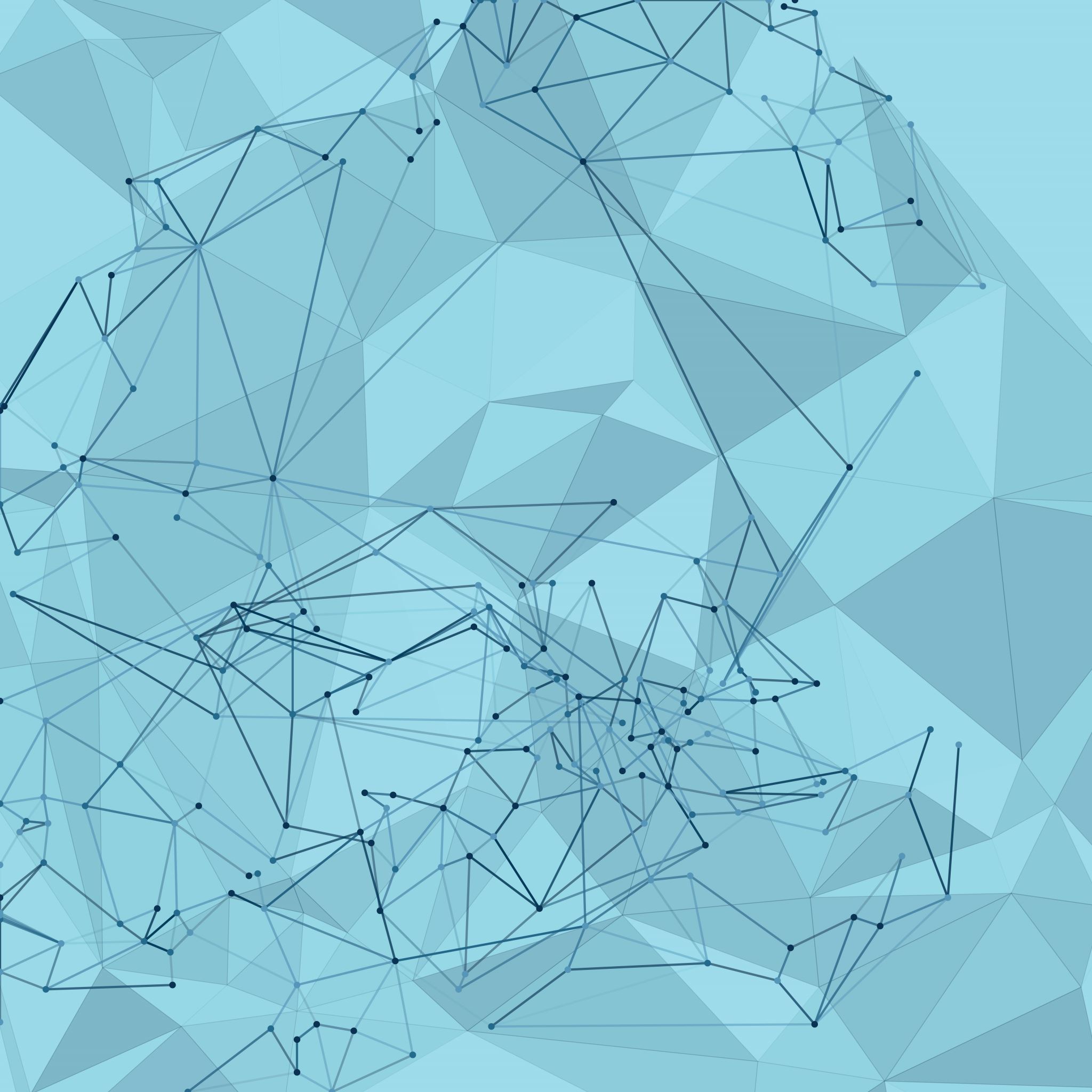 Review:


CourseQuick Review (if desired)
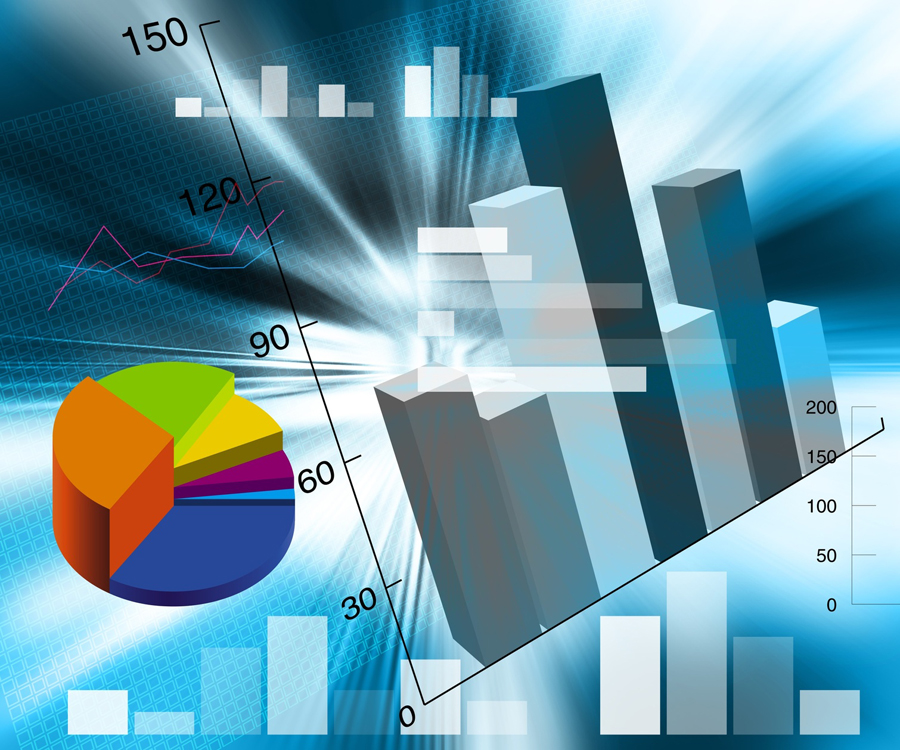 ^
Y
= a + b X
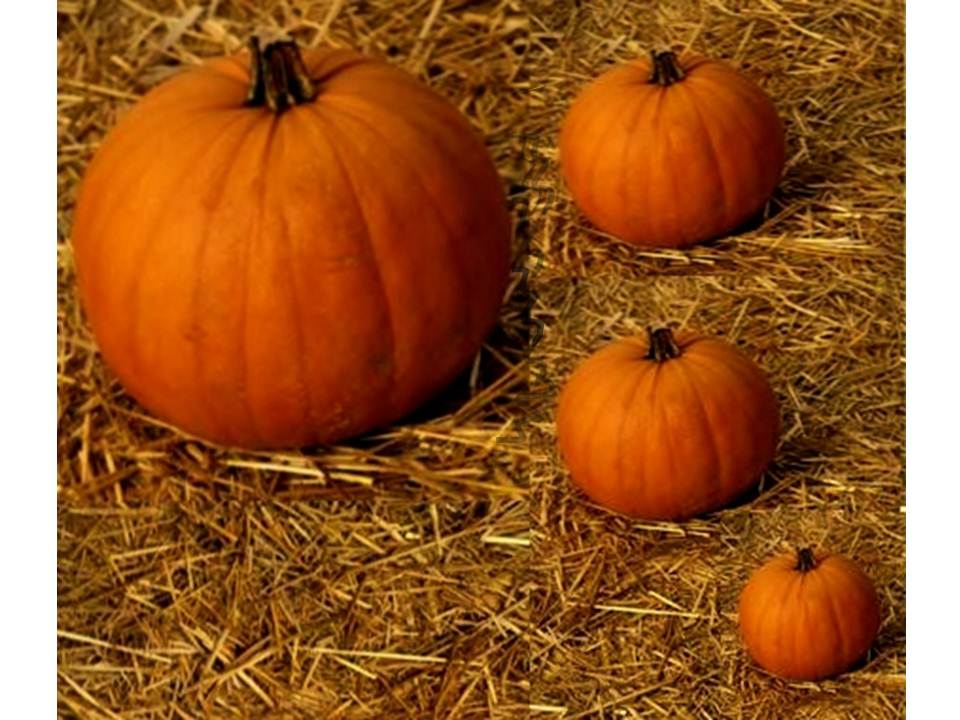 Let’s go back quickly.  Touch up some points
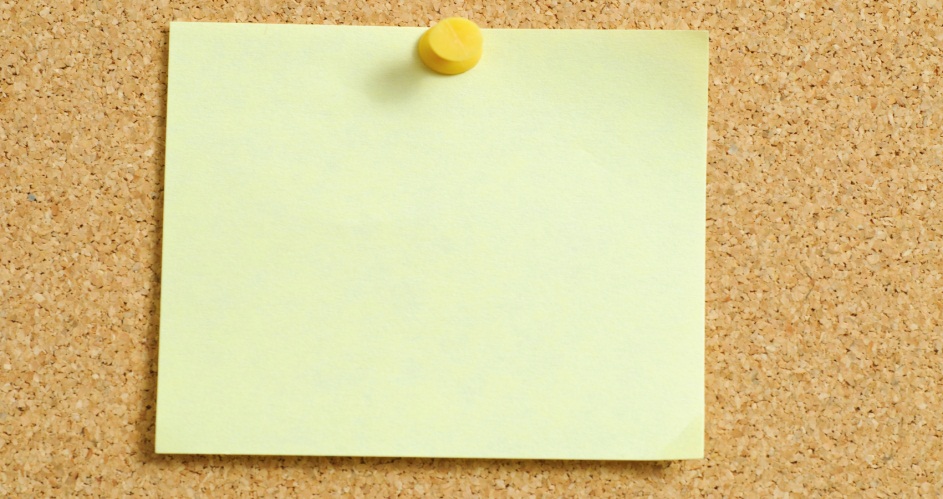 Worksheet - review
Start Post-Test
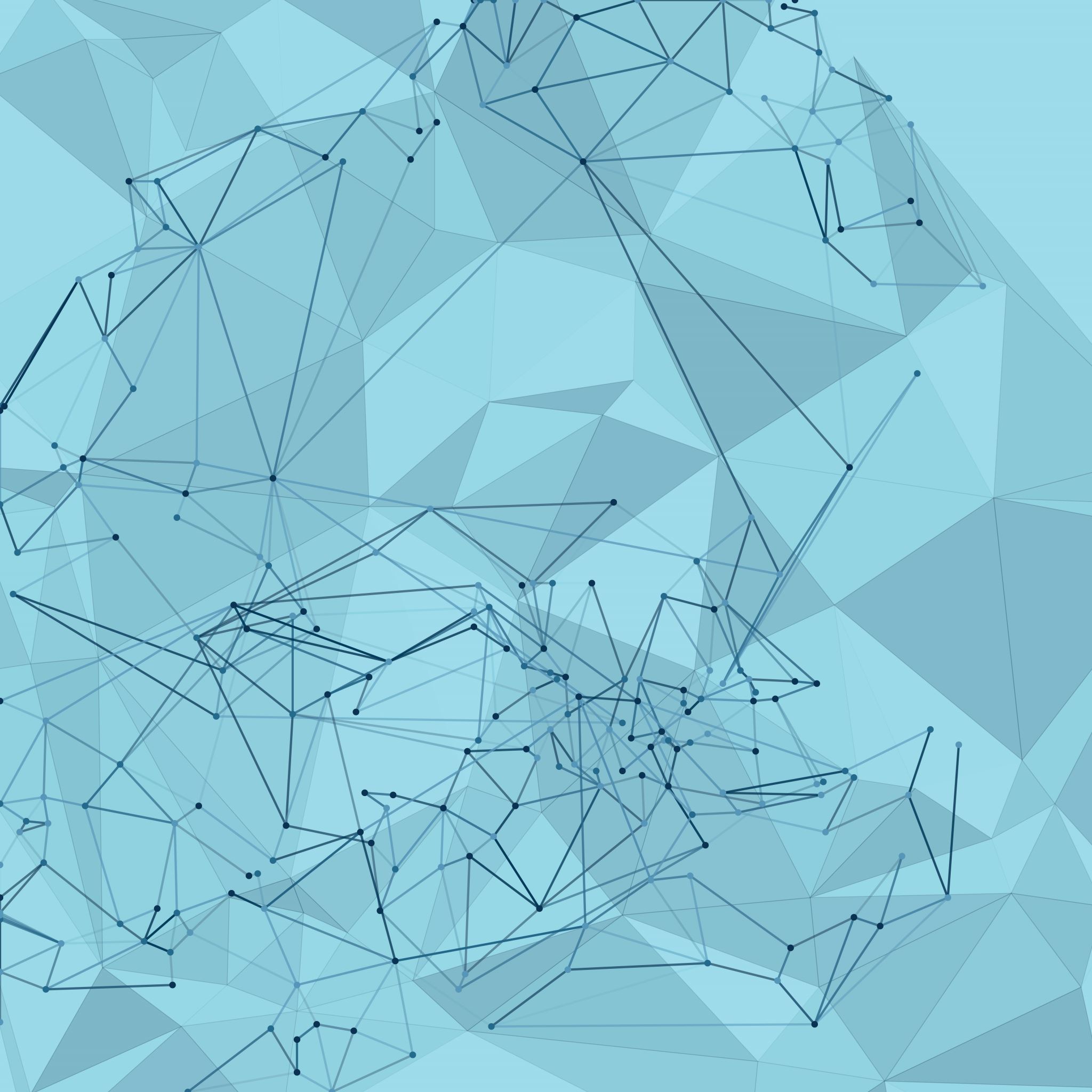 Open Microsoft Word file named            “0 Post-Test Excel…”       on the Website for this course.  
Then follow the instructions.
Post-Test 240CenSARA
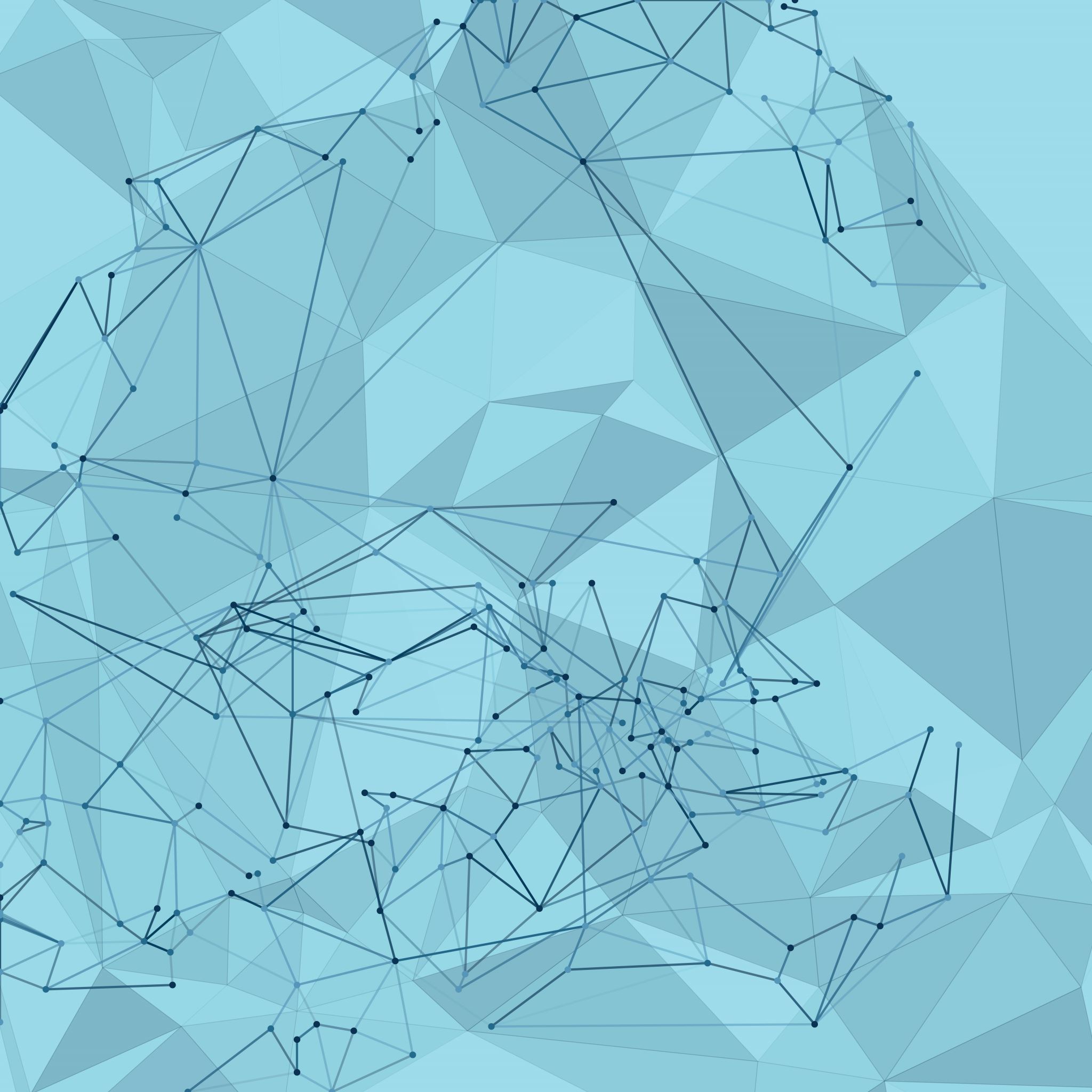